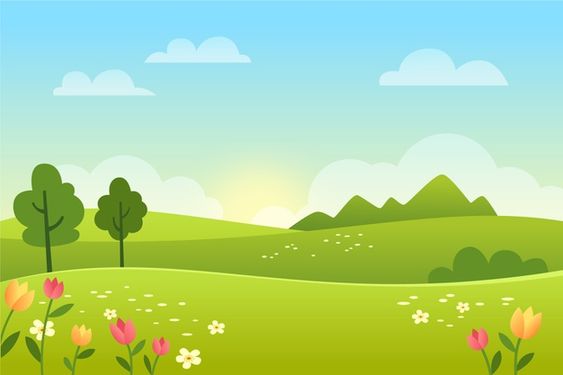 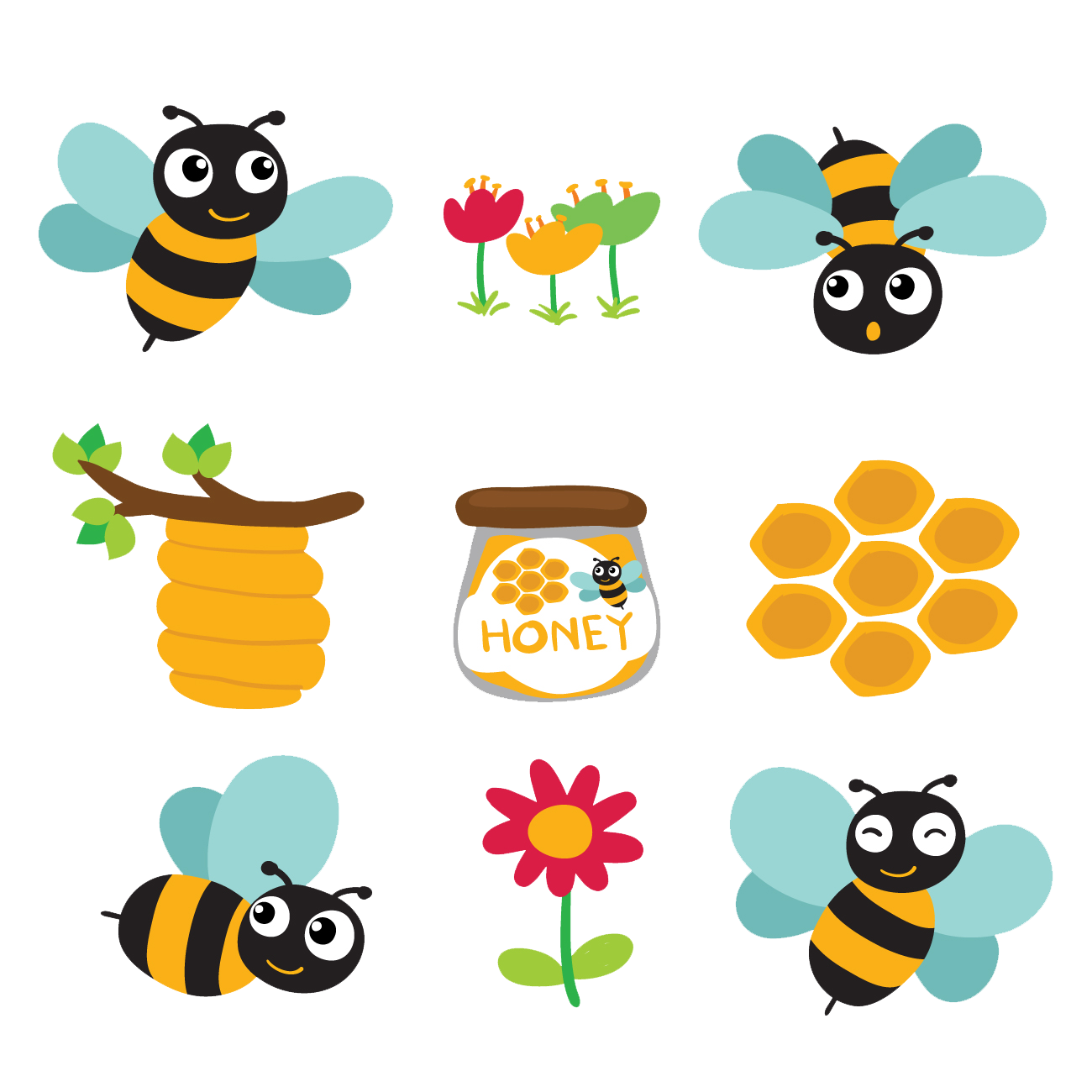 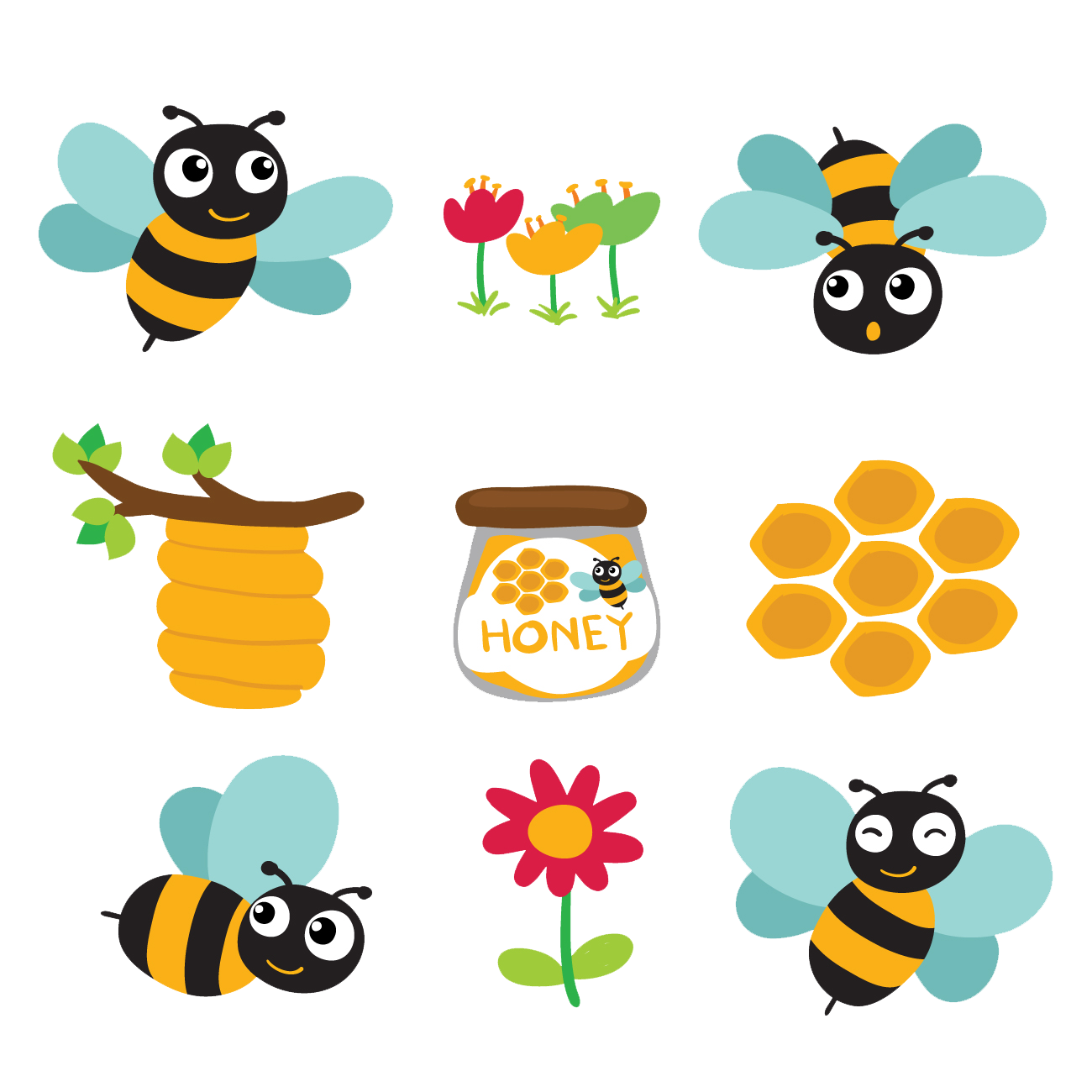 Trò chơi Ong Về Tổ
Bắt đầu
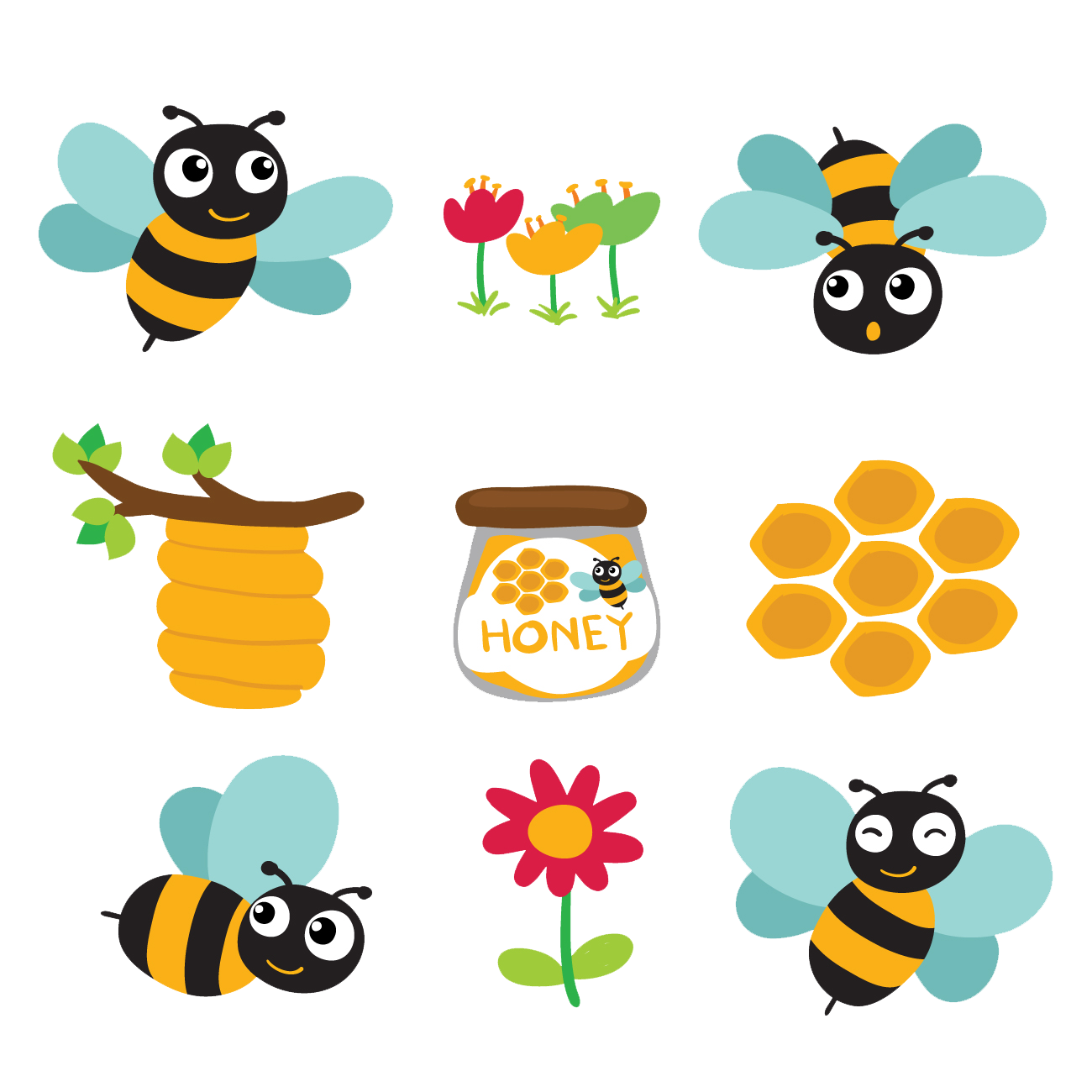 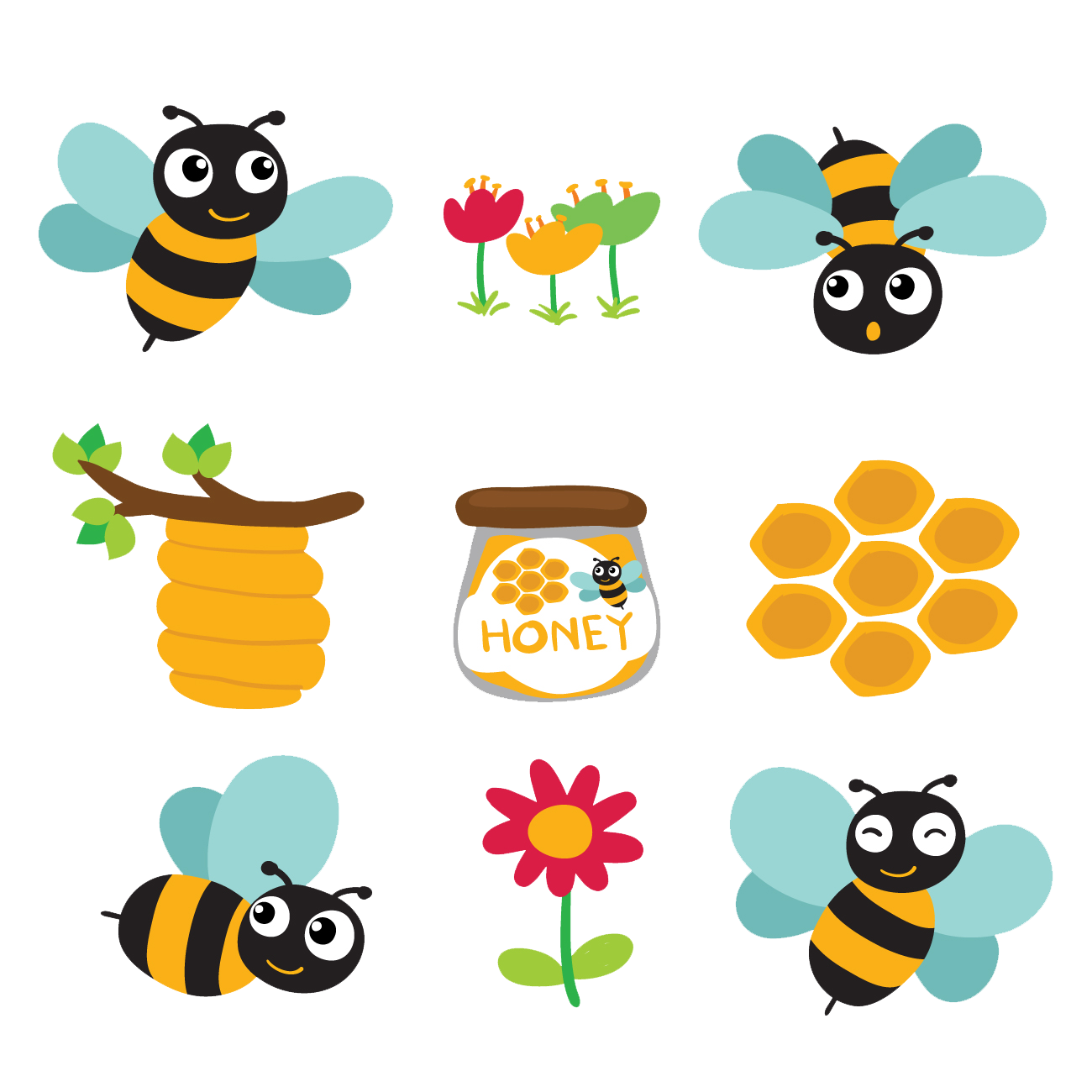 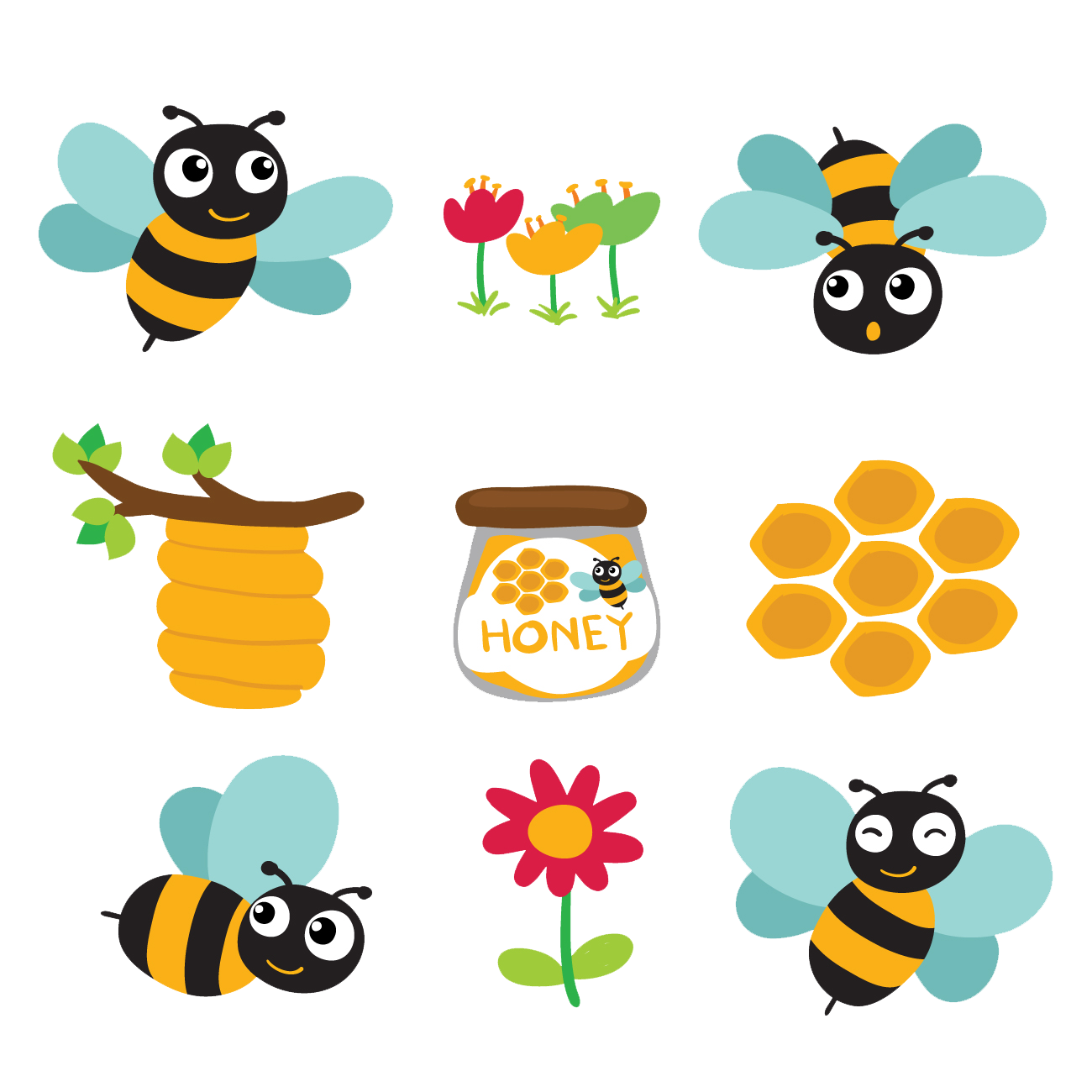 Đồ chơi lê-gô còn
 gọi là đồ chơi gì?
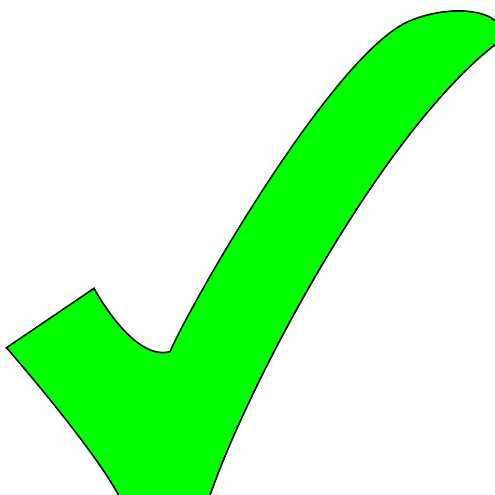 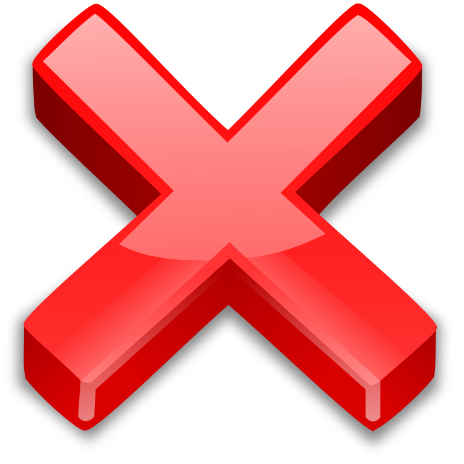 tiếp theo
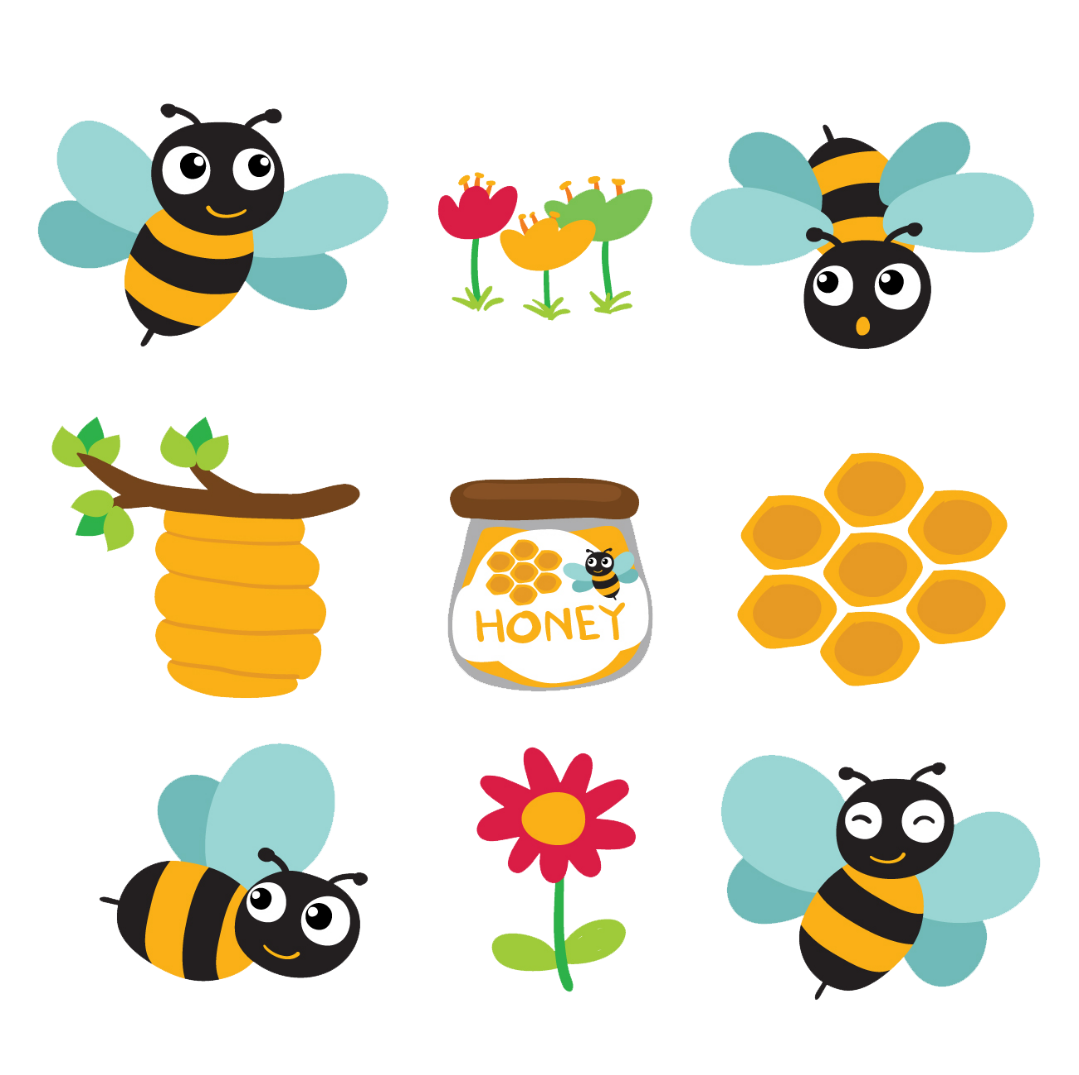 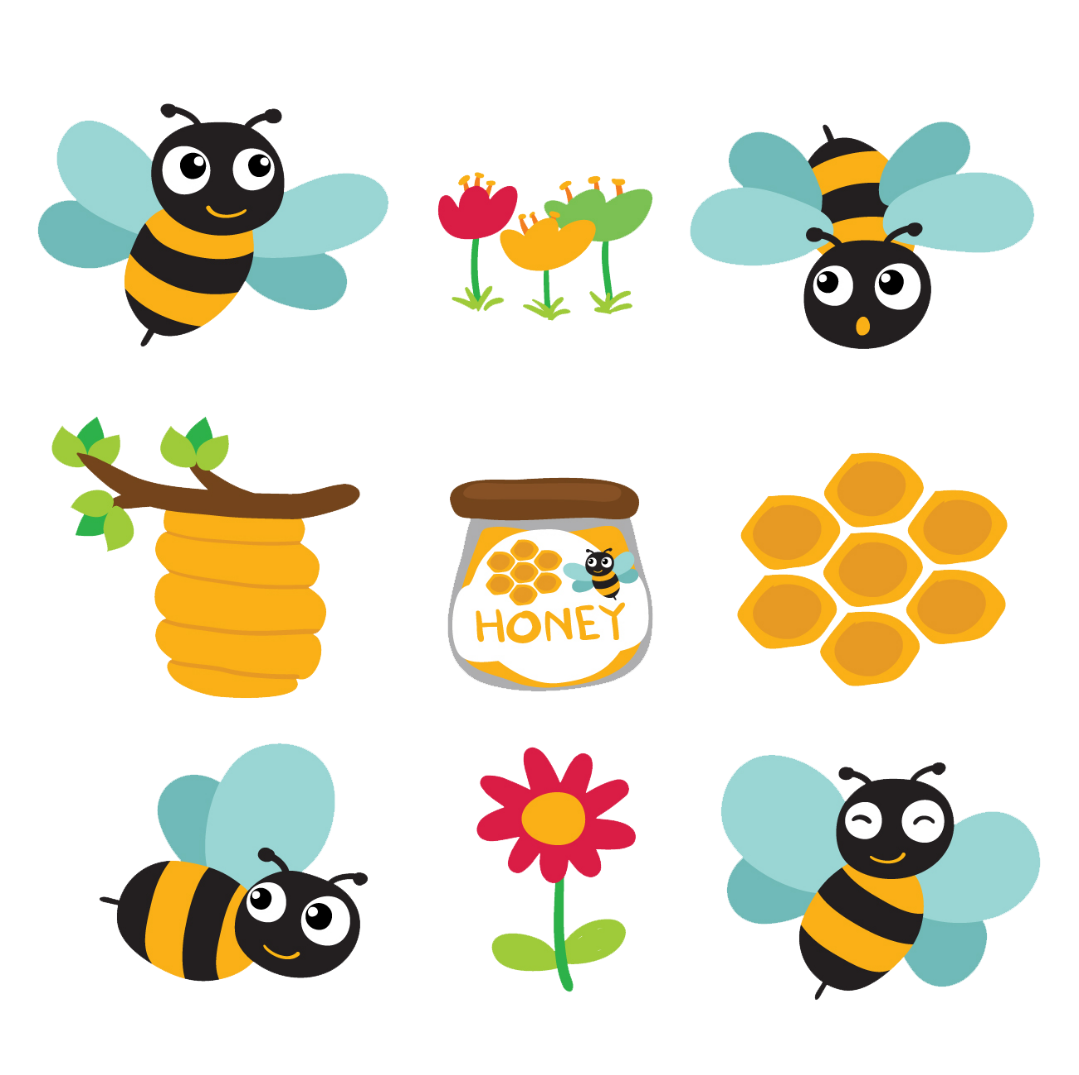 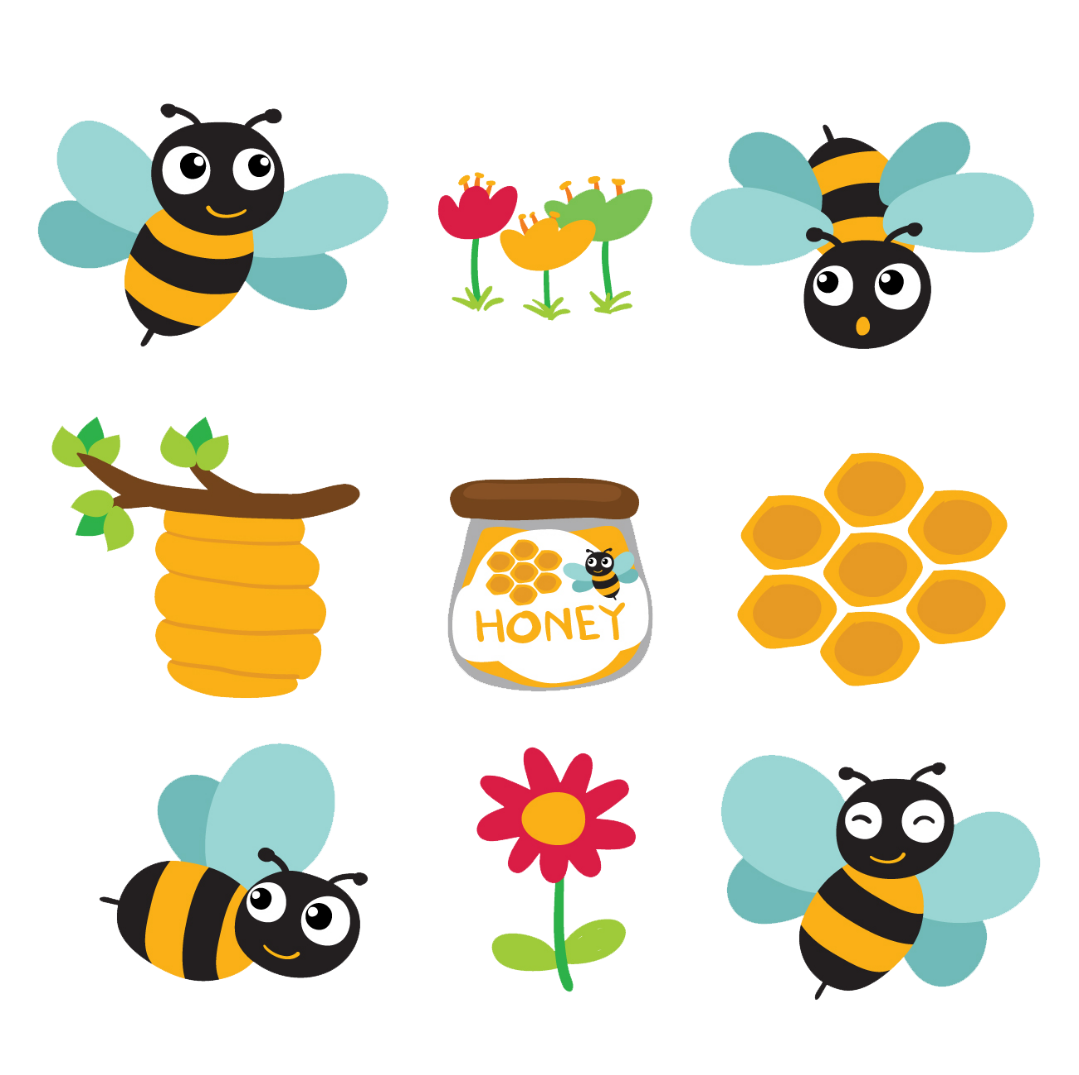 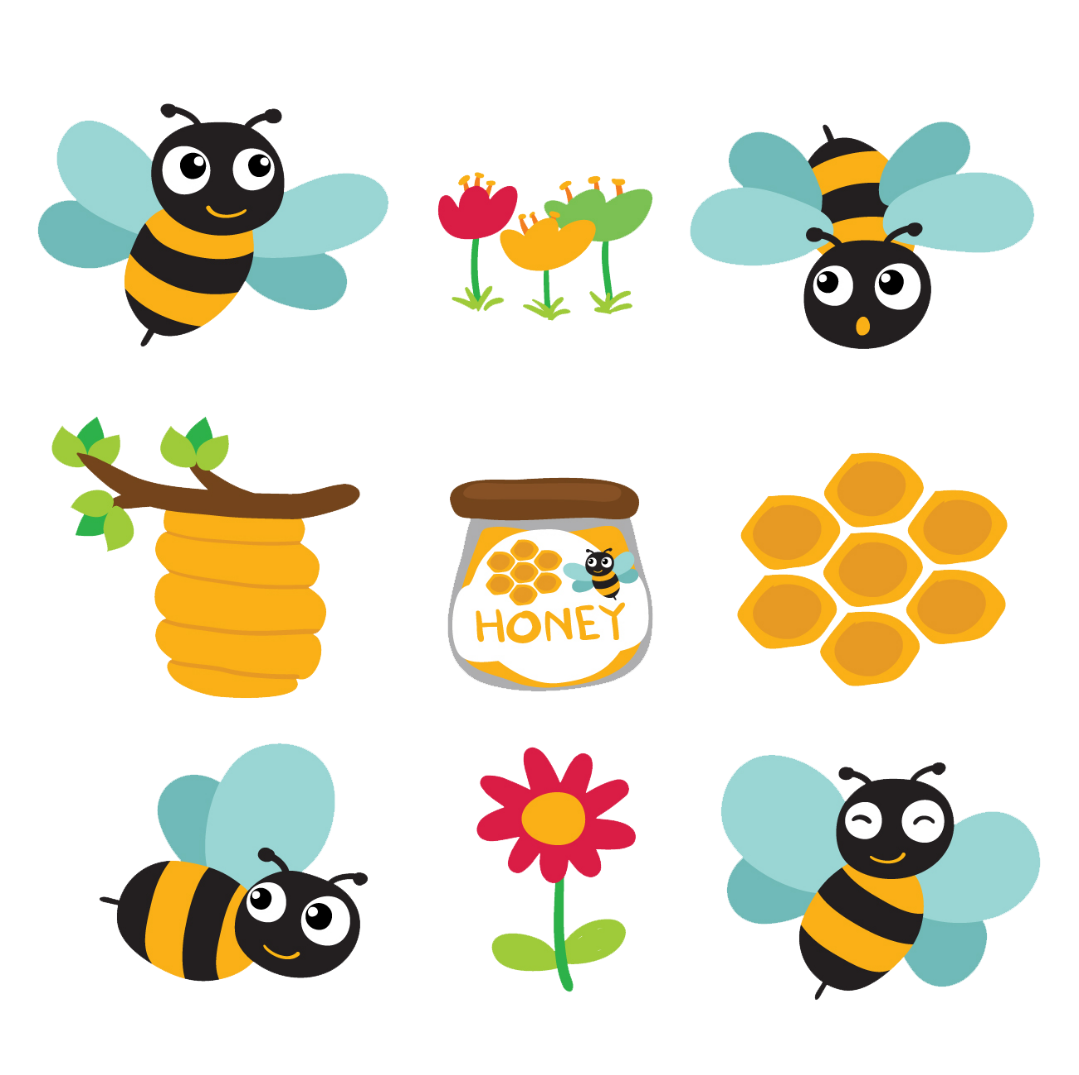 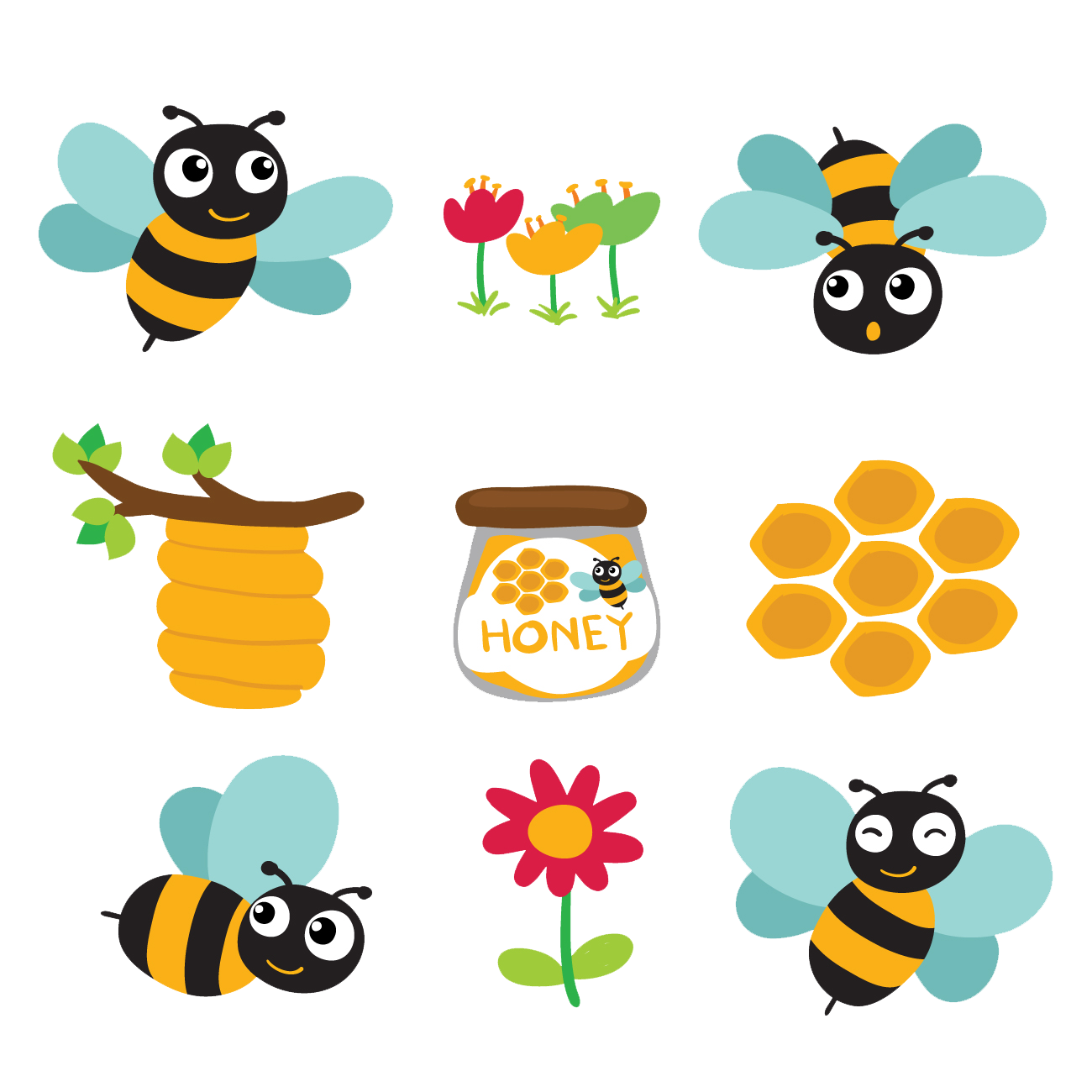 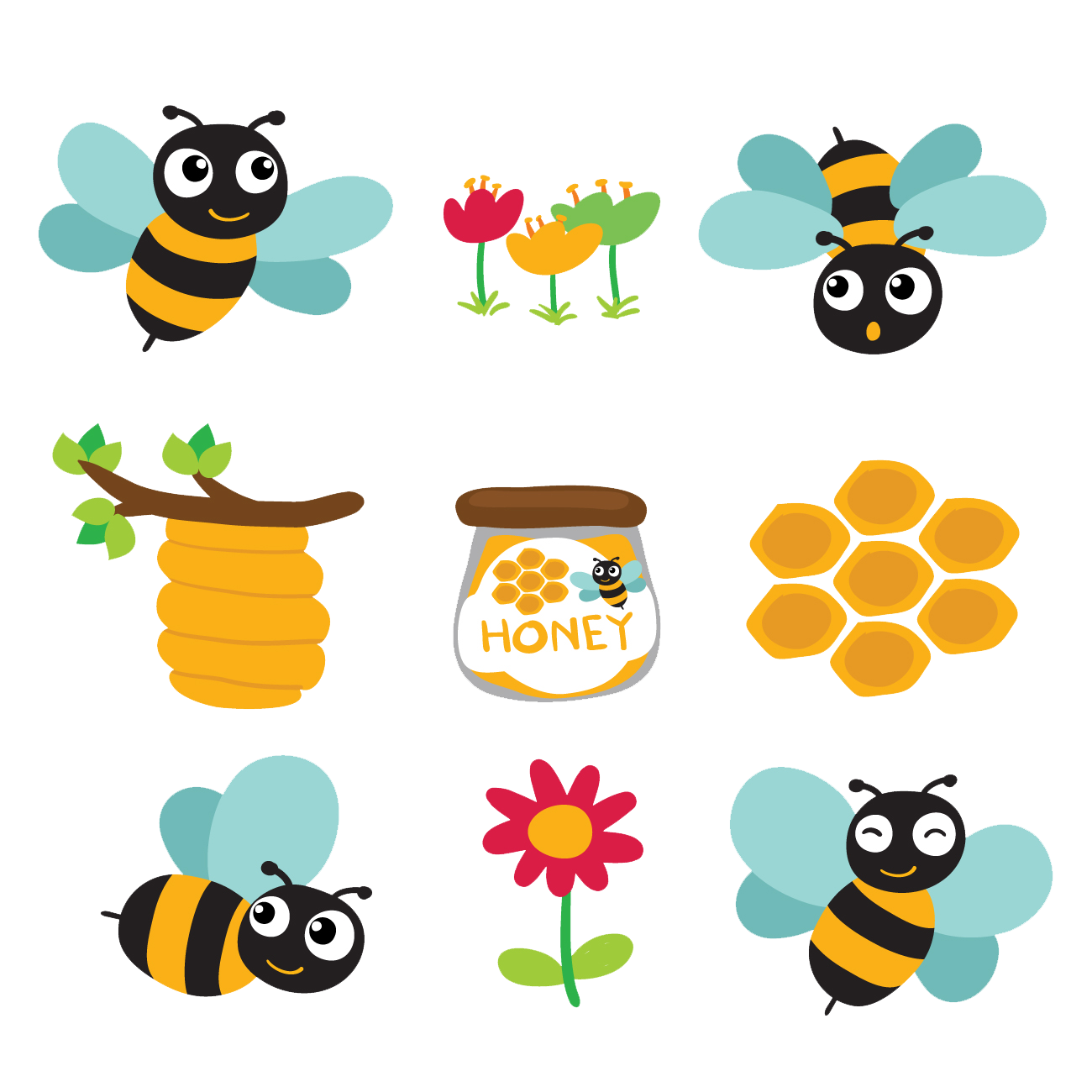 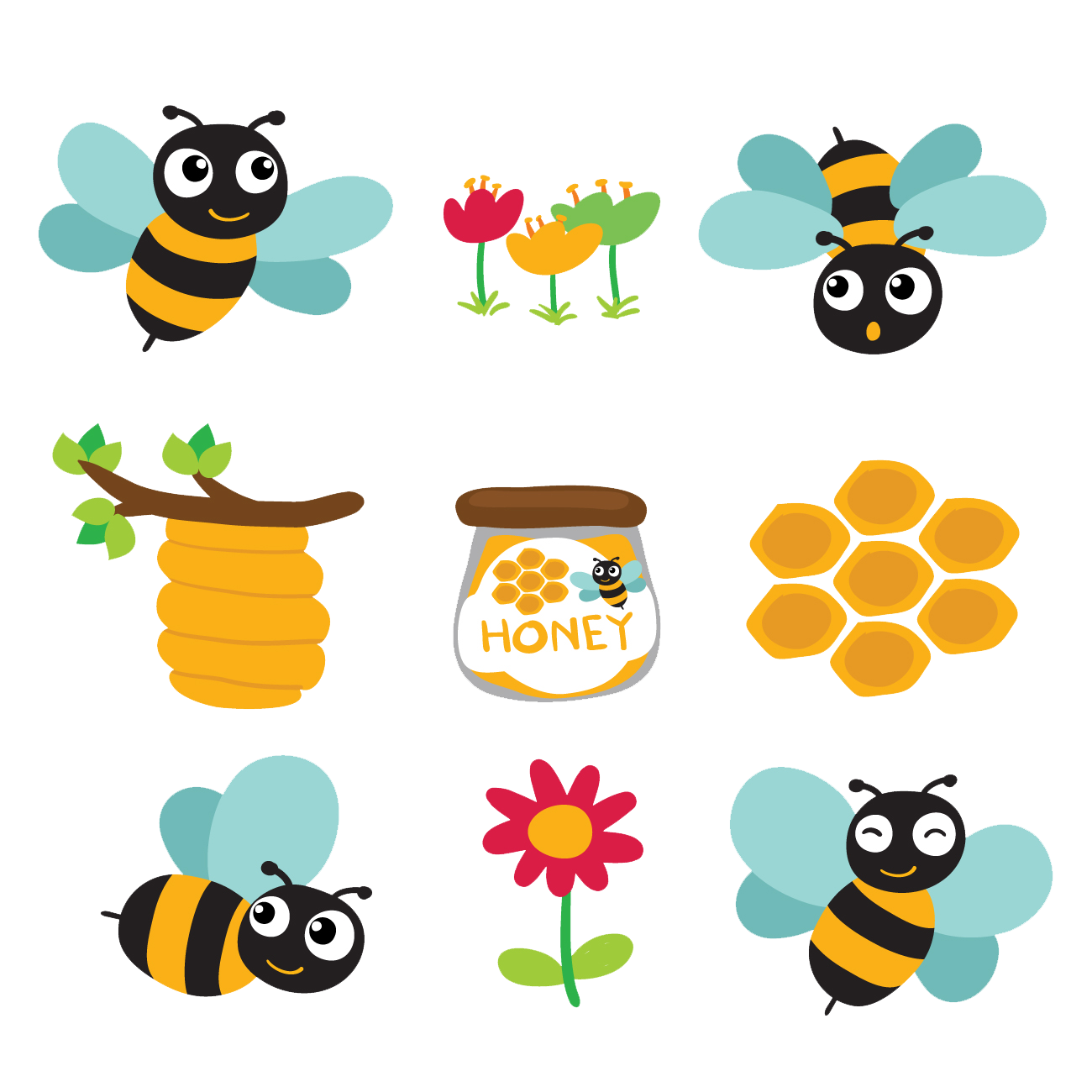 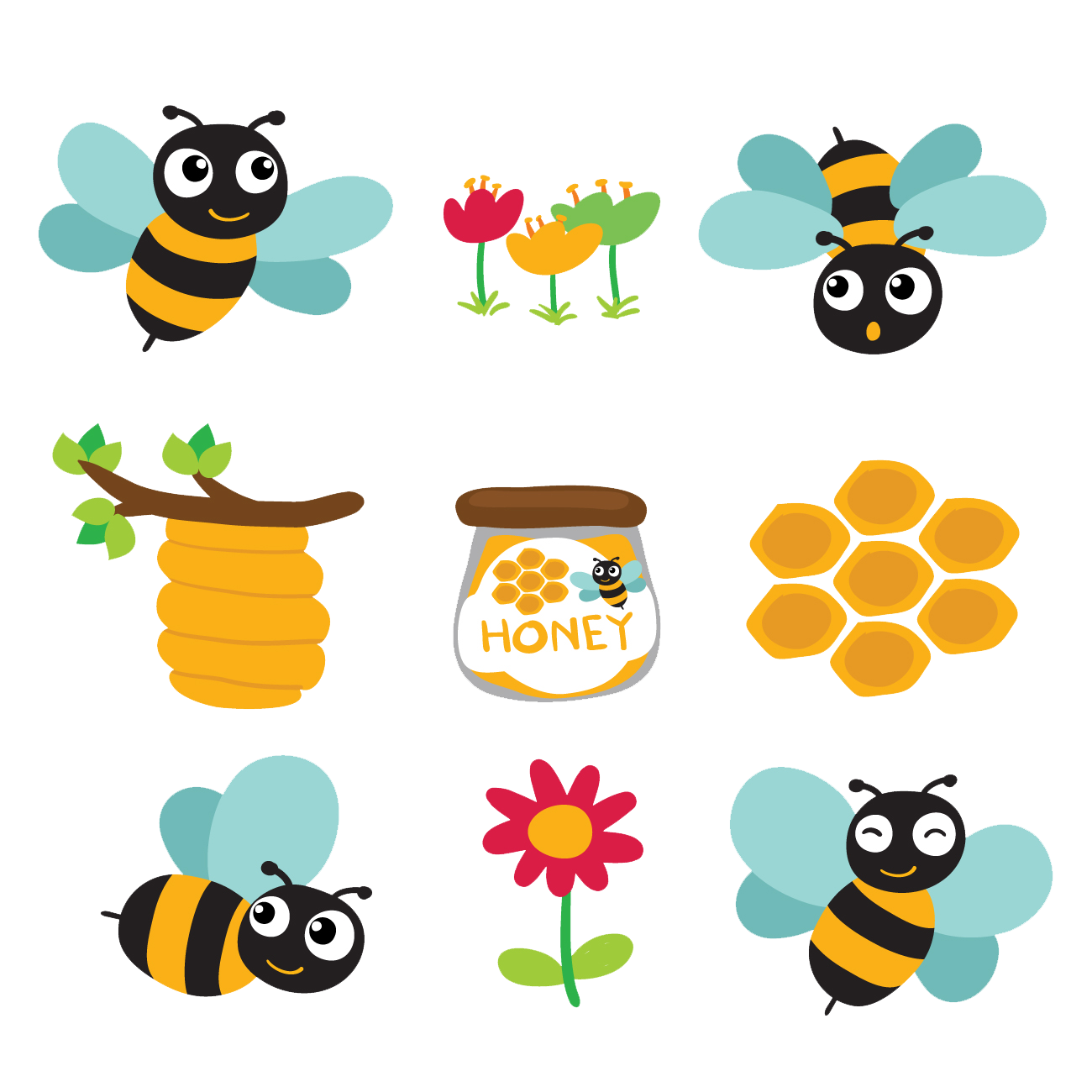 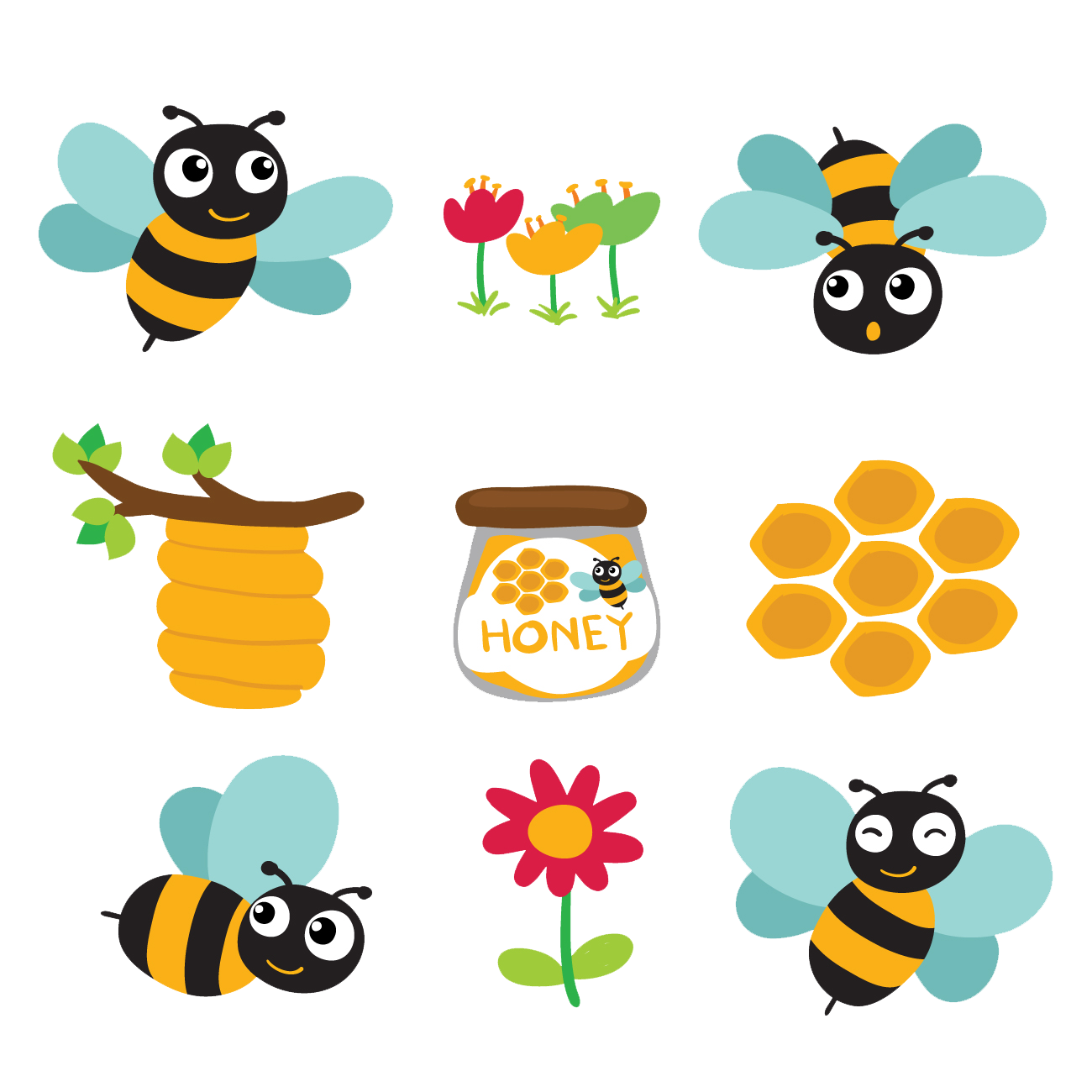 Lắp đặt
Hu-gô
Ê gô
Lắp ráp
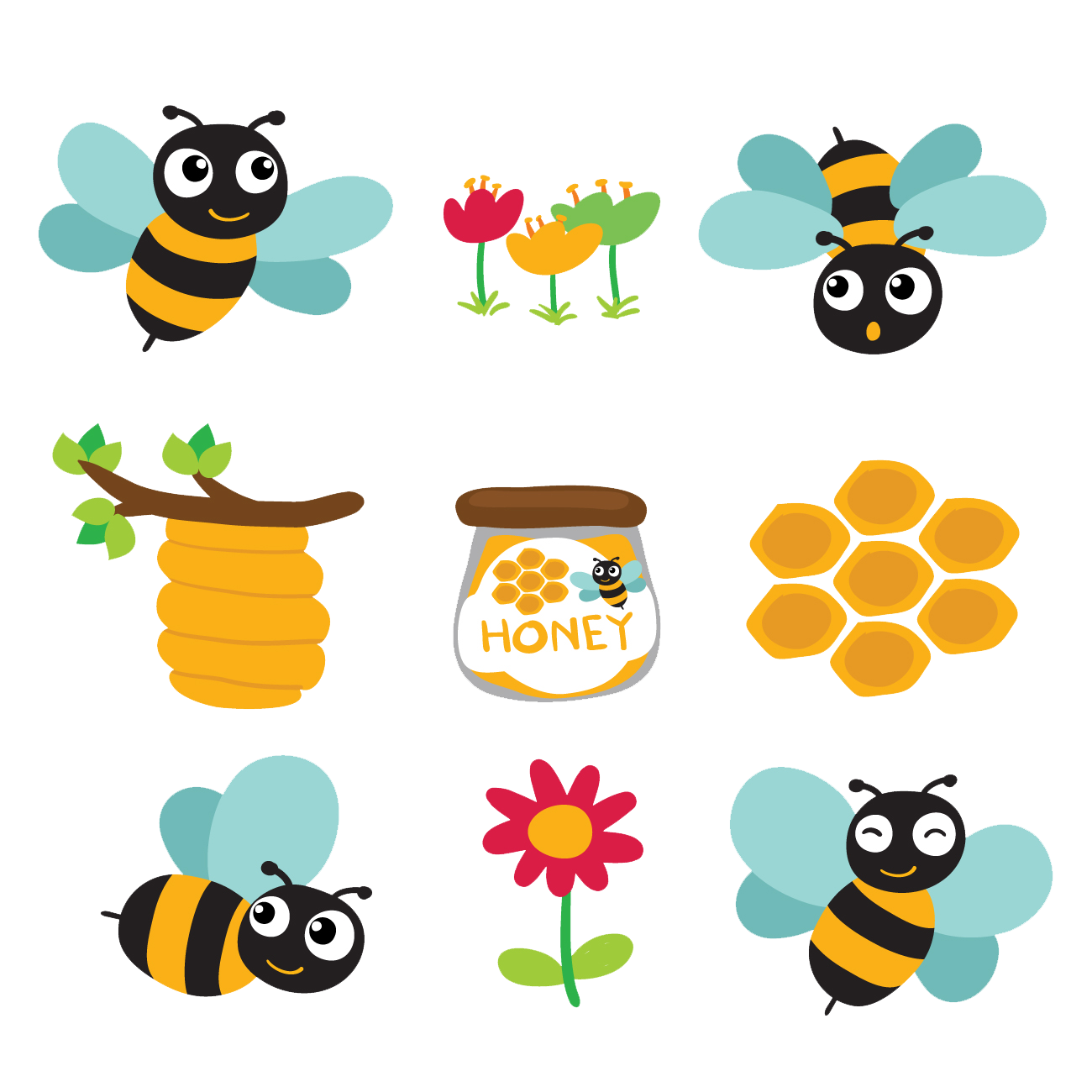 Dù ai nói ngả nói nghiêng
Lòng ta vẫn vững như kiềng….
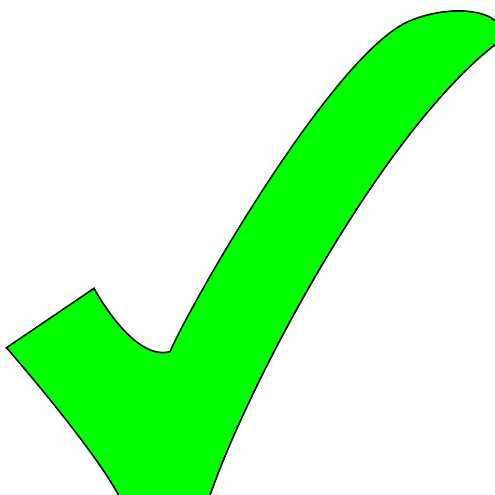 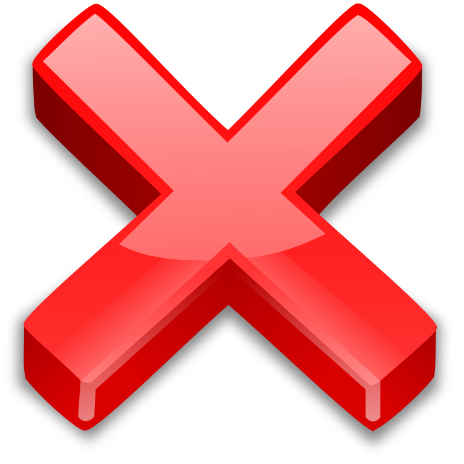 Tiếp theo
Quay về
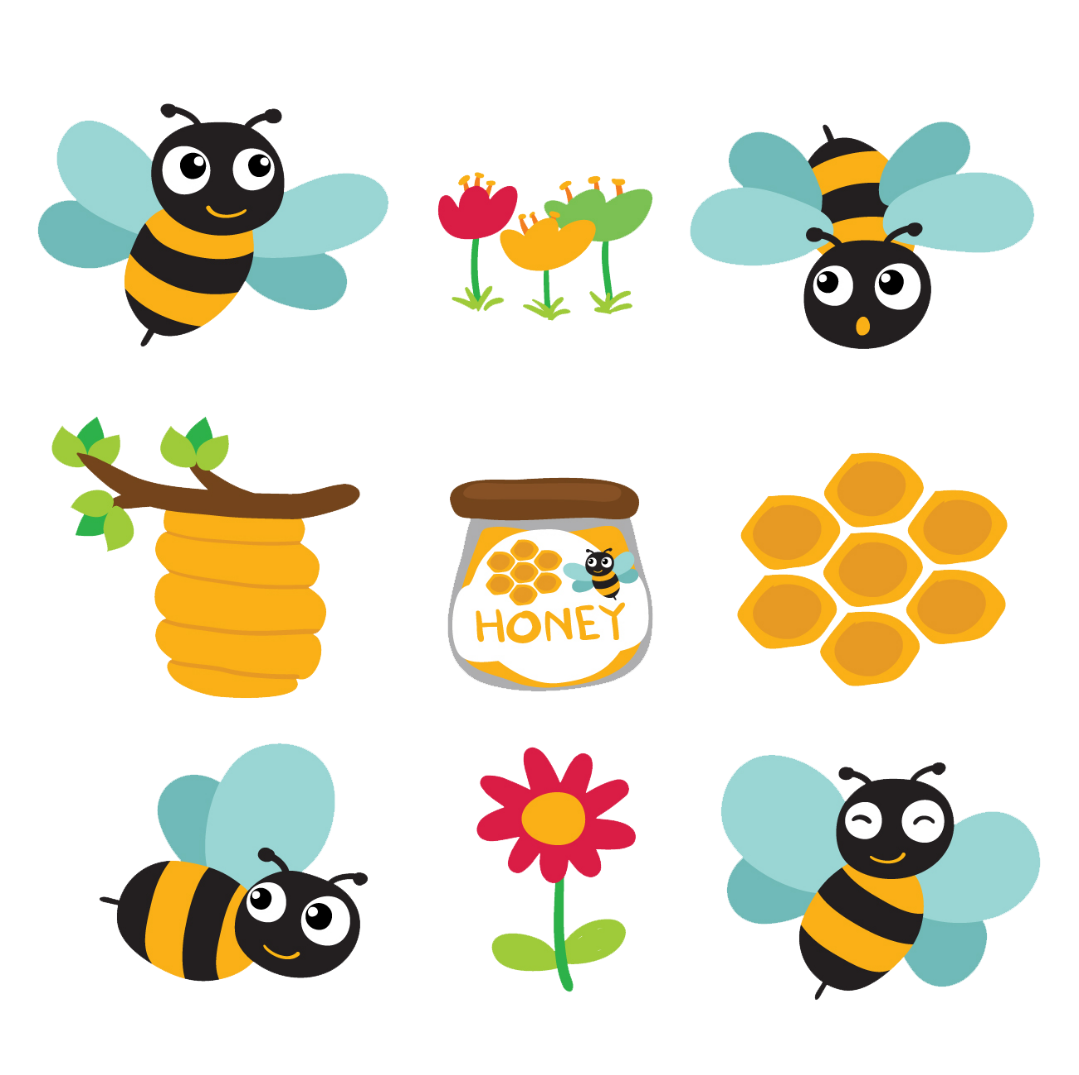 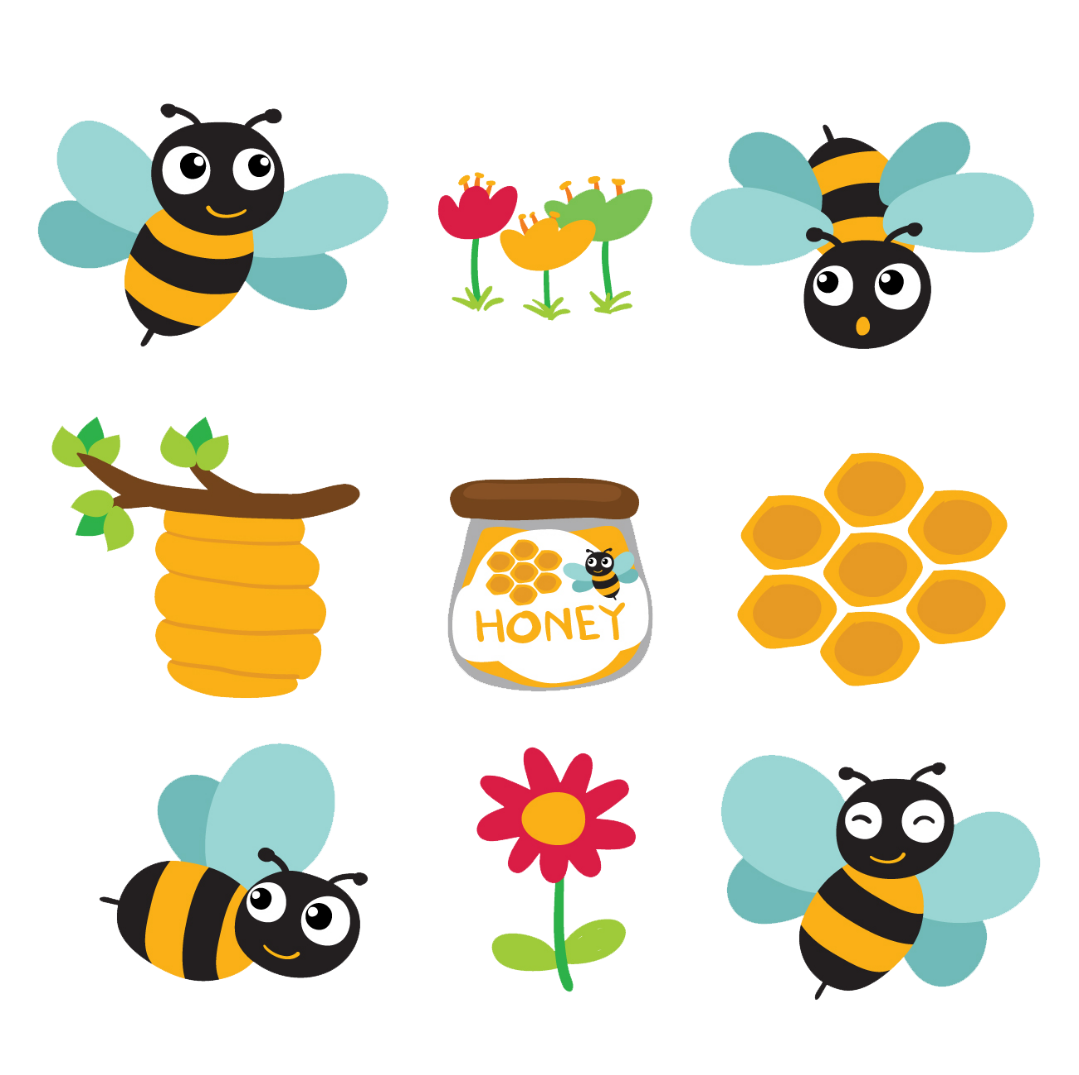 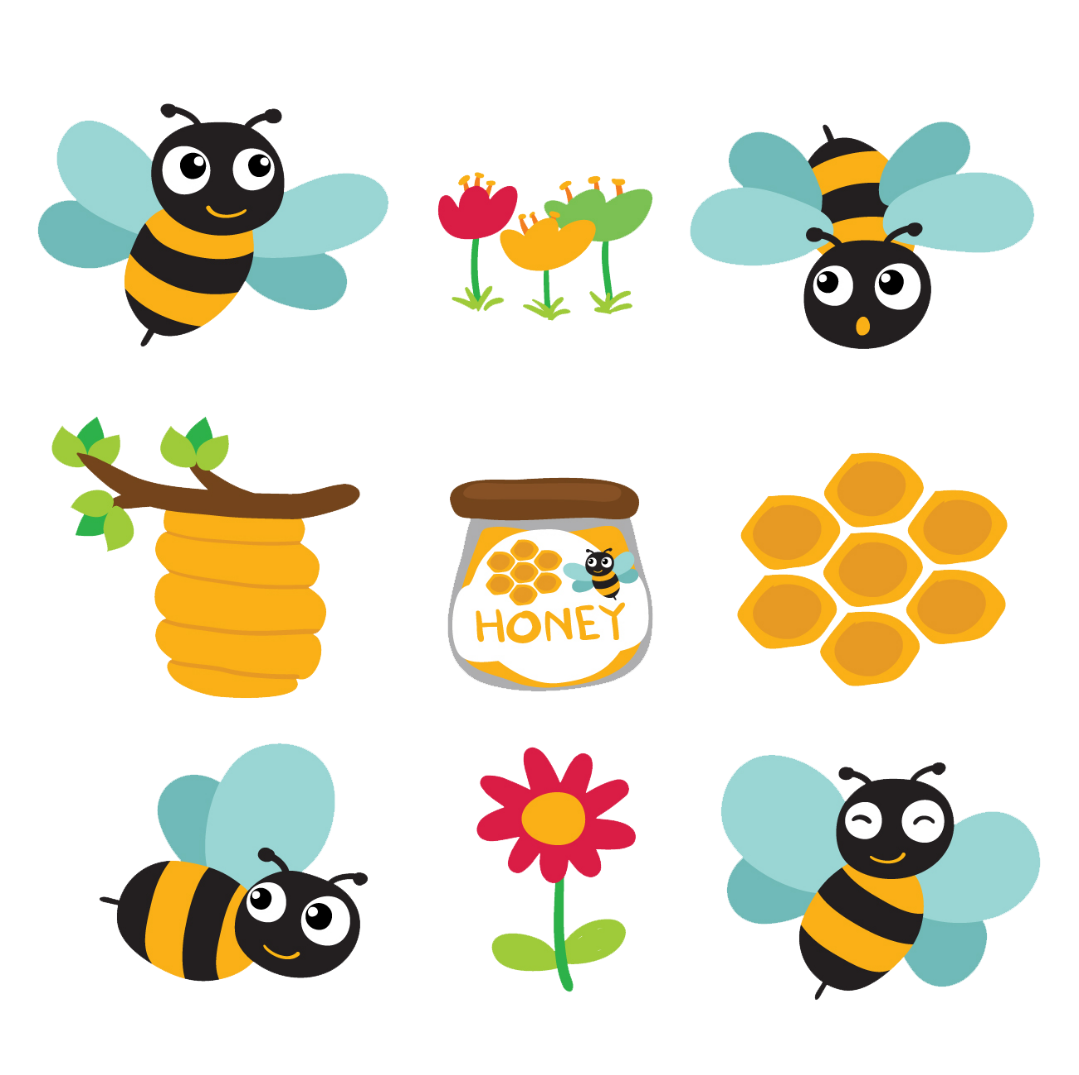 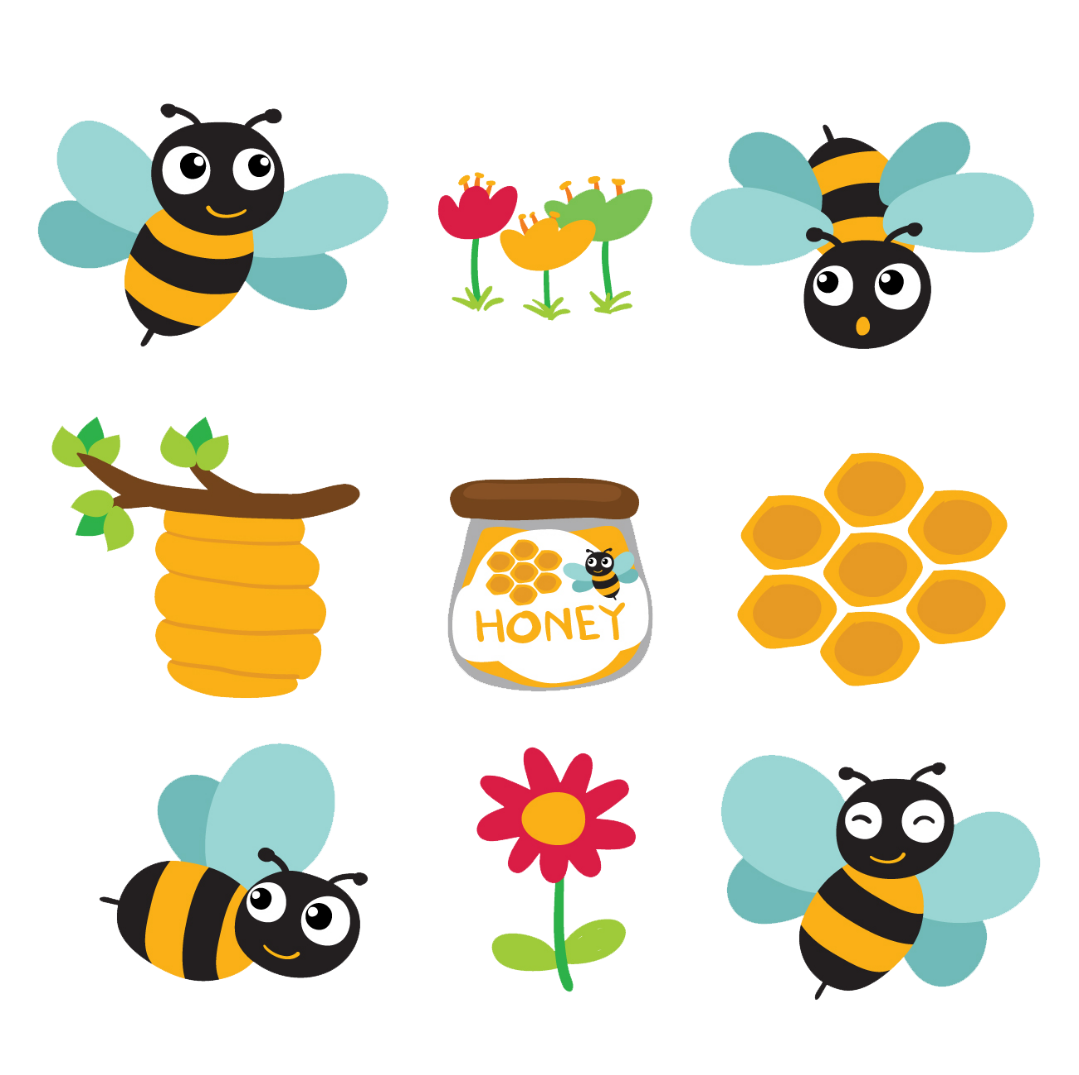 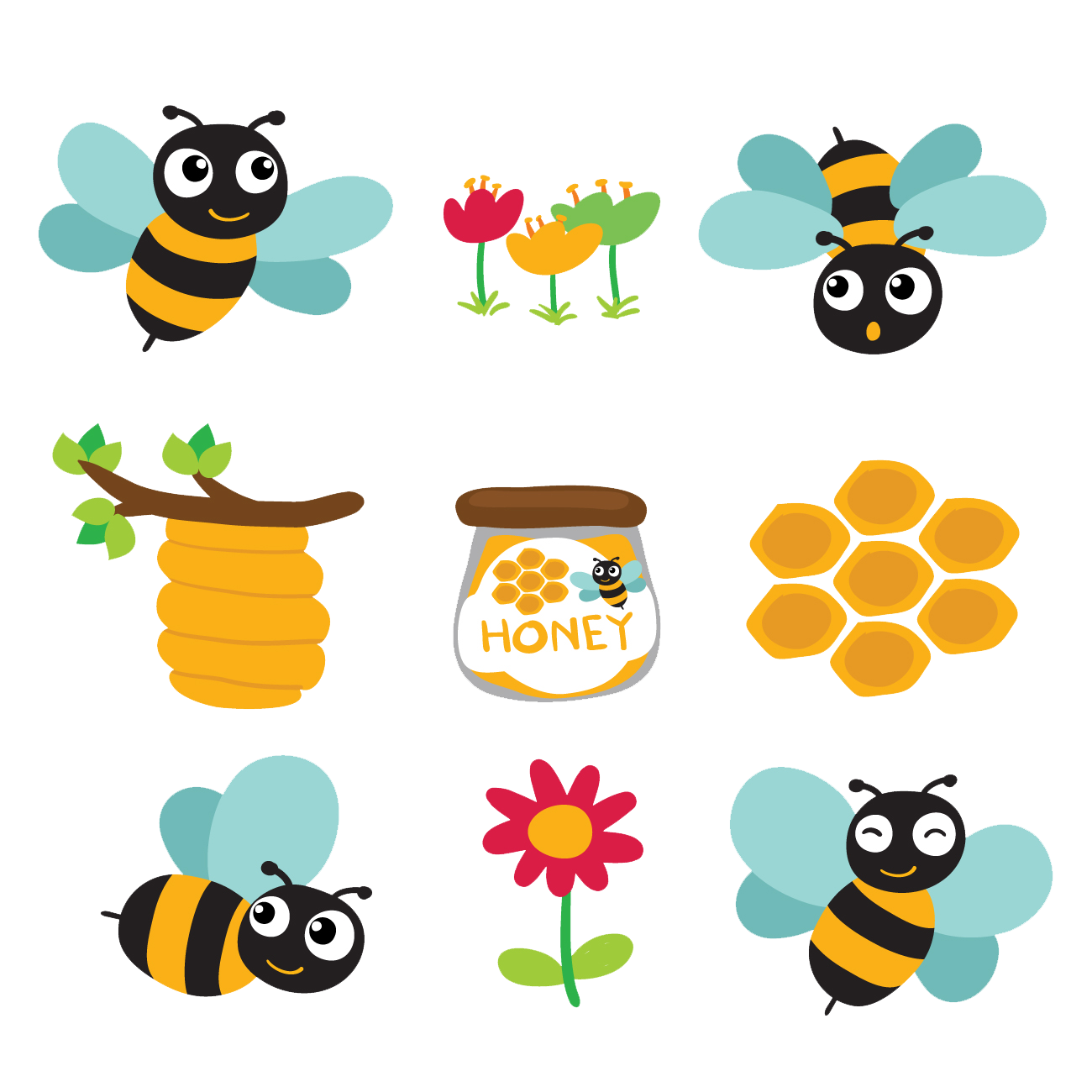 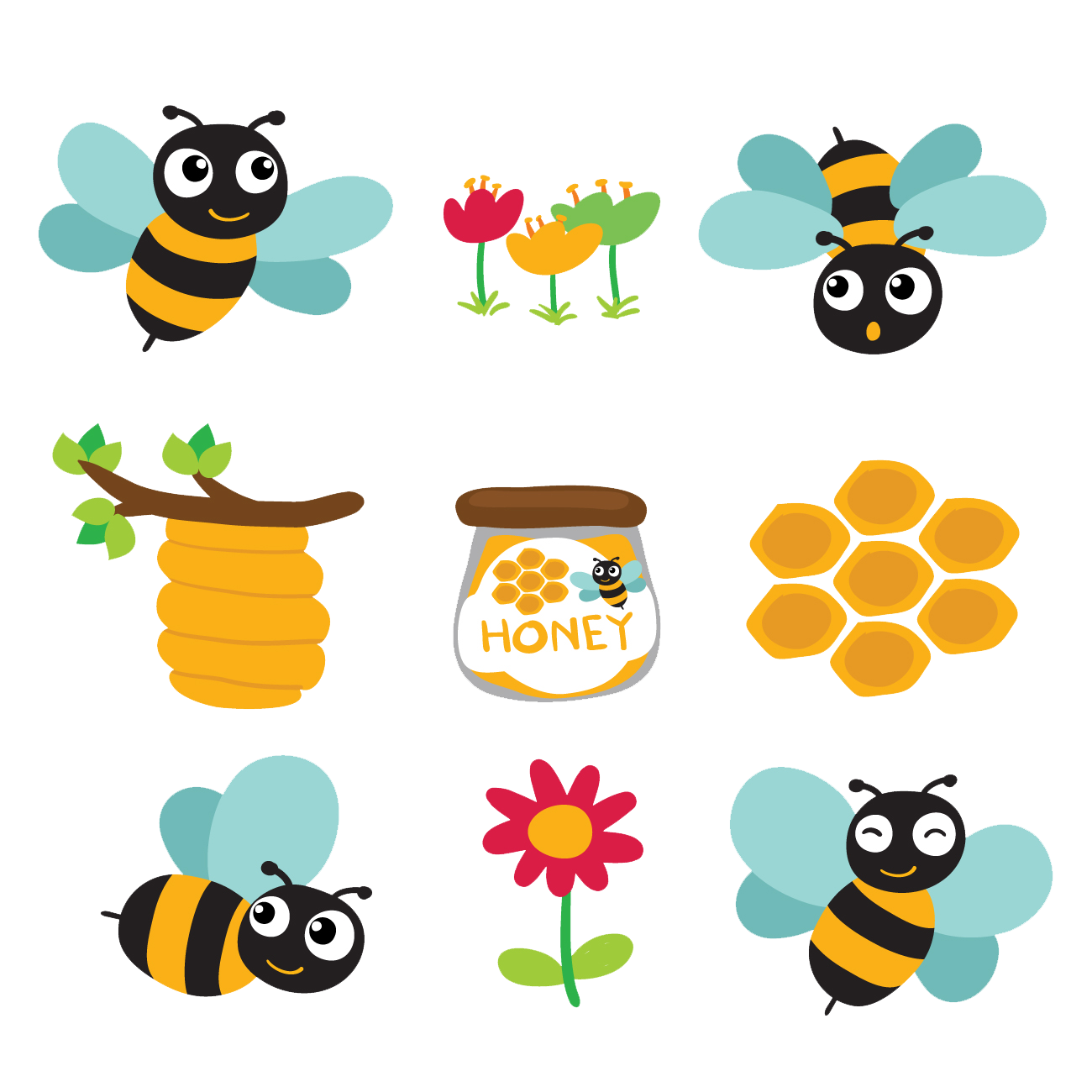 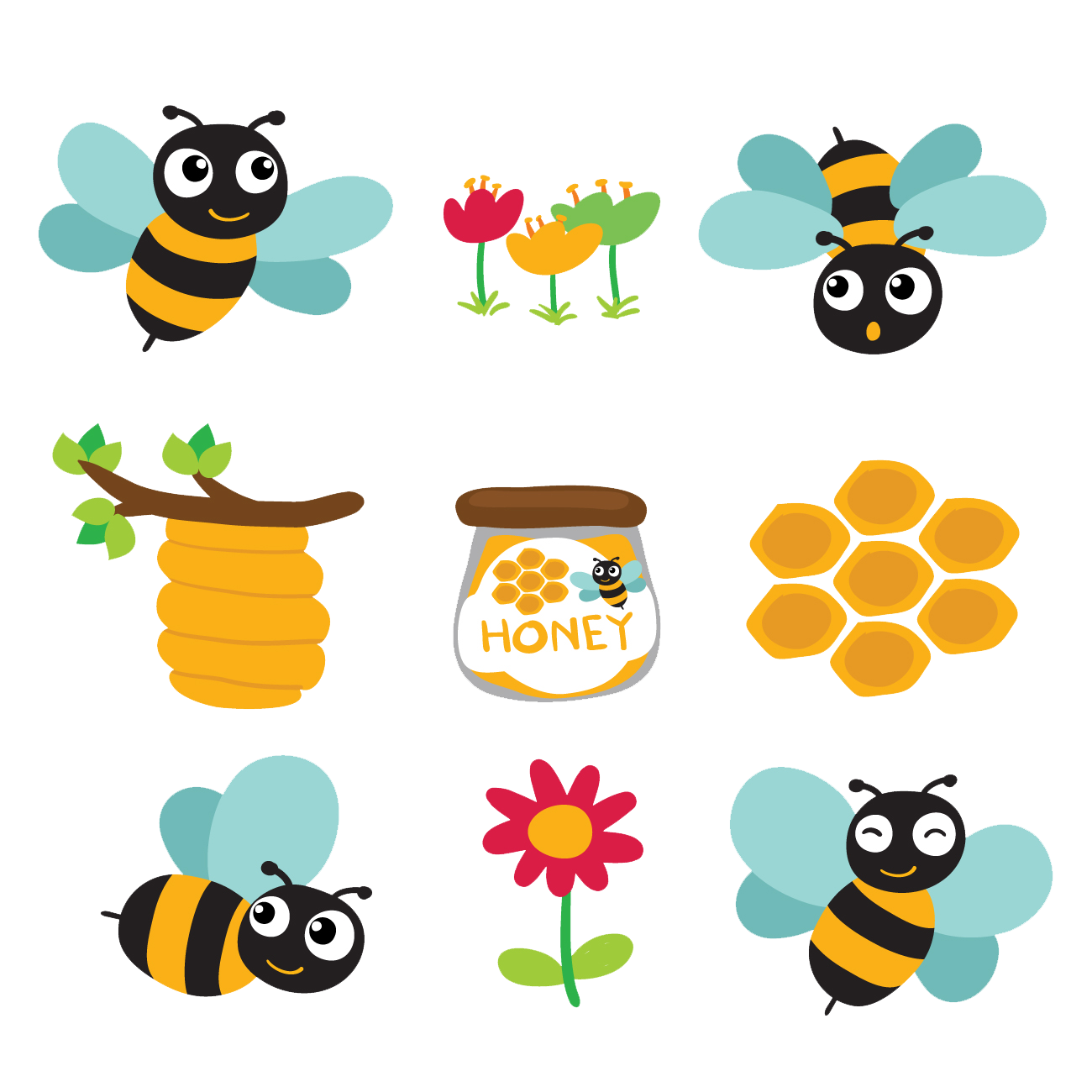 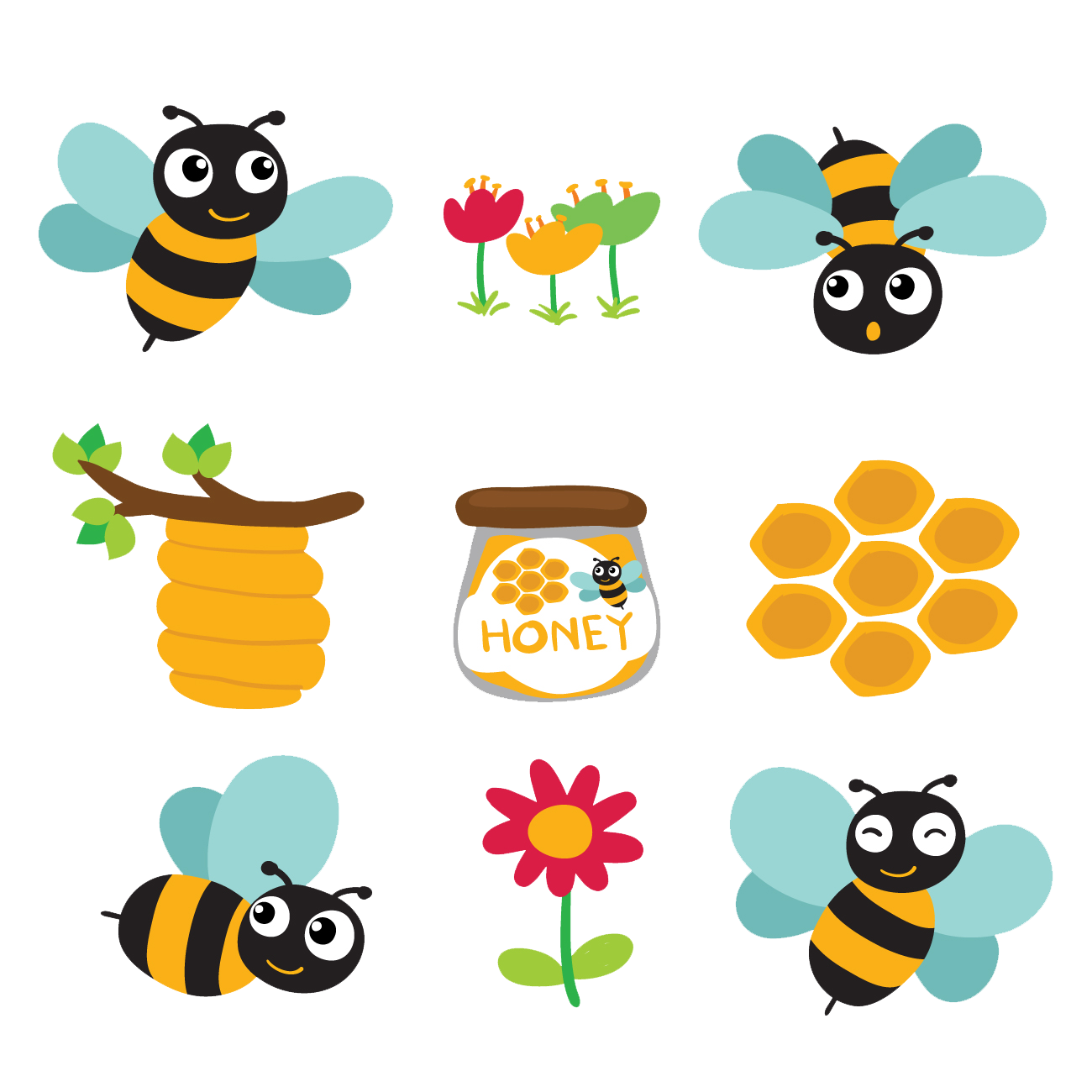 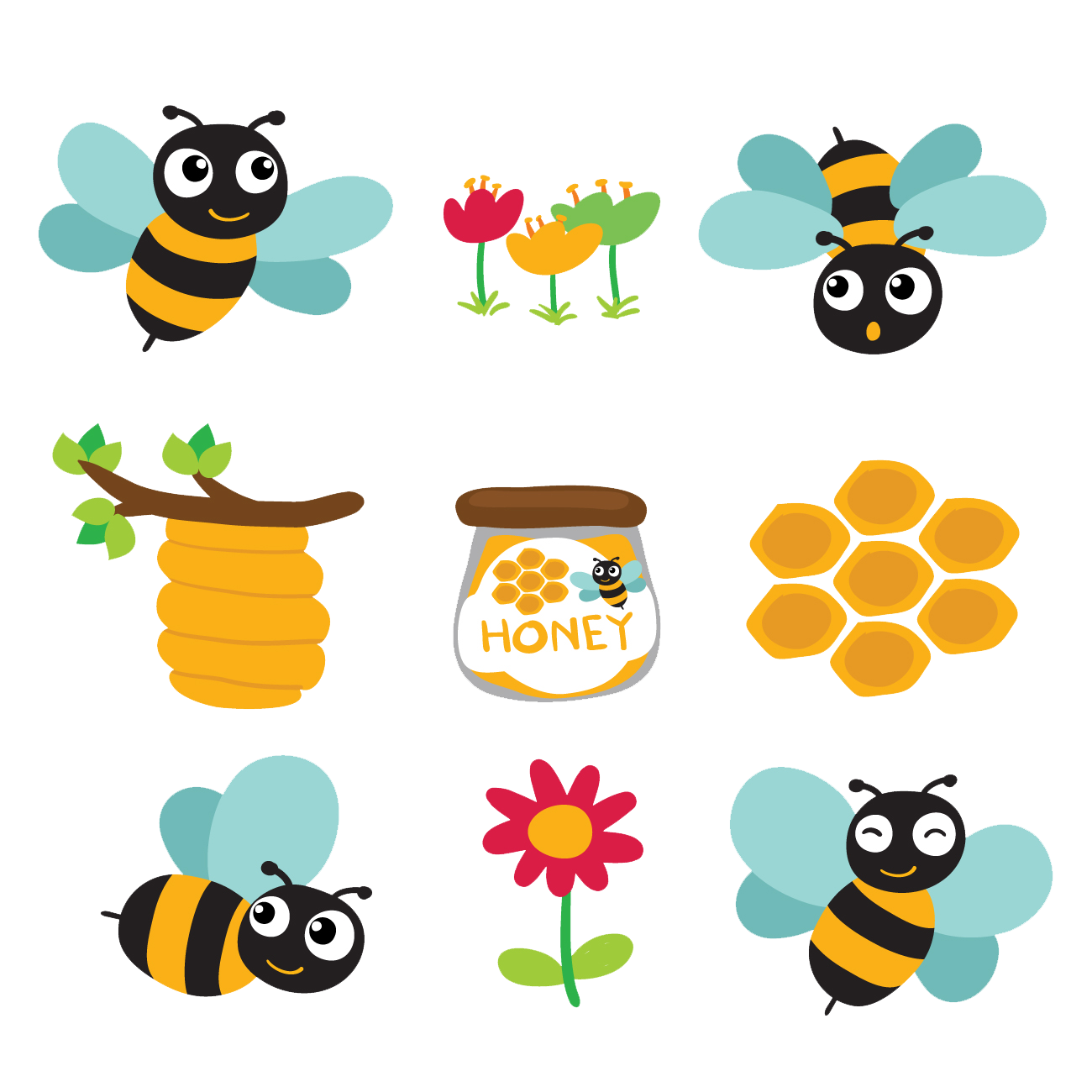 hai chân
có chân
Bốn chân
ba chân
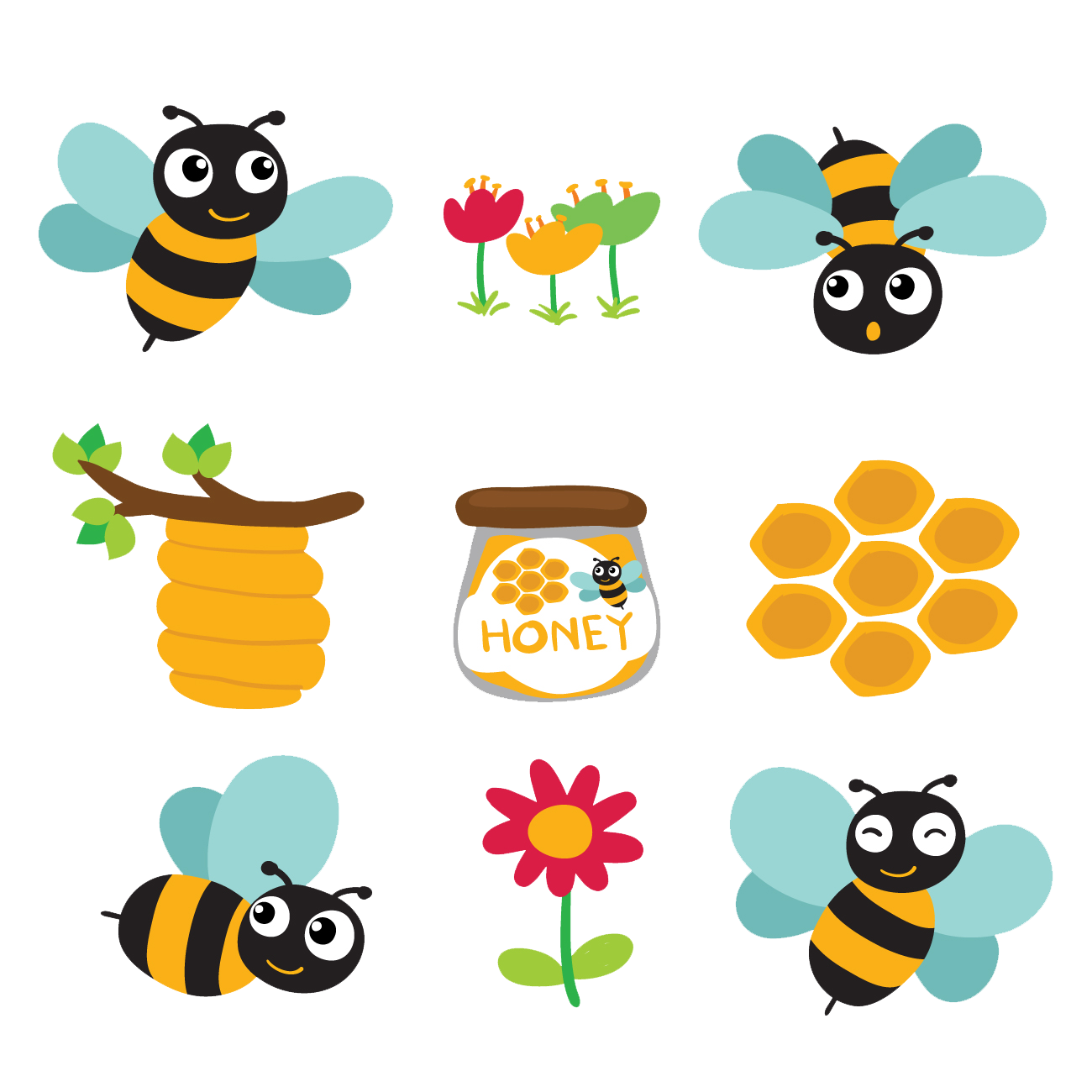 …..ung thu
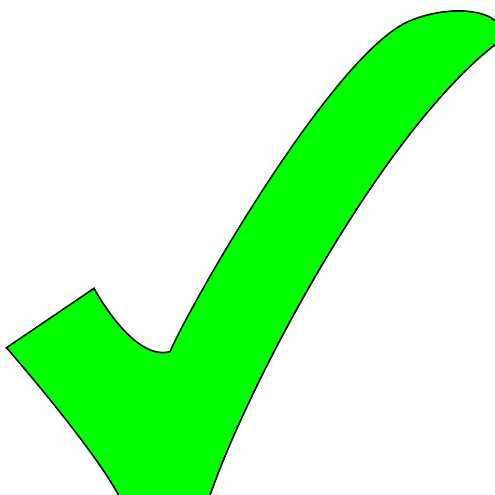 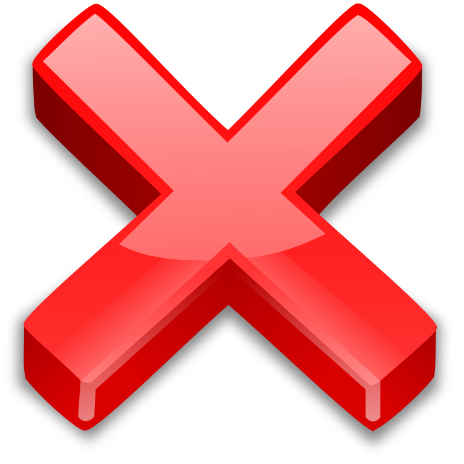 Quay lại
Tiếp theo
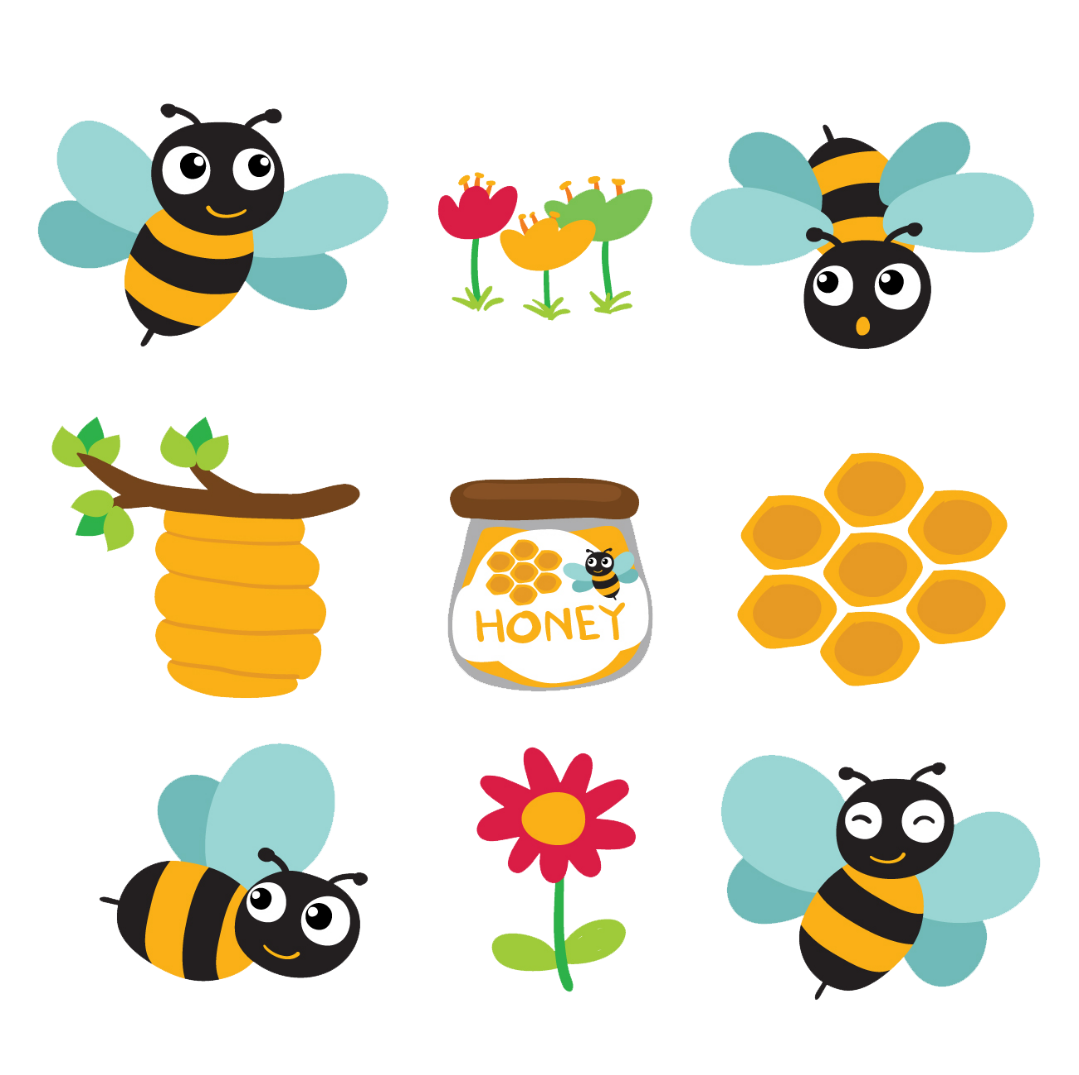 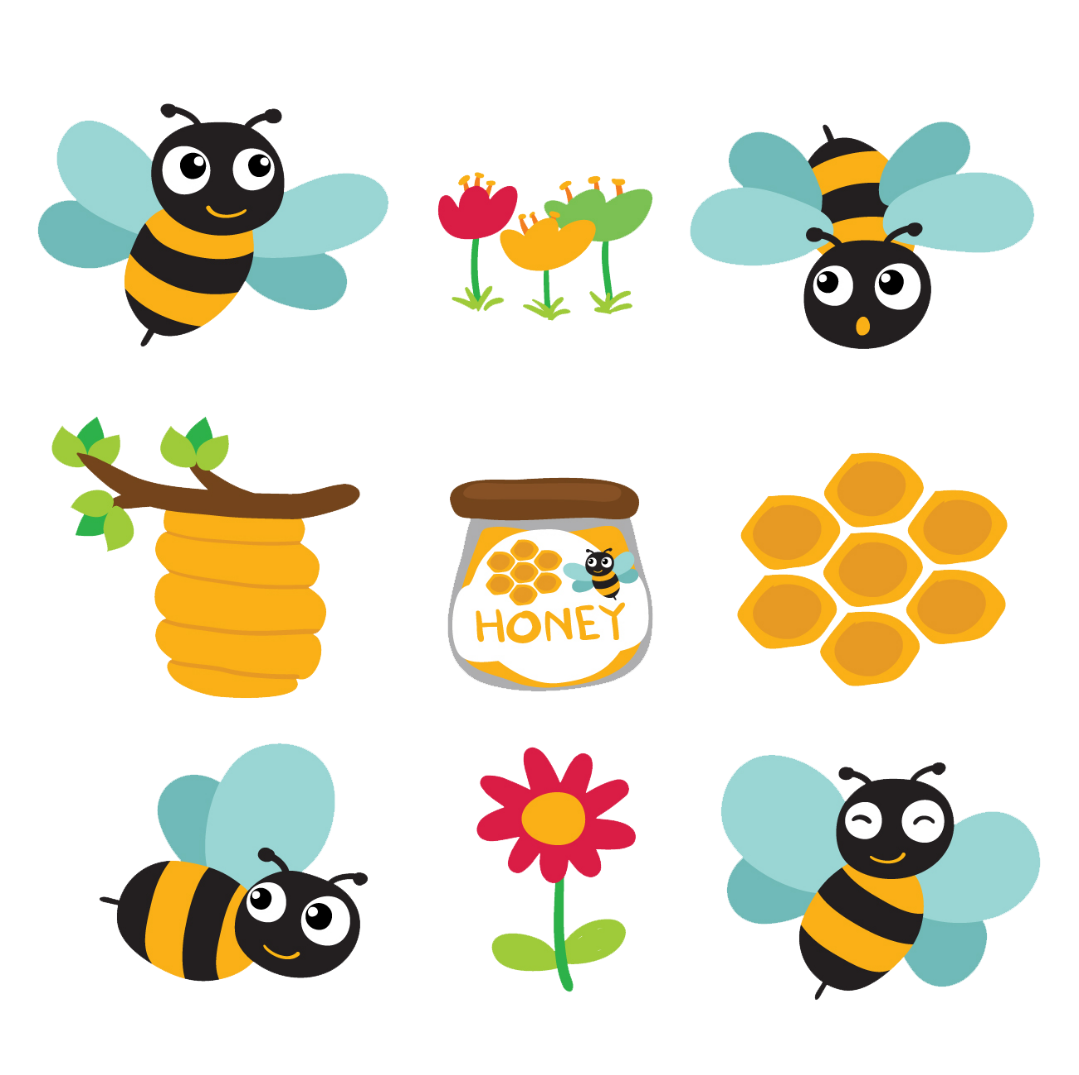 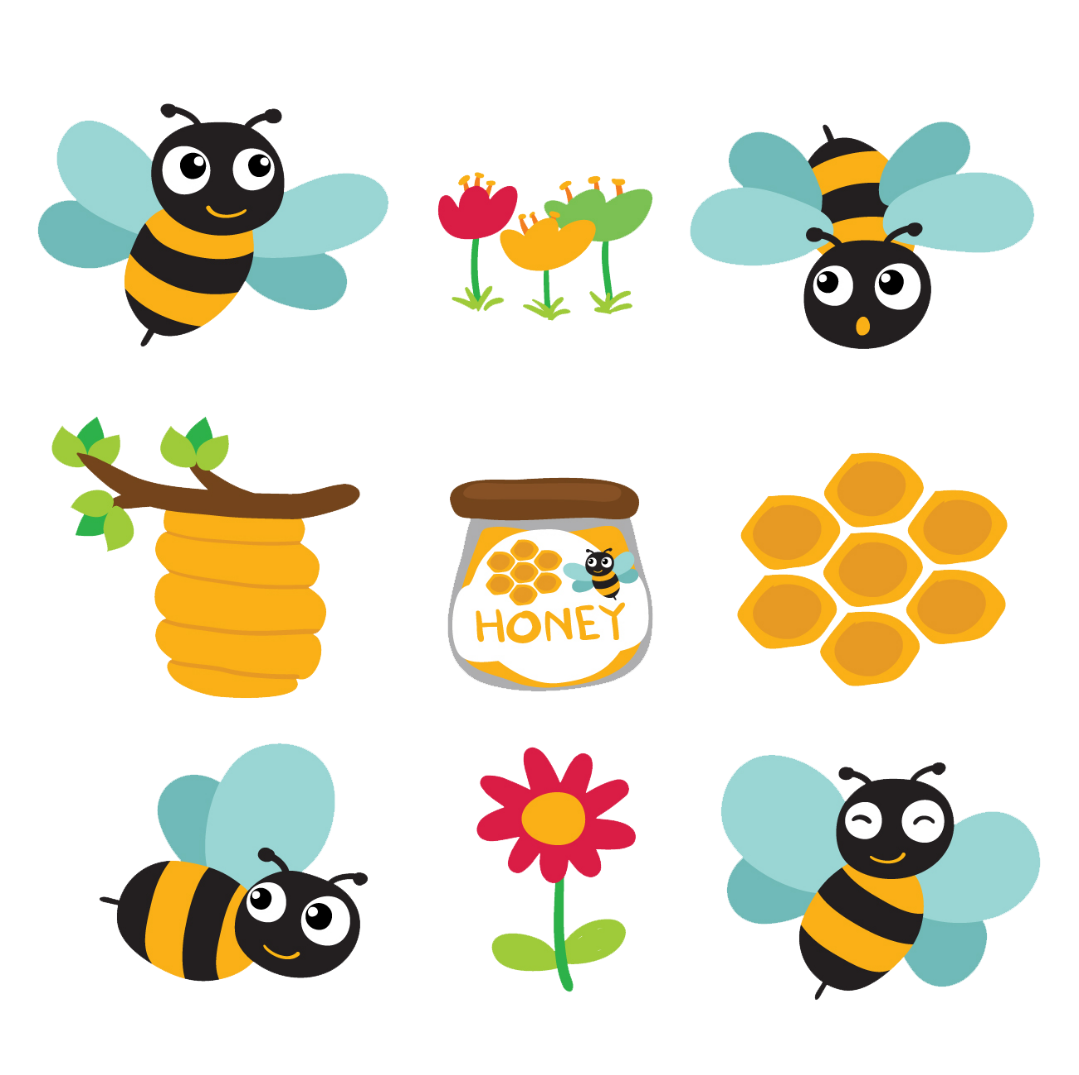 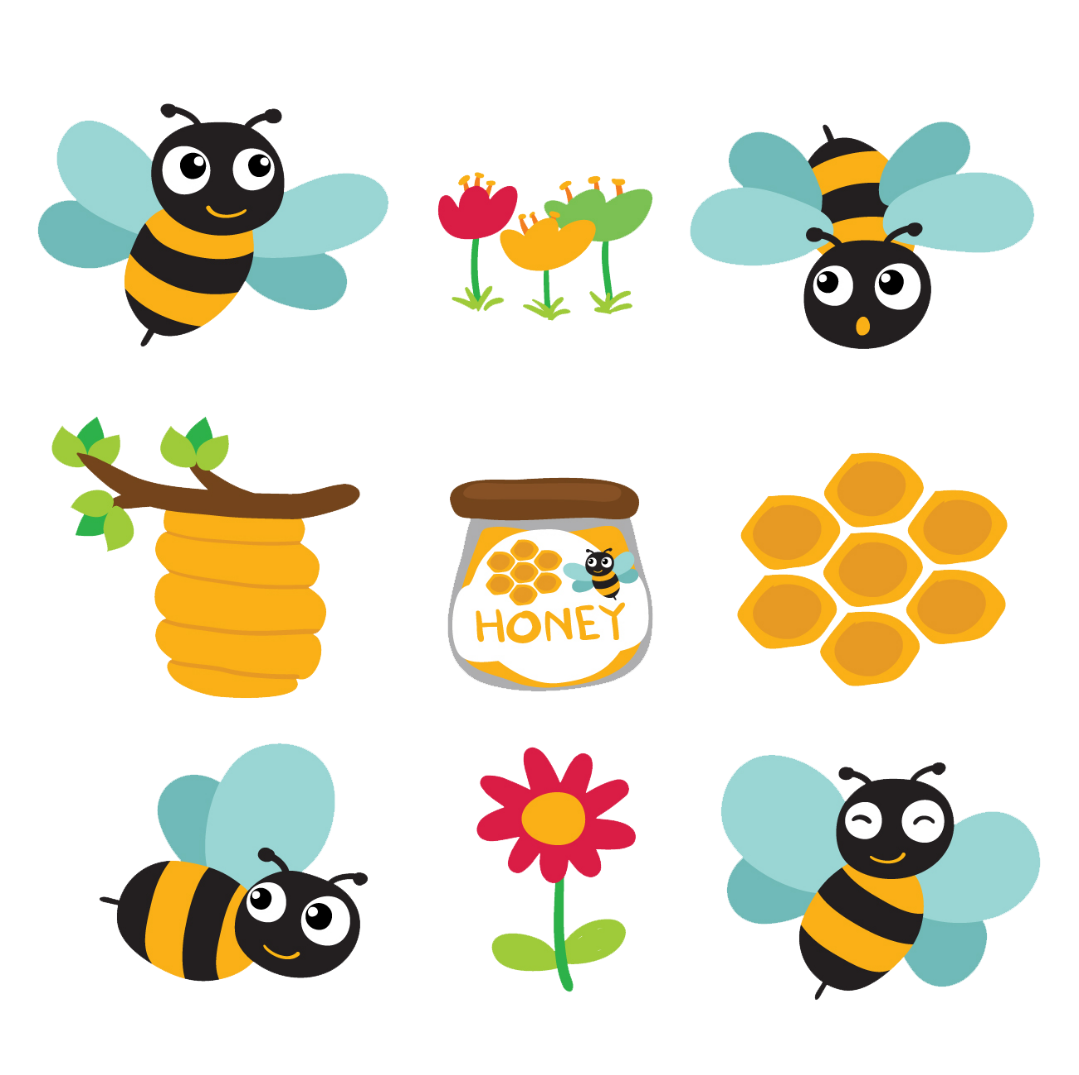 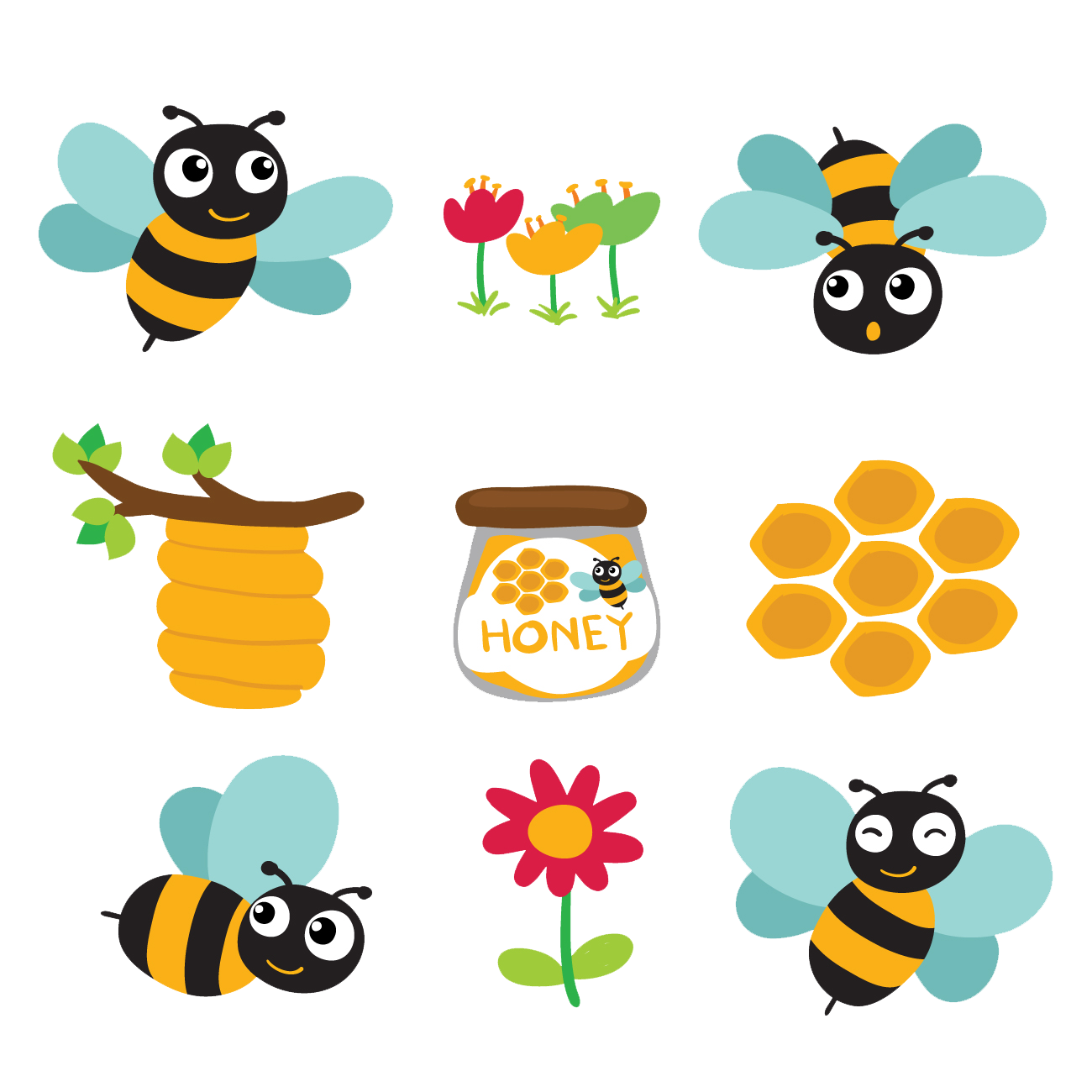 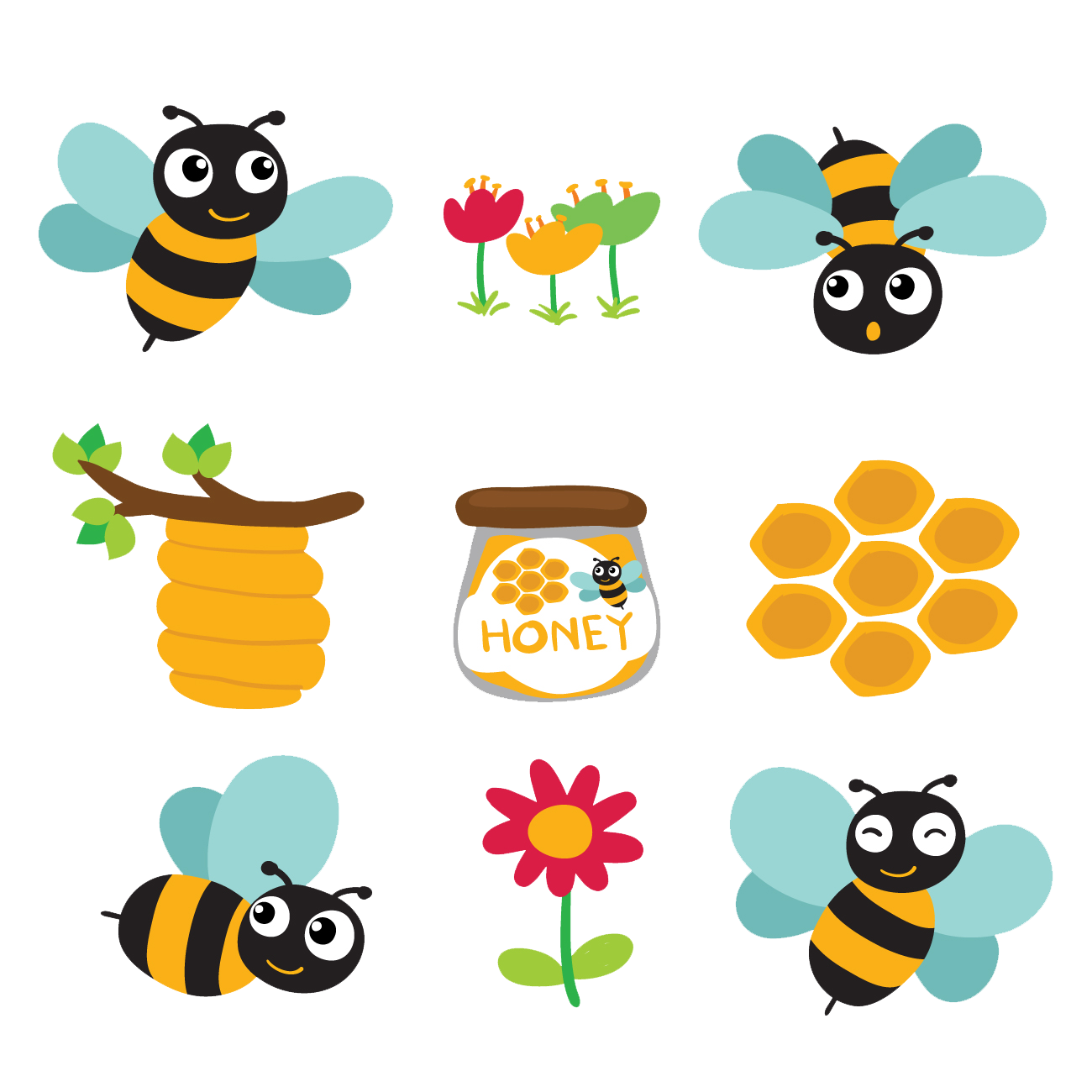 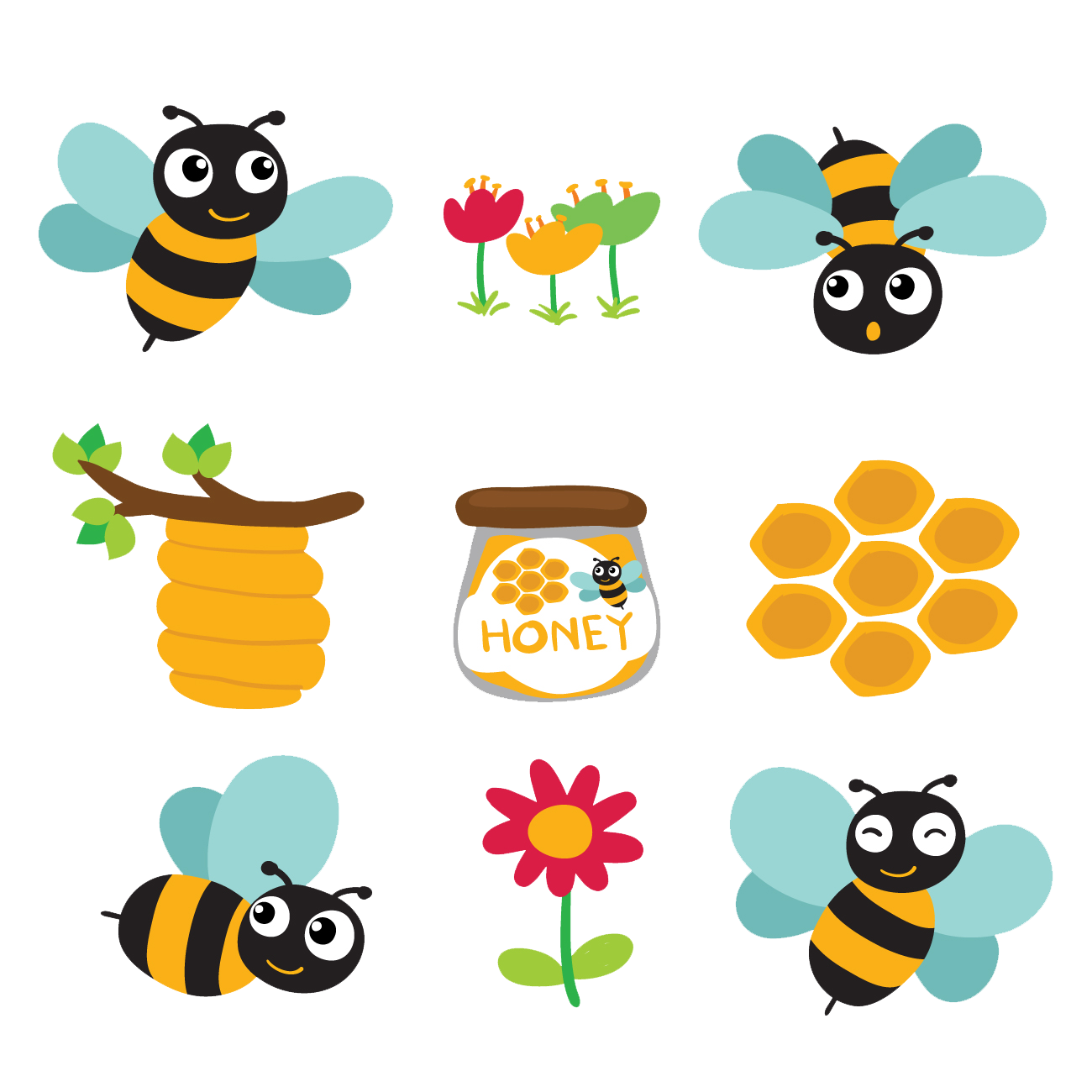 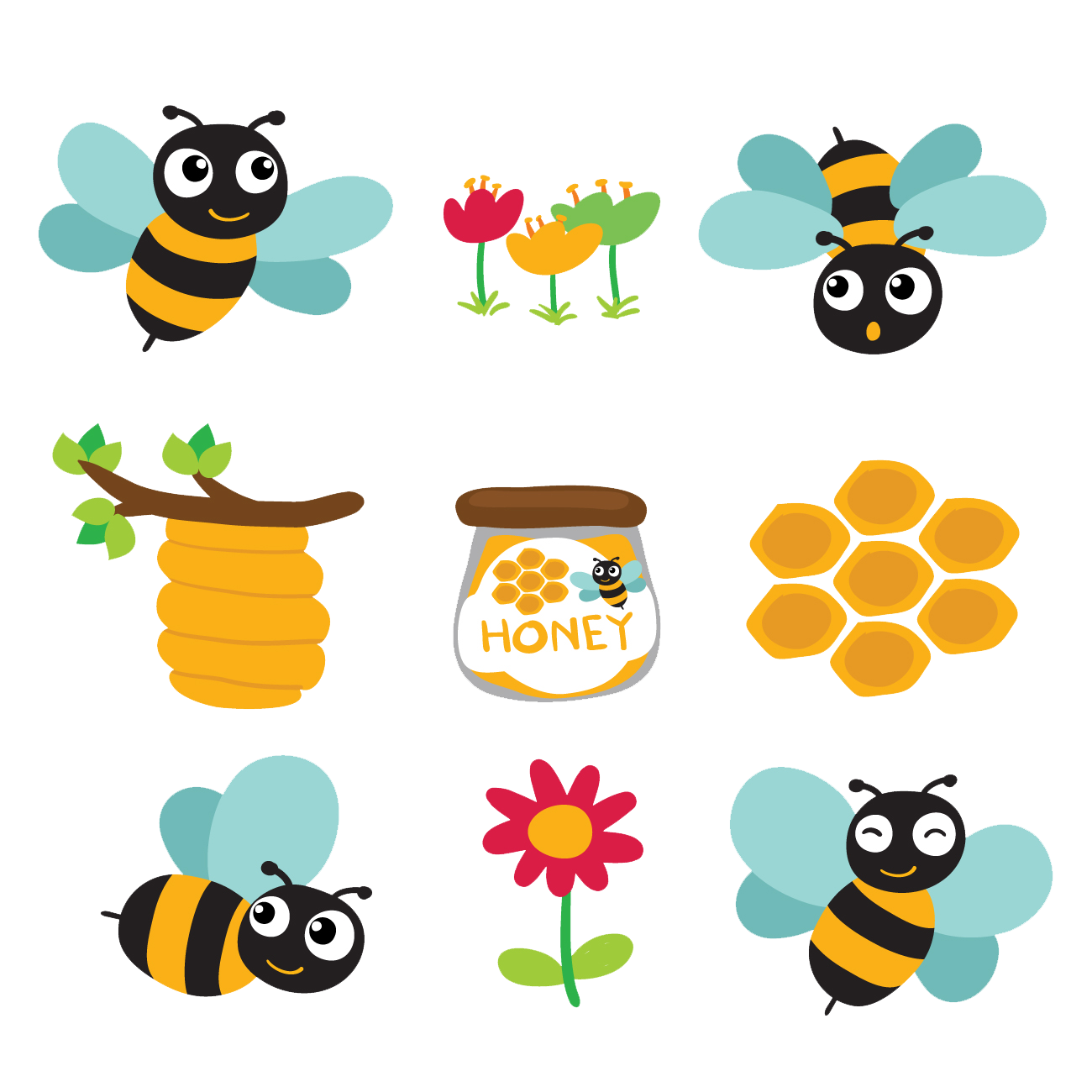 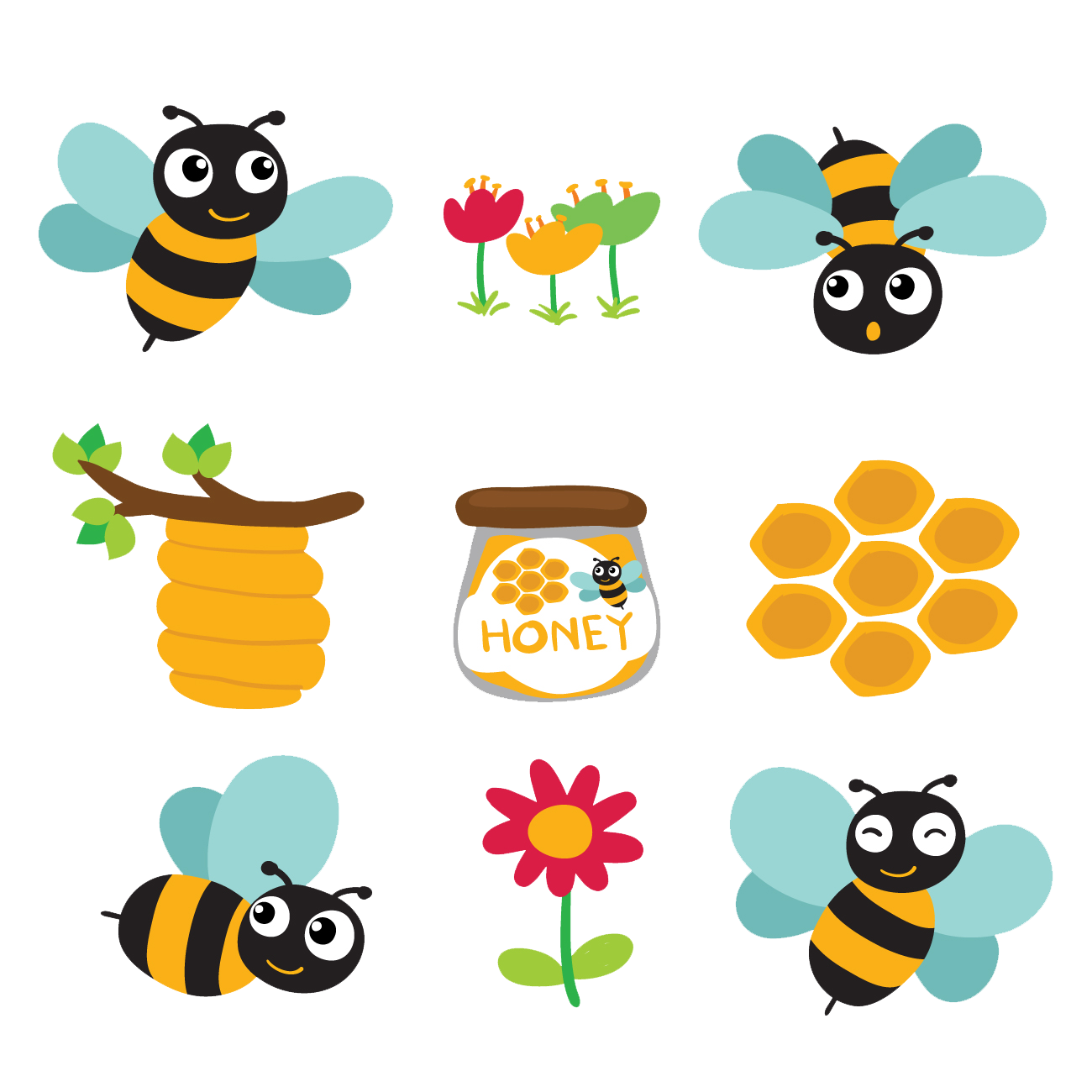 tr
ch
h
th
Chủ đề 3
Tuần 13
Bài
23
RỒNG RẮN LÊN MÂY
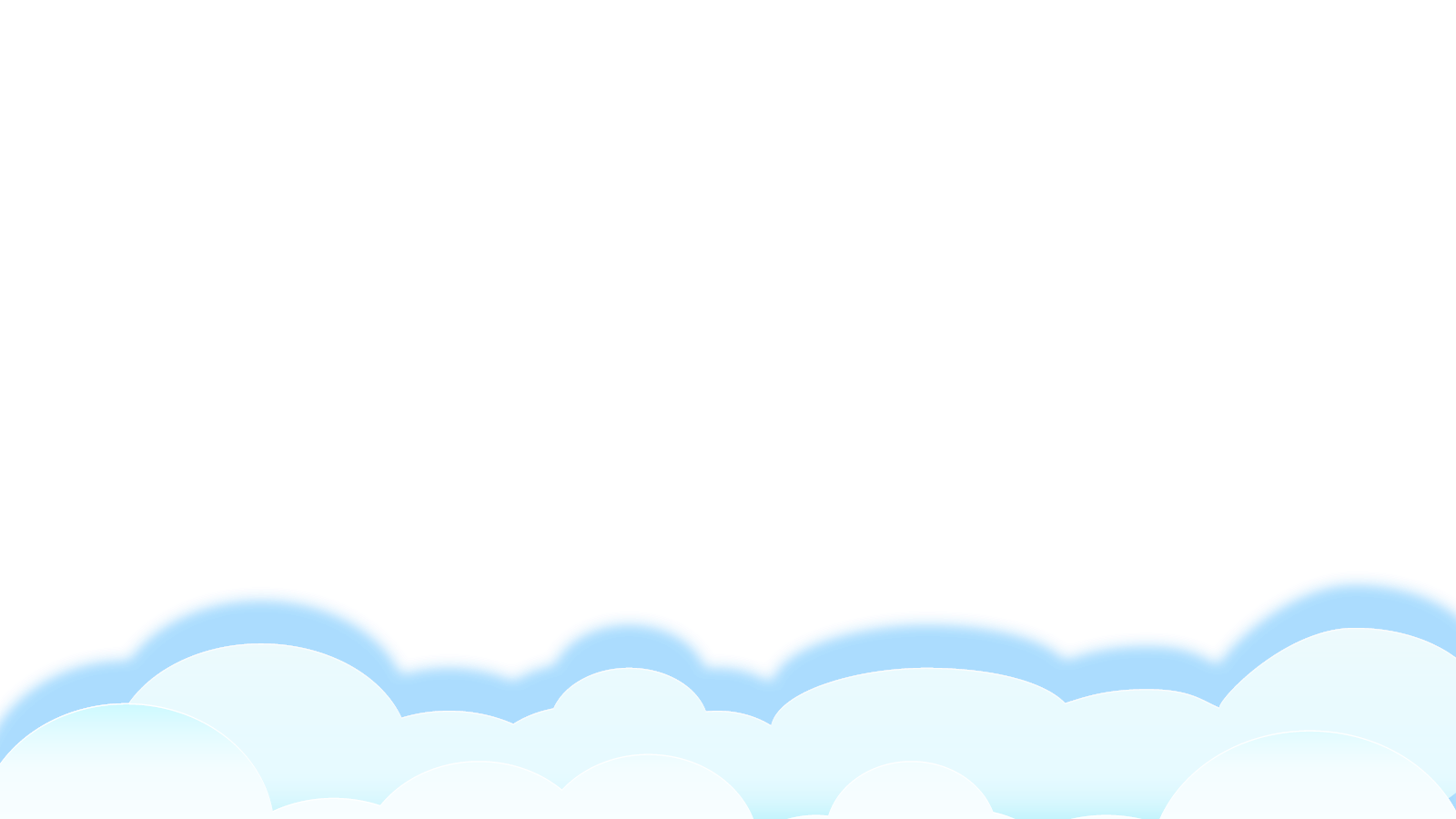 Bản quyền : FB Đặng Nhật Linh- https://www.facebook.com/nhat.linh.3557440
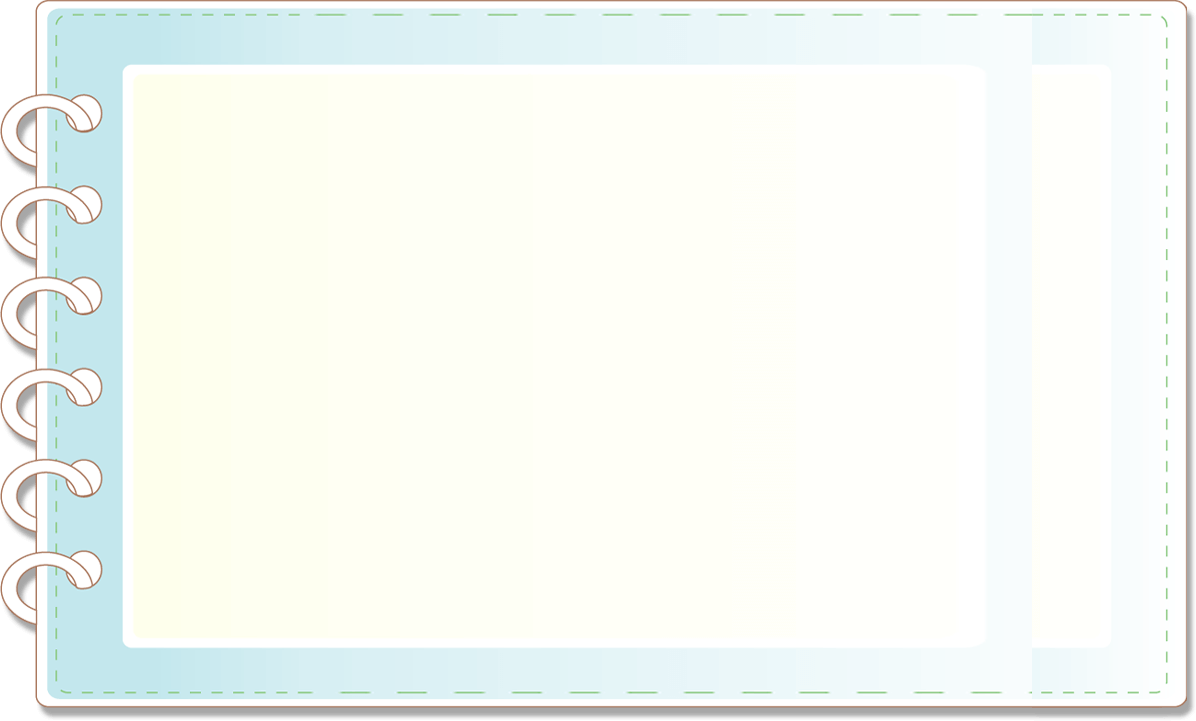 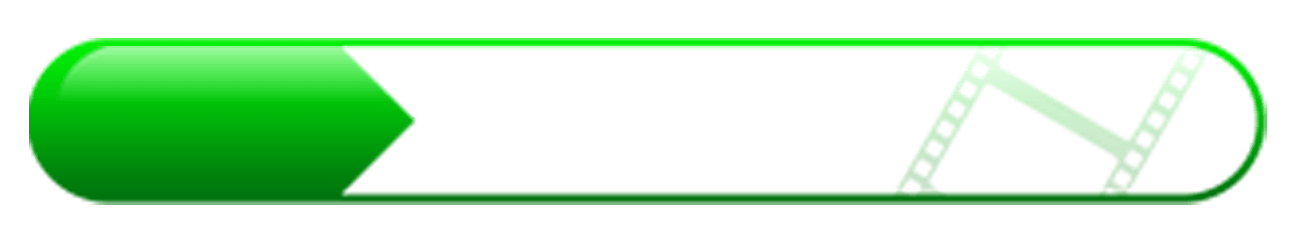 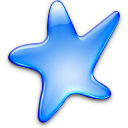 Thầy cô ghi mục tiêu
MỤC TIÊU
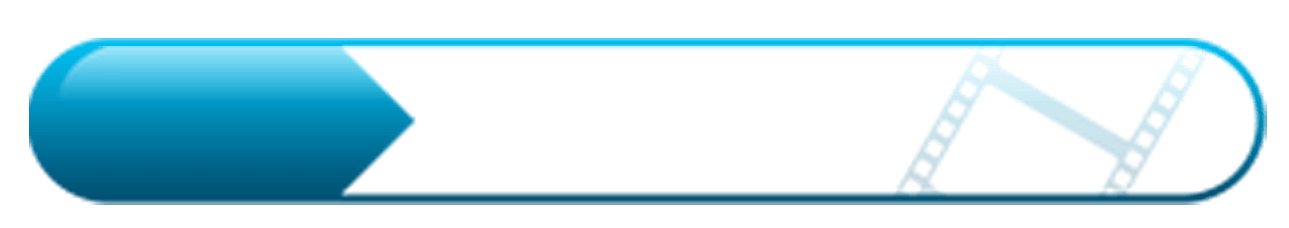 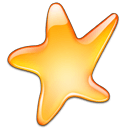 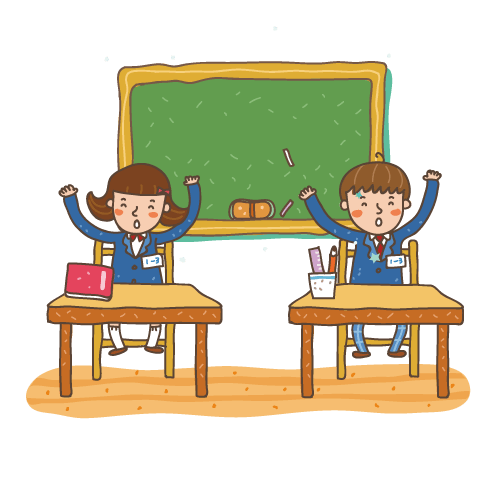 Thầy cô ghi mục tiêu
3
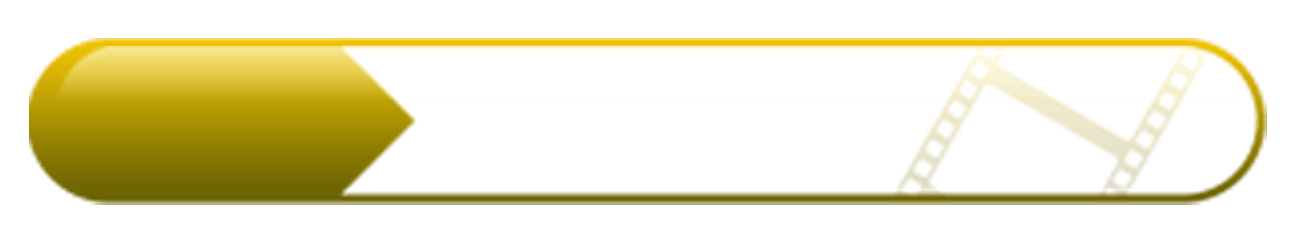 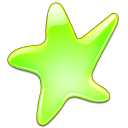 Thầy cô ghi mục tiêu
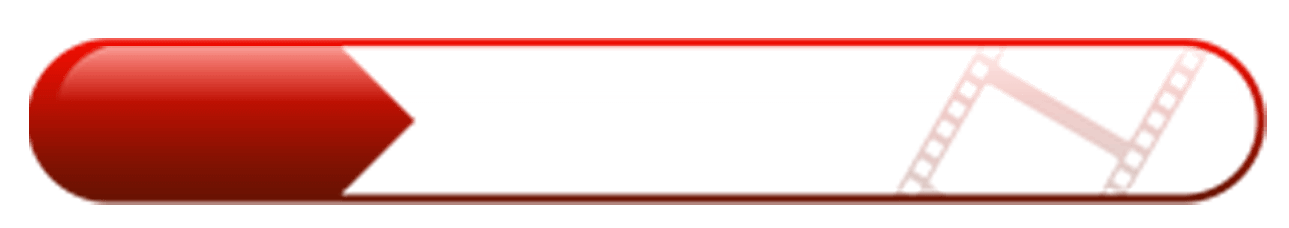 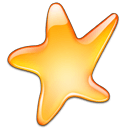 4
Thầy cô ghi mục tiêu
Em biết gì về trò chơi Rồng rắn lên mây ?
ĐỌC
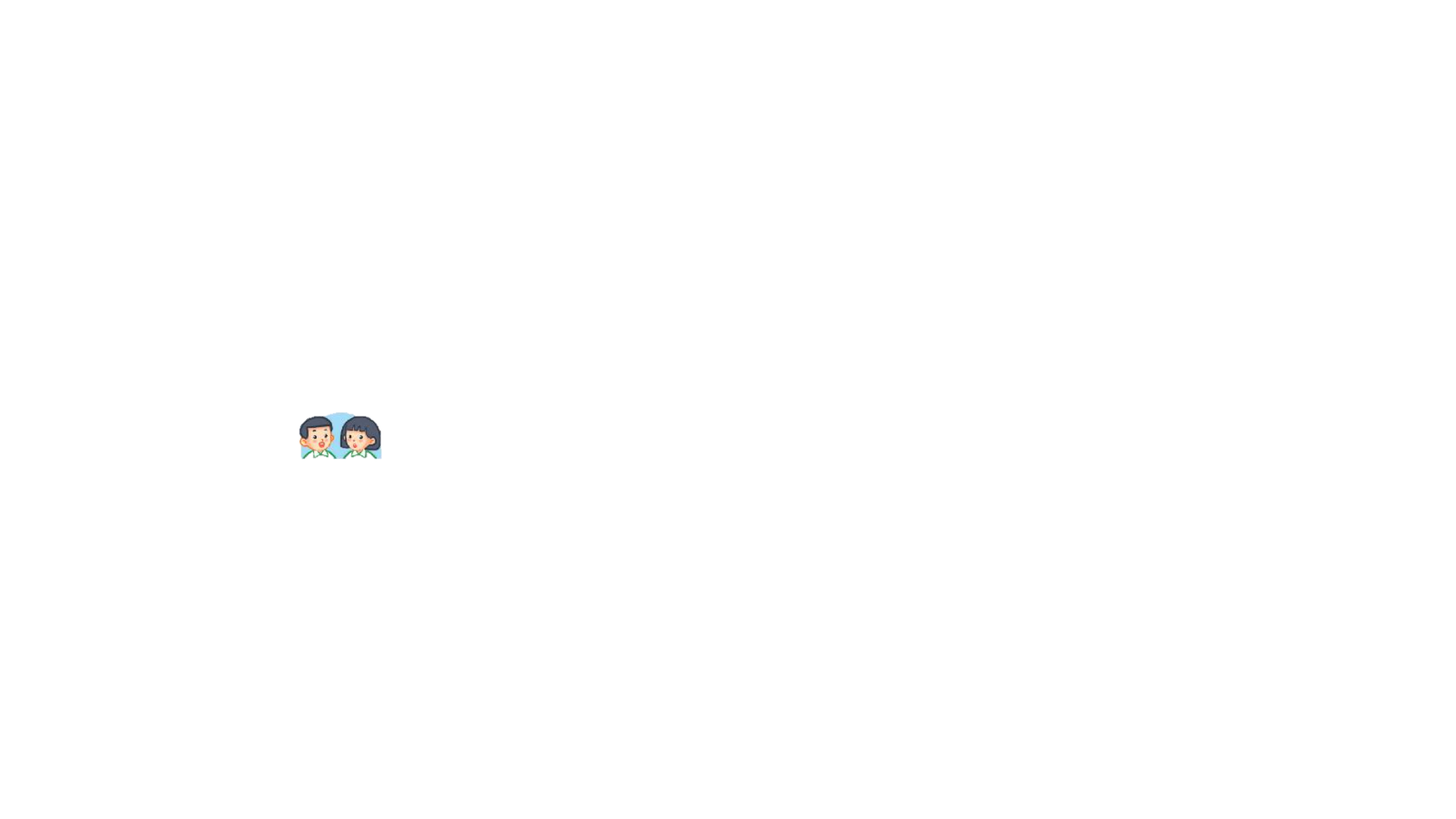 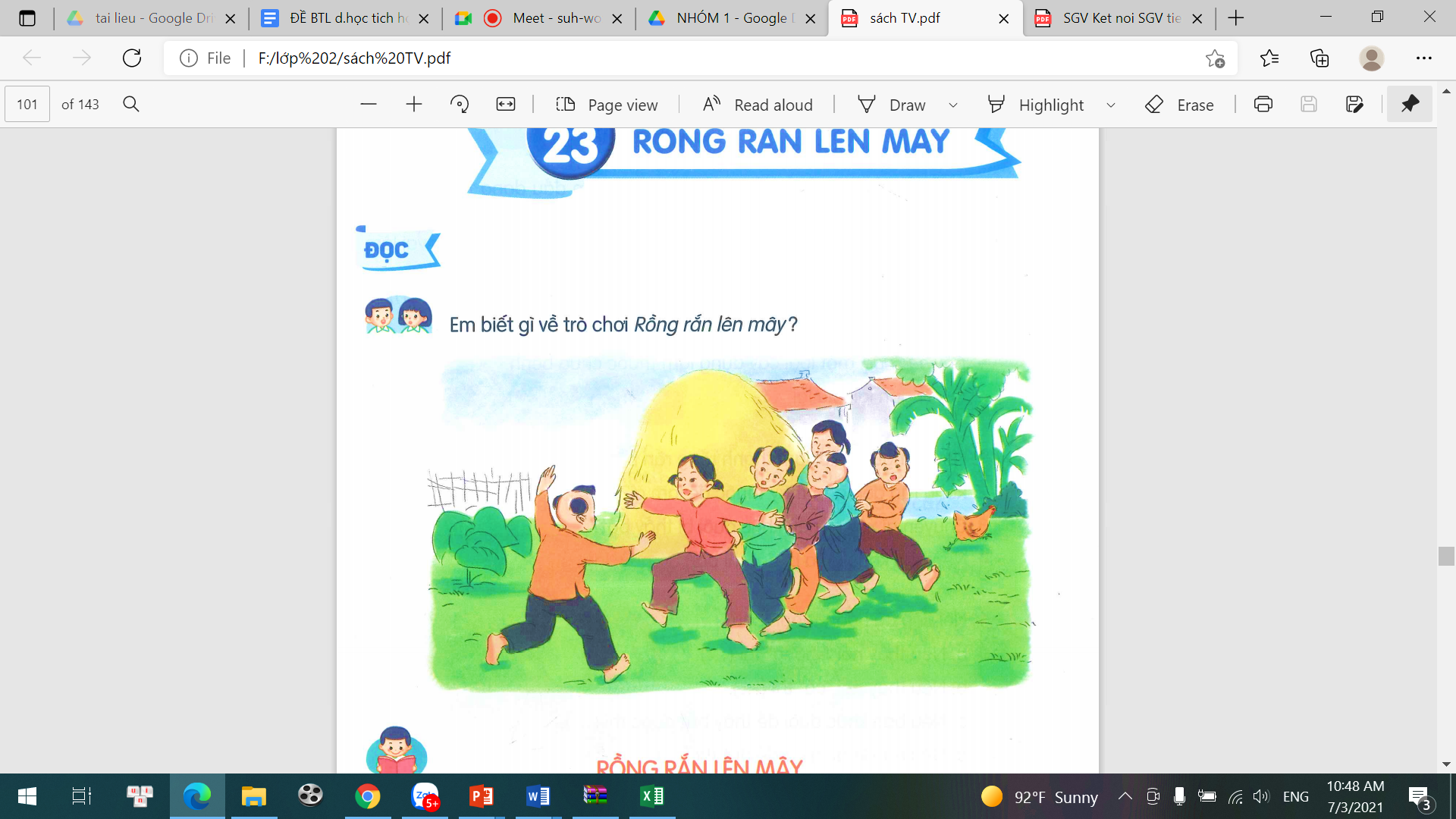 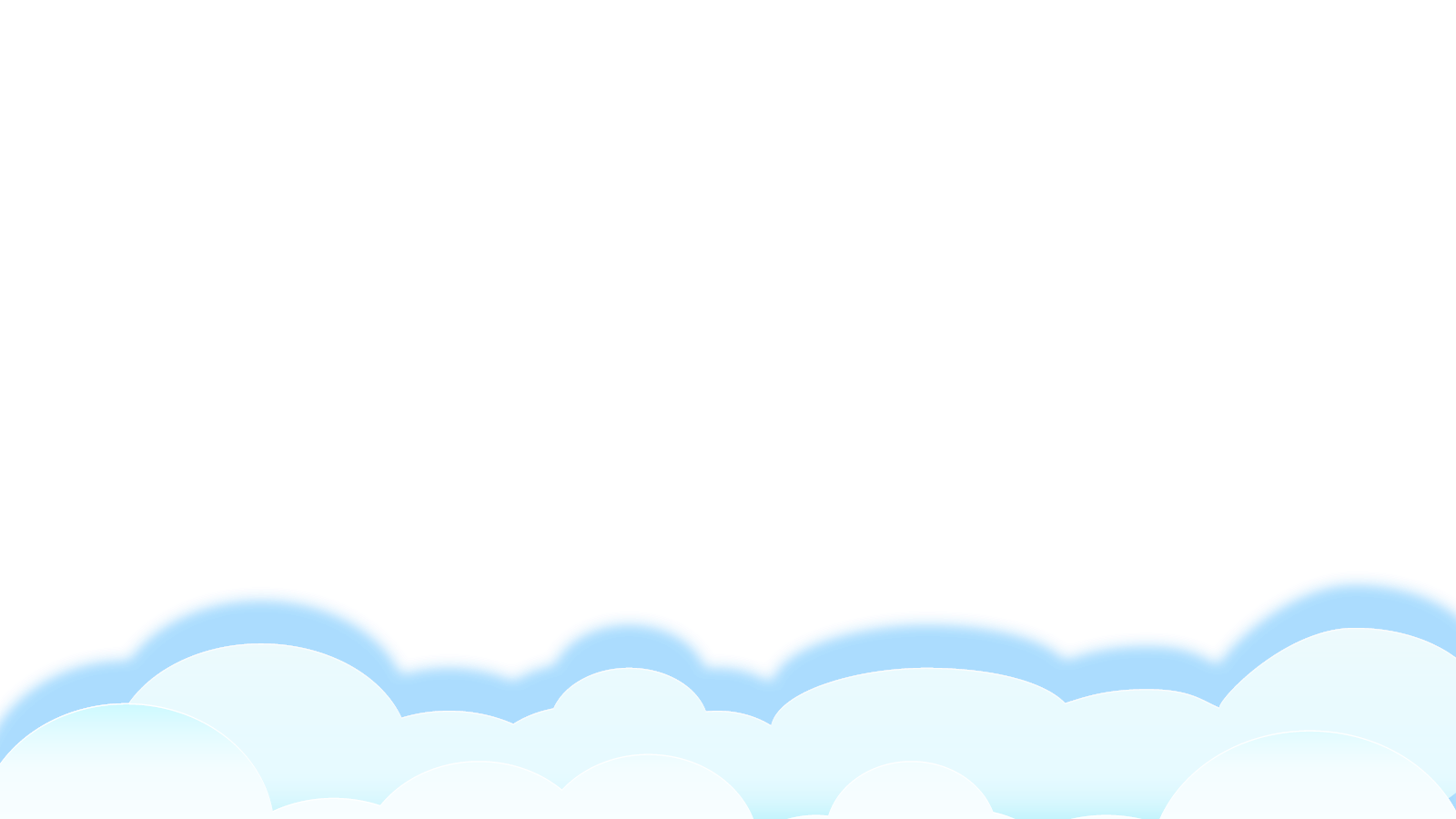 Bản quyền : FB Đặng Nhật Linh- https://www.facebook.com/nhat.linh.3557440
[Speaker Notes: “Rồng rắn lên mây là một trong những trò chơi dân gian, chơi theo nhóm, các người chơi được phân vai và phải thực hiện vai chơi của mình trong sự phối hợp với người khác.
Một người đứng riêng ra làm thầy thuốc, những người còn lại sắp hàng một, tay người sau nắm vạt áo người trước hoặc đặt trên vai của người đứng trước. Sau đó cả chuỗi người này bắt đầu lượn qua lượn lại như con rắn, vừa đi vừa hát: “Rồng rắn lên mây/ Có cây lúc lắc/ Hỏi thăm thầy thuốc/ Có nhà hay không?”.]
RỒNG RẮN LÊN MÂY
Rồng rắn lên mây là một trò chơi vui nhộn. Năm, sáu bạn túm áo nhau làm rồng rắn. Một bạn làm thầy thuốc, đứng đối diện với rồng rắn.
Rồng rắn vừa đi vòng vèo vừa hát:
Rồng rắn lên mây
Thấy cây núc nác
Hỏi thăm thầy thuốc
Có nhà hay không?
Nếu thầy nói “không” thì rồng rắn đi tiếp. Nếu thầy nói “ có” thì rồng rắn hỏi xin thuốc cho con và đồng ý cho thầy bắt khúc đuôi.
Thầy thuốc tìm cách bắt khúc đuôi. Bạn làm đầu dang tay cản thầy thuốc. Nếu bạn khúc đuôi để thầy bắt được thì đổi vai làm thầy thuốc. Nếu bạn khúc giữa để đứt thì đổi vai làm đuôi. Trò chơi cứ tiếp tục.
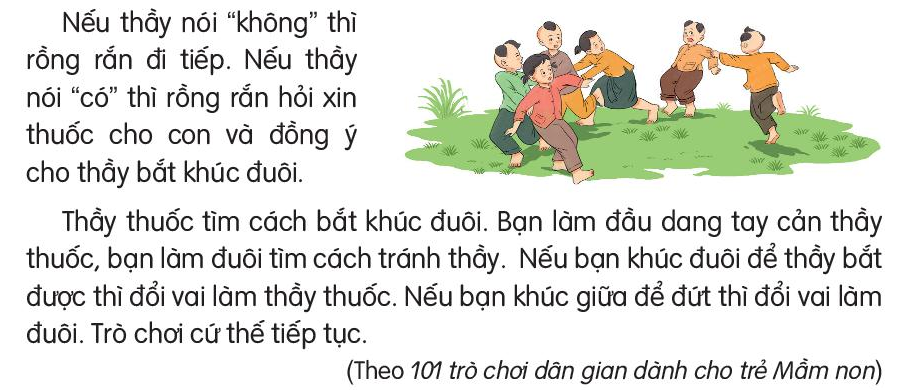 Đọc mẫu
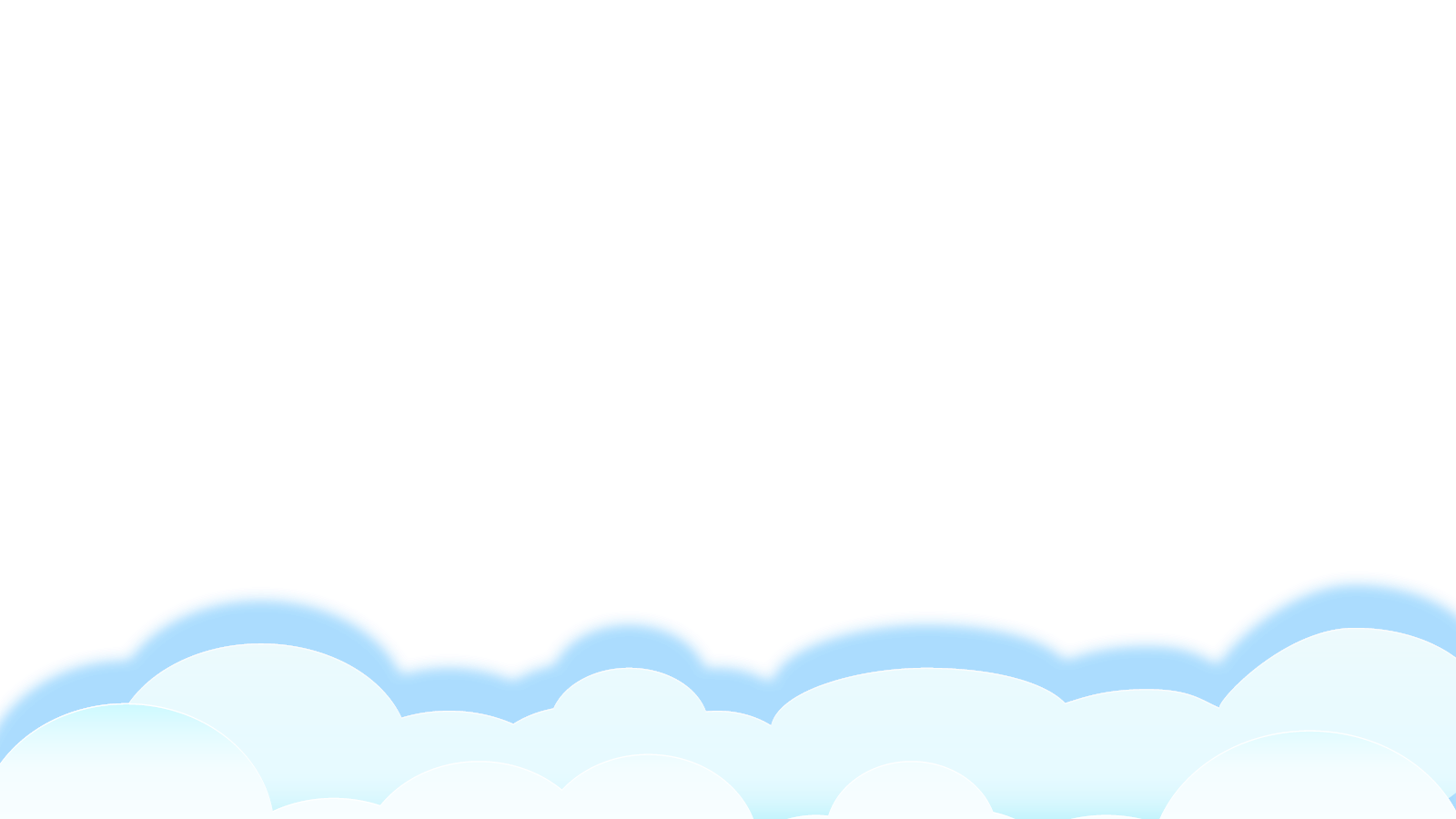 RỒNG RẮN LÊN MÂY
Rồng rắn lên mây là một trò chơi vui nhộn. Năm, sáu bạn túm áo nhau làm rồng rắn. Một bạn làm thầy thuốc, đứng đối diện với rồng rắn.
Rồng rắn vừa đi vòng vèo vừa hát:
Rồng rắn lên mây
Thấy cây núc nác
Hỏi thăm thầy thuốc
Có nhà hay không?
Nếu thầy nói “không” thì rồng rắn đi tiếp. Nếu thầy nói “ có” thì rồng rắn hỏi xin thuốc cho con và đồng ý cho thầy bắt khúc đuôi.
Thầy thuốc tìm cách bắt khúc đuôi. Bạn làm đầu dang tay cản thầy thuốc. Nếu bạn khúc đuôi để thầy bắt được thì đổi vai làm thầy thuốc. Nếu bạn khúc giữa để đứt thì đổi vai làm đuôi. Trò chơi cứ tiếp tục.
1
2
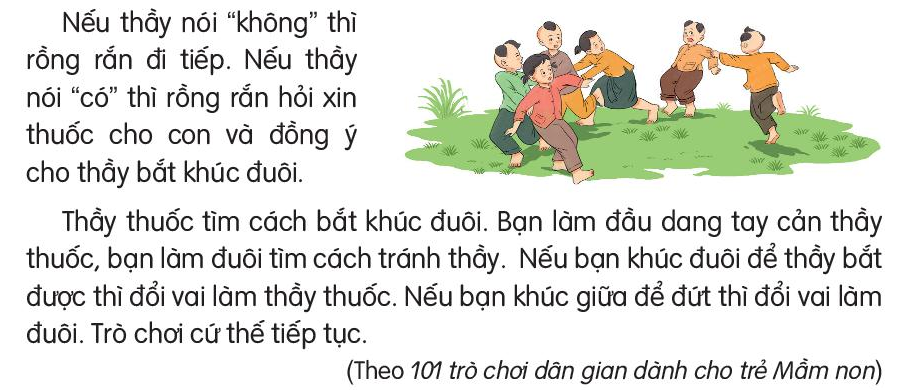 3
Luyện đọc nối tiếp đoạn
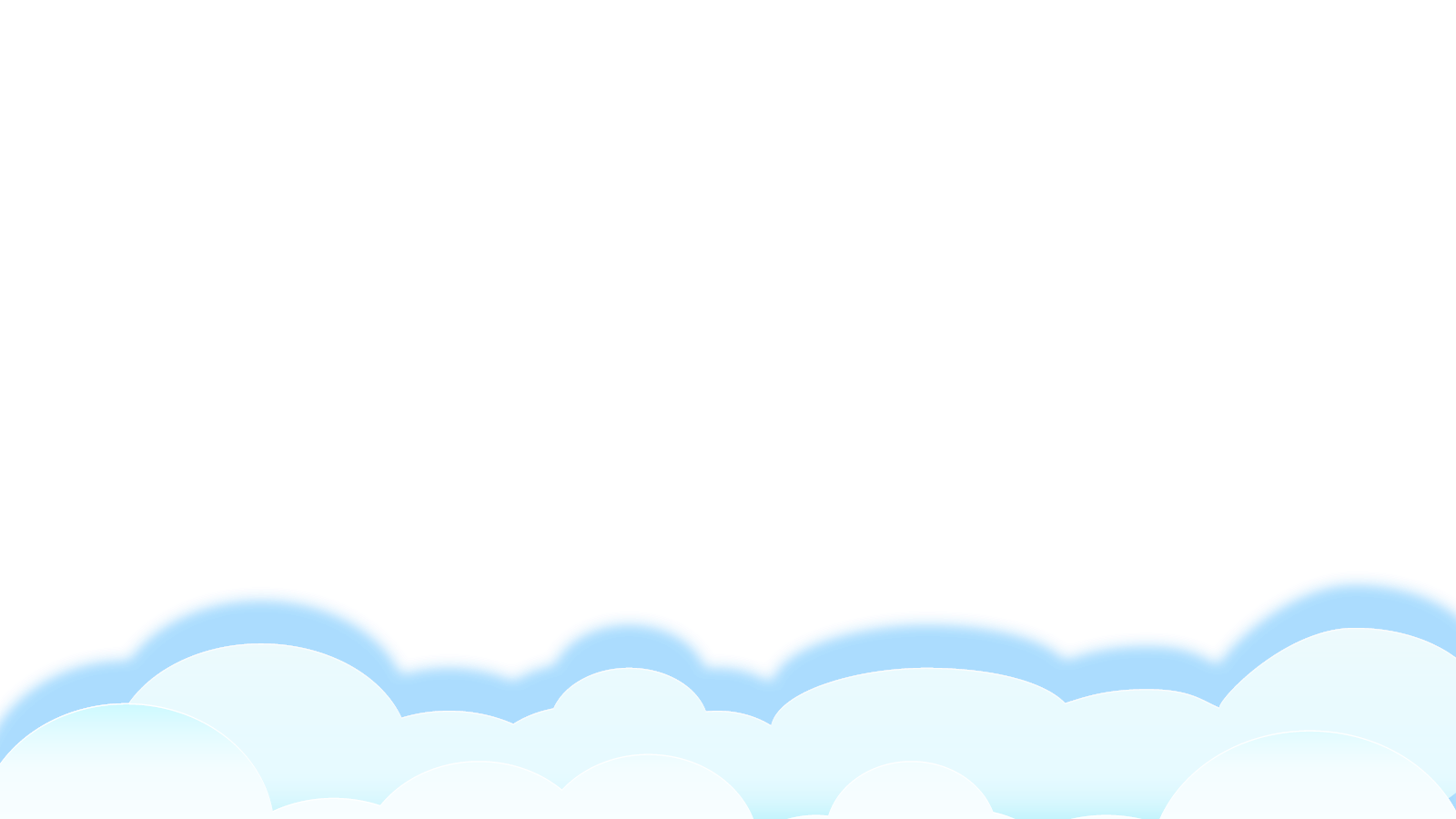 RỒNG RẮN LÊN MÂY
Rồng rắn lên mây là một trò chơi vui nhộn. Năm, sáu bạn túm áo nhau làm rồng rắn. Một bạn làm thầy thuốc, đứng đối diện với rồng rắn.
Rồng rắn vừa đi vòng vèo vừa hát:
Rồng rắn lên mây
Thấy cây núc nác
Hỏi thăm thầy thuốc
Có nhà hay không?
Nếu thầy nói “không” thì rồng rắn đi tiếp. Nếu thầy nói “ có” thì rồng rắn hỏi xin thuốc cho con và đồng ý cho thầy bắt khúc đuôi.
Thầy thuốc tìm cách bắt khúc đuôi. Bạn làm đầu dang tay cản thầy thuốc. Nếu bạn khúc đuôi để thầy bắt được thì đổi vai làm thầy thuốc. Nếu bạn khúc giữa để đứt thì đổi vai làm đuôi. Trò chơi cứ tiếp tục.
1
2
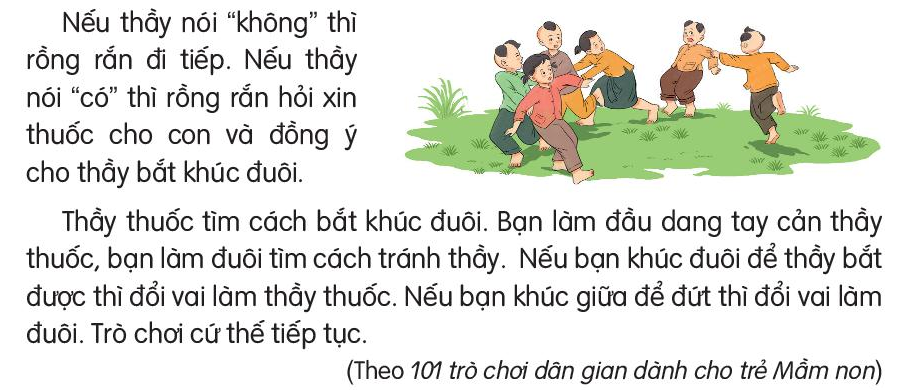 3
Luyện đọc nối tiếp đoạn
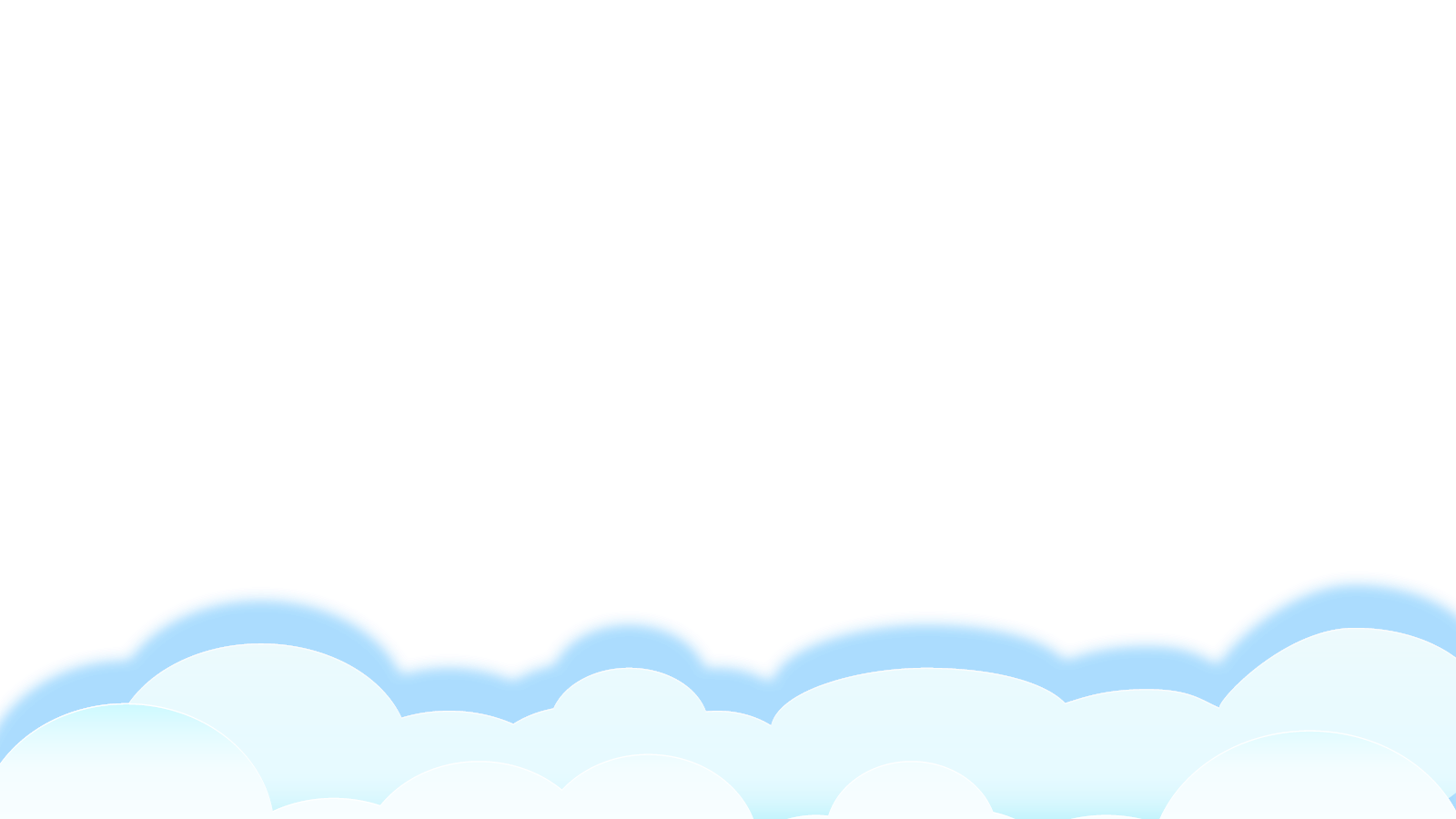 RỒNG RẮN LÊN MÂY
Rồng rắn lên mây là một trò chơi vui nhộn. Năm, sáu bạn túm áo nhau làm rồng rắn. Một bạn làm thầy thuốc, đứng đối diện với rồng rắn.
Rồng rắn vừa đi vòng vèo vừa hát:
Rồng rắn lên mây
Thấy cây núc nác
Hỏi thăm thầy thuốc
Có nhà hay không?
Nếu thầy nói “không” thì rồng rắn đi tiếp. Nếu thầy nói “ có” thì rồng rắn hỏi xin thuốc cho con và đồng ý cho thầy bắt khúc đuôi.
Thầy thuốc tìm cách bắt khúc đuôi. Bạn làm đầu dang tay cản thầy thuốc. Nếu bạn khúc đuôi để thầy bắt được thì đổi vai làm thầy thuốc. Nếu bạn khúc giữa để đứt thì đổi vai làm đuôi. Trò chơi cứ tiếp tục.
1
2
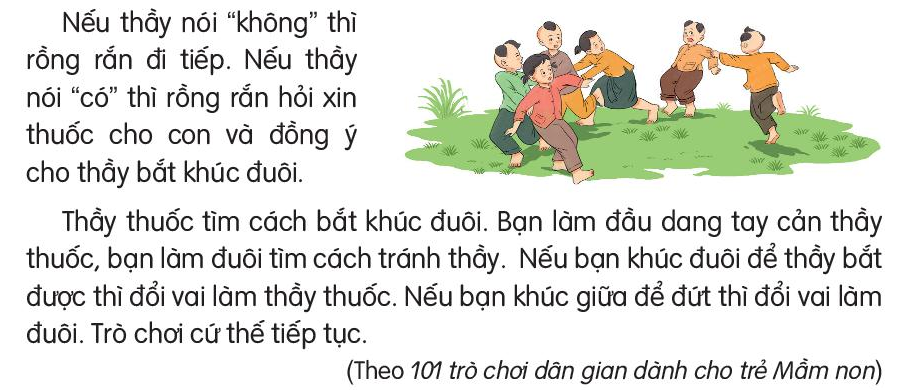 3
4
Luyện đọc nối tiếp đoạn
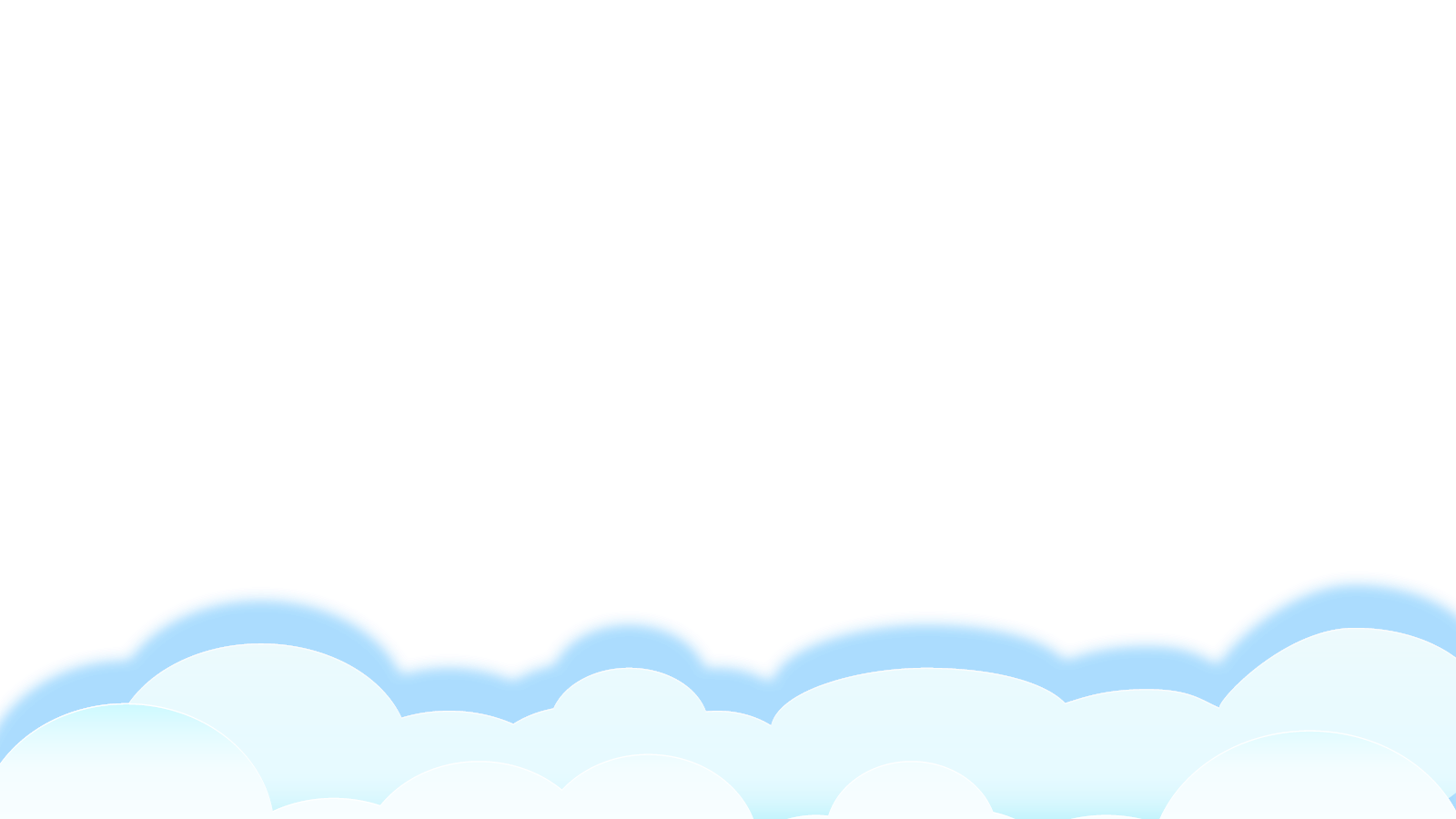 Luyện đọc câu dài
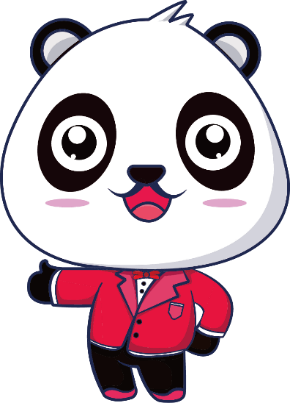 Nếu thầy nói “ có” thì rồng rắn hỏi xin thuốc cho con và đồng ý cho thầy bắt khúc đuôi.
Nếu bạn khúc đuôi để thầy bắt được thì đổi vai làm thầy thuốc.
Nếu bạn khúc giữa để đứt thì đổi vai làm đuôi.
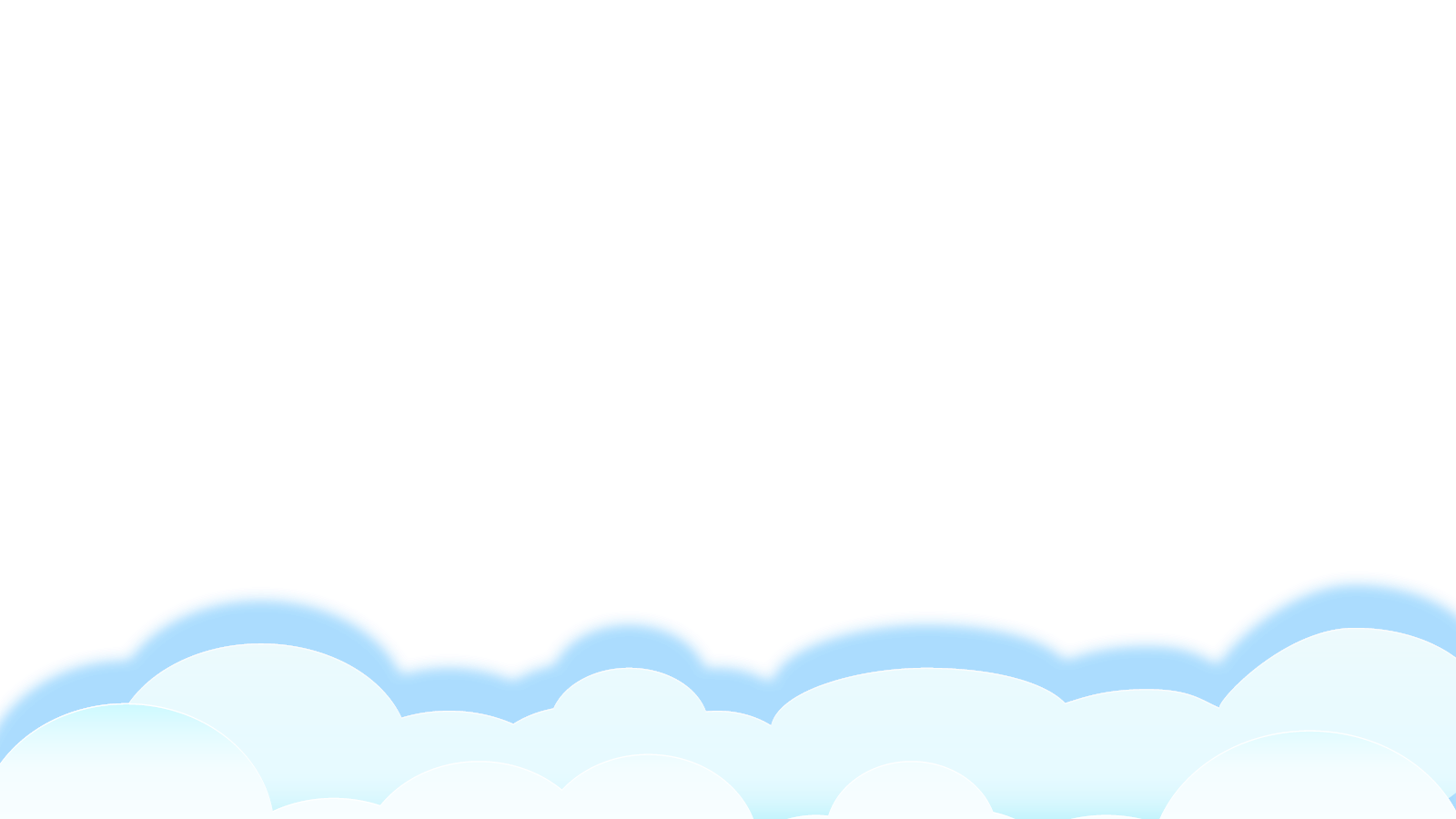 Giải nghĩa từ
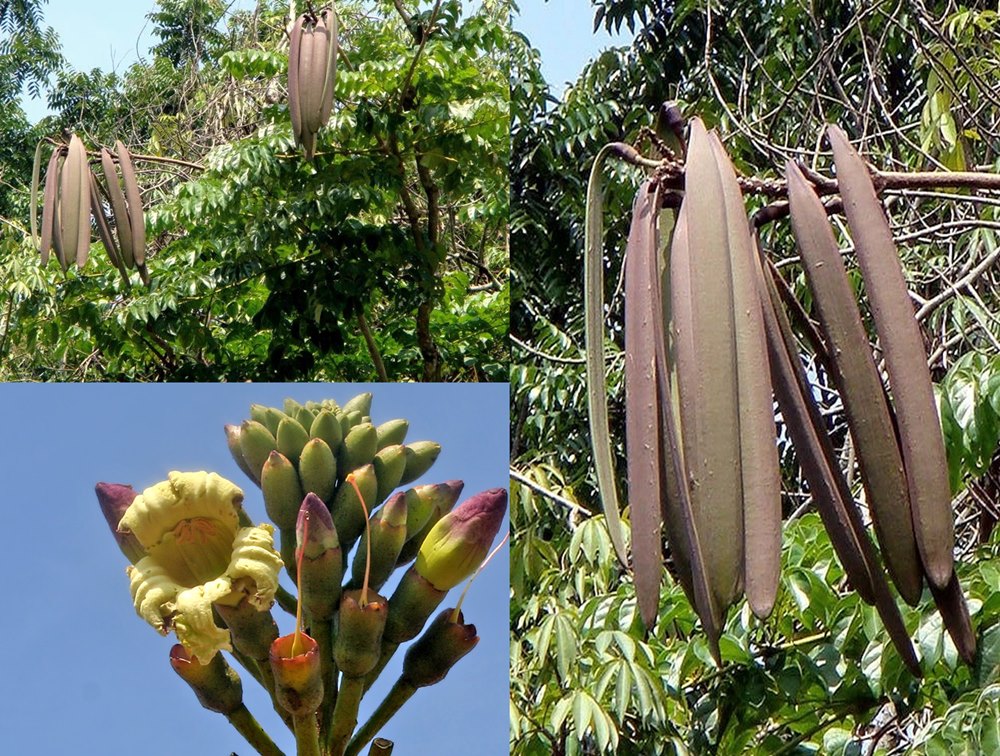 Cây núc nác: Là một loại cây dùng để làm thuốc chữa bệnh
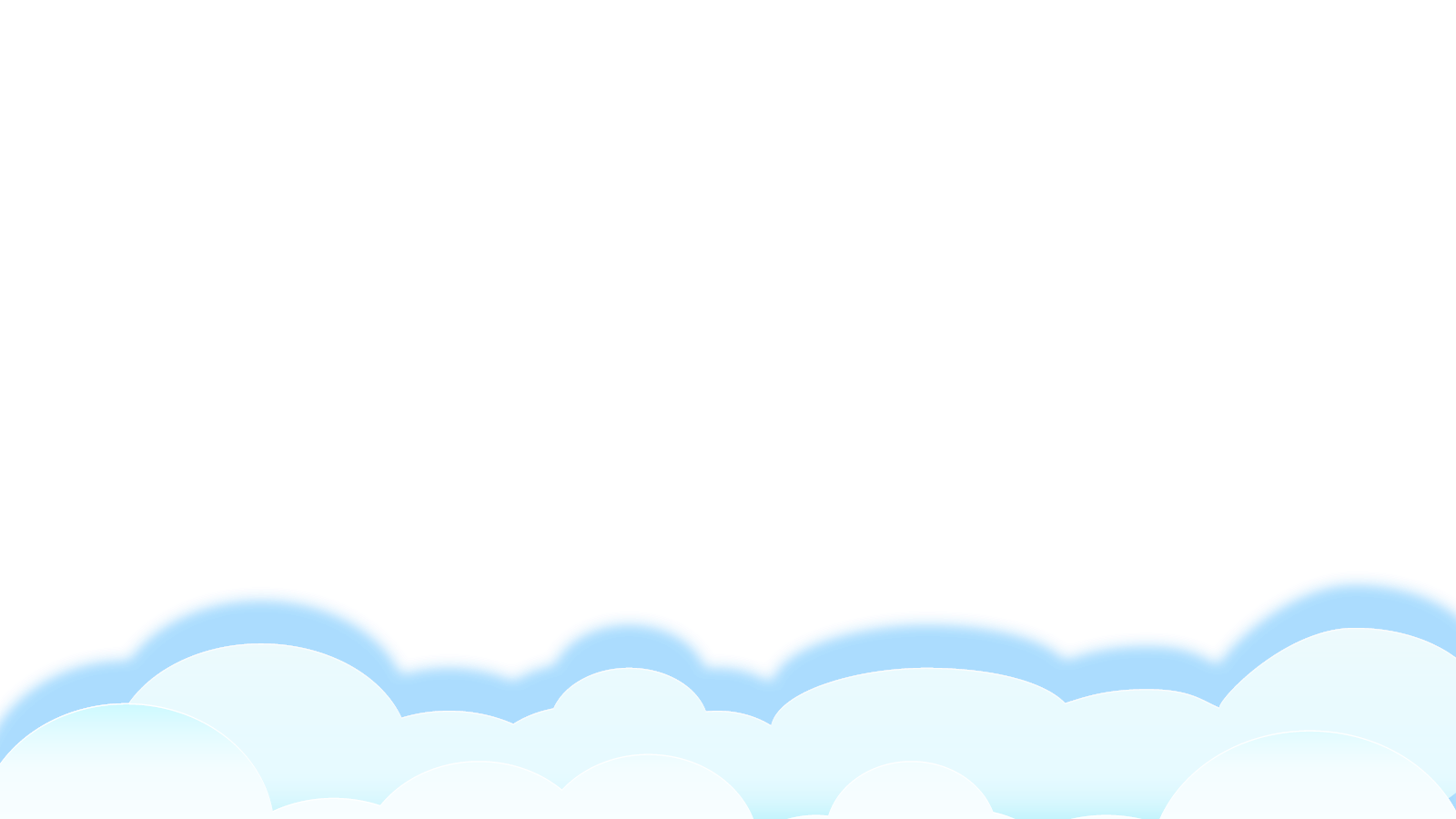 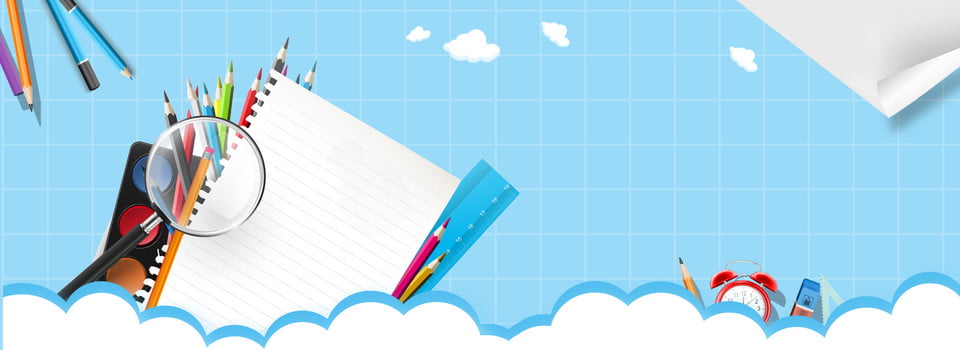 Luyện đọc nhóm
RỒNG RẮN LÊN MÂY
Rồng rắn lên mây là một trò chơi vui nhộn. Năm, sáu bạn túm áo nhau làm rồng rắn. Một bạn làm thầy thuốc, đứng đối diện với rồng rắn.
Rồng rắn vừa đi vòng vèo vừa hát:
Rồng rắn lên mây
Thấy cây núc nác
Hỏi thăm thầy thuốc
Có nhà hay không?
Nếu thầy nói “không” thì rồng rắn đi tiếp. Nếu thầy nói “ có” thì rồng rắn hỏi xin thuốc cho con và đồng ý cho thầy bắt khúc đuôi.
Thầy thuốc tìm cách bắt khúc đuôi. Bạn làm đầu dang tay cản thầy thuốc. Nếu bạn khúc đuôi để thầy bắt được thì đổi vai làm thầy thuốc. Nếu bạn khúc giữa để đứt thì đổi vai làm đuôi. Trò chơi cứ tiếp tục.
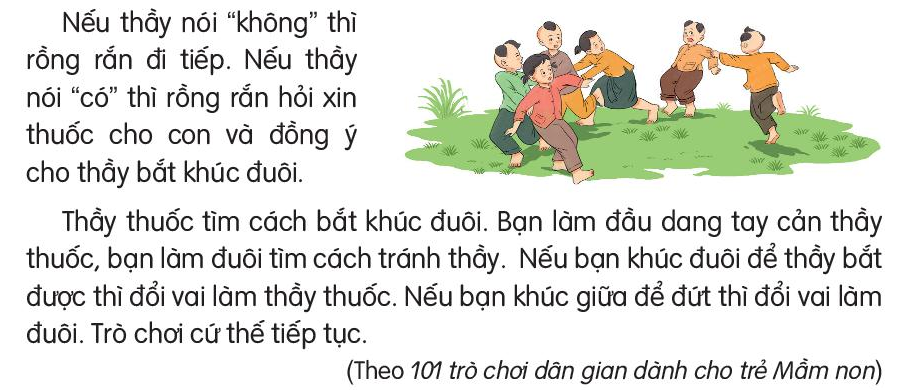 Đọc toàn bài
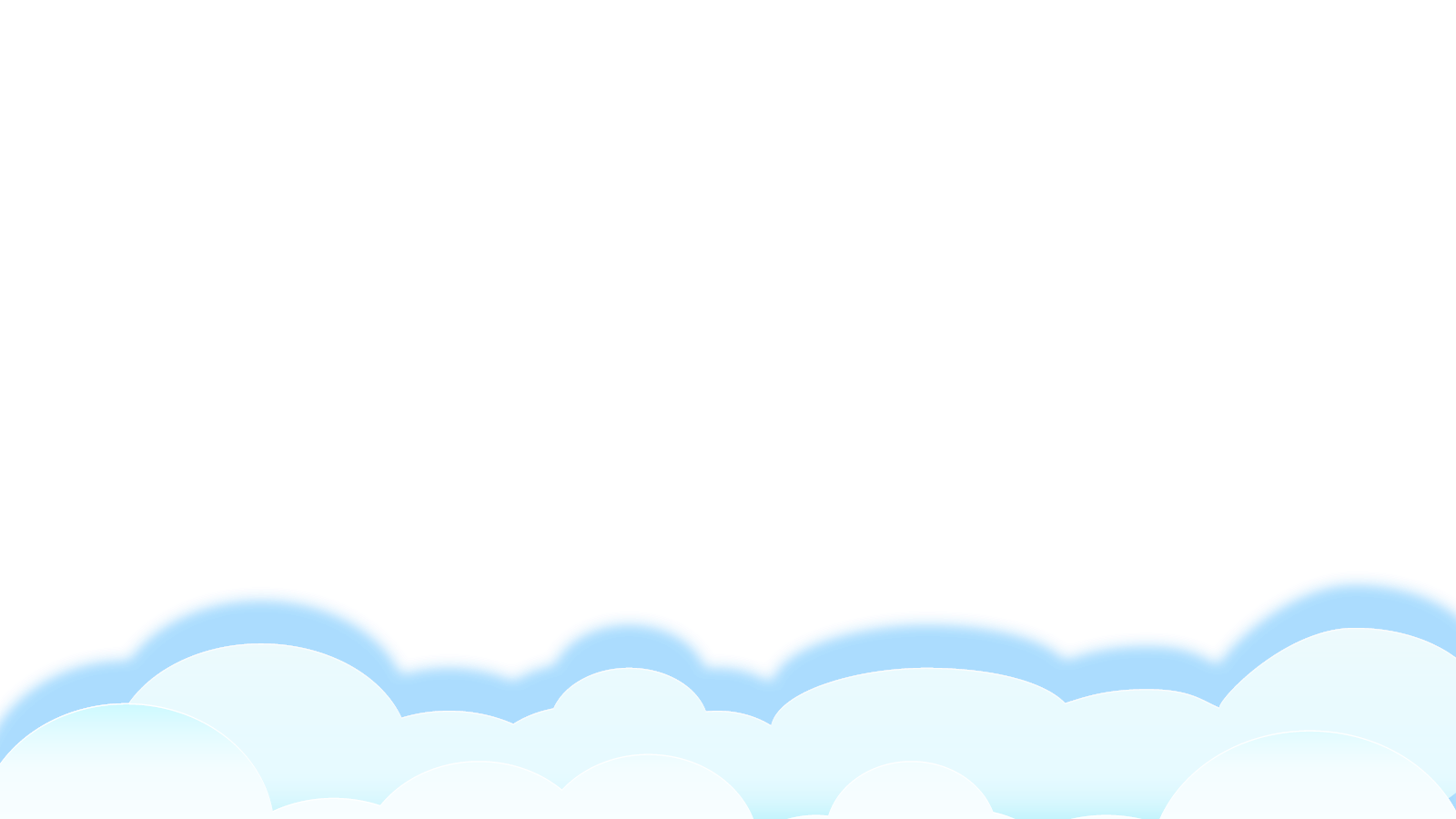 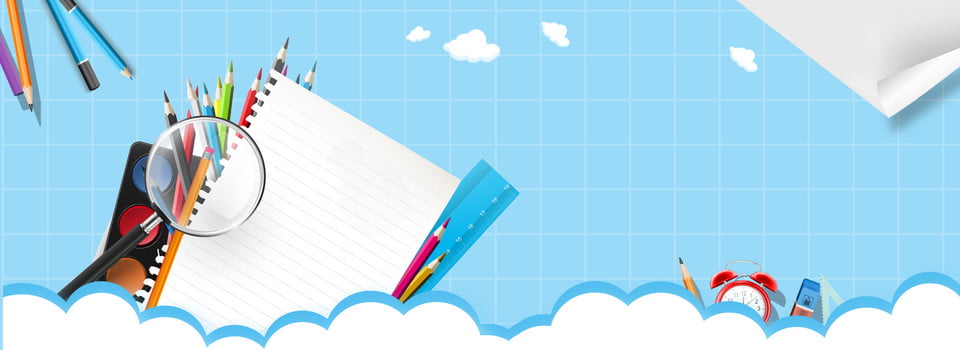 Trả lời câu hỏi
1. Những người chơi làm thành rồng rắn bằng cách nào?
Năm sáu bạn túm áo nhau làm rồng rắn.
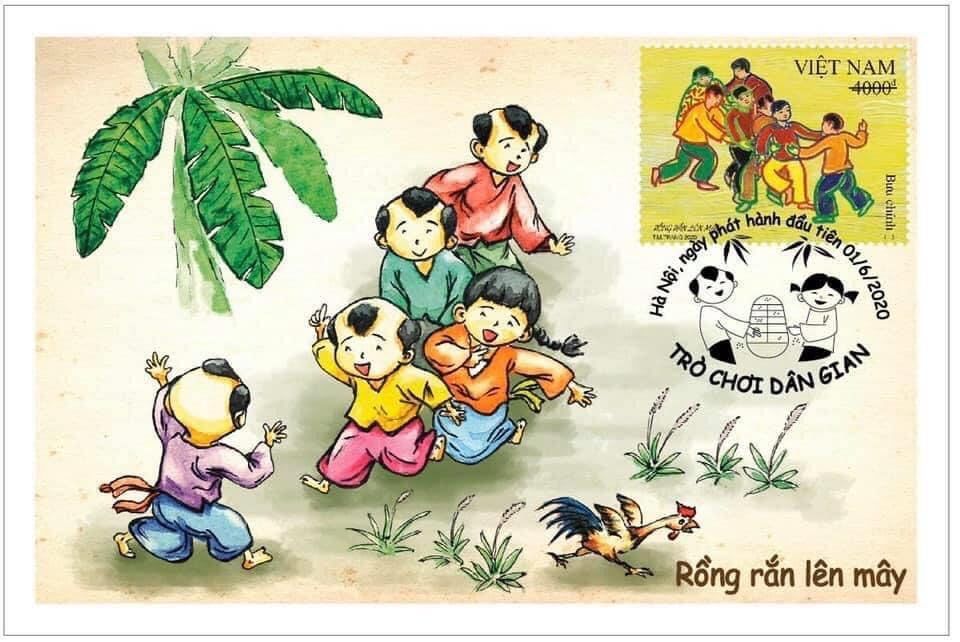 Đoạn 1
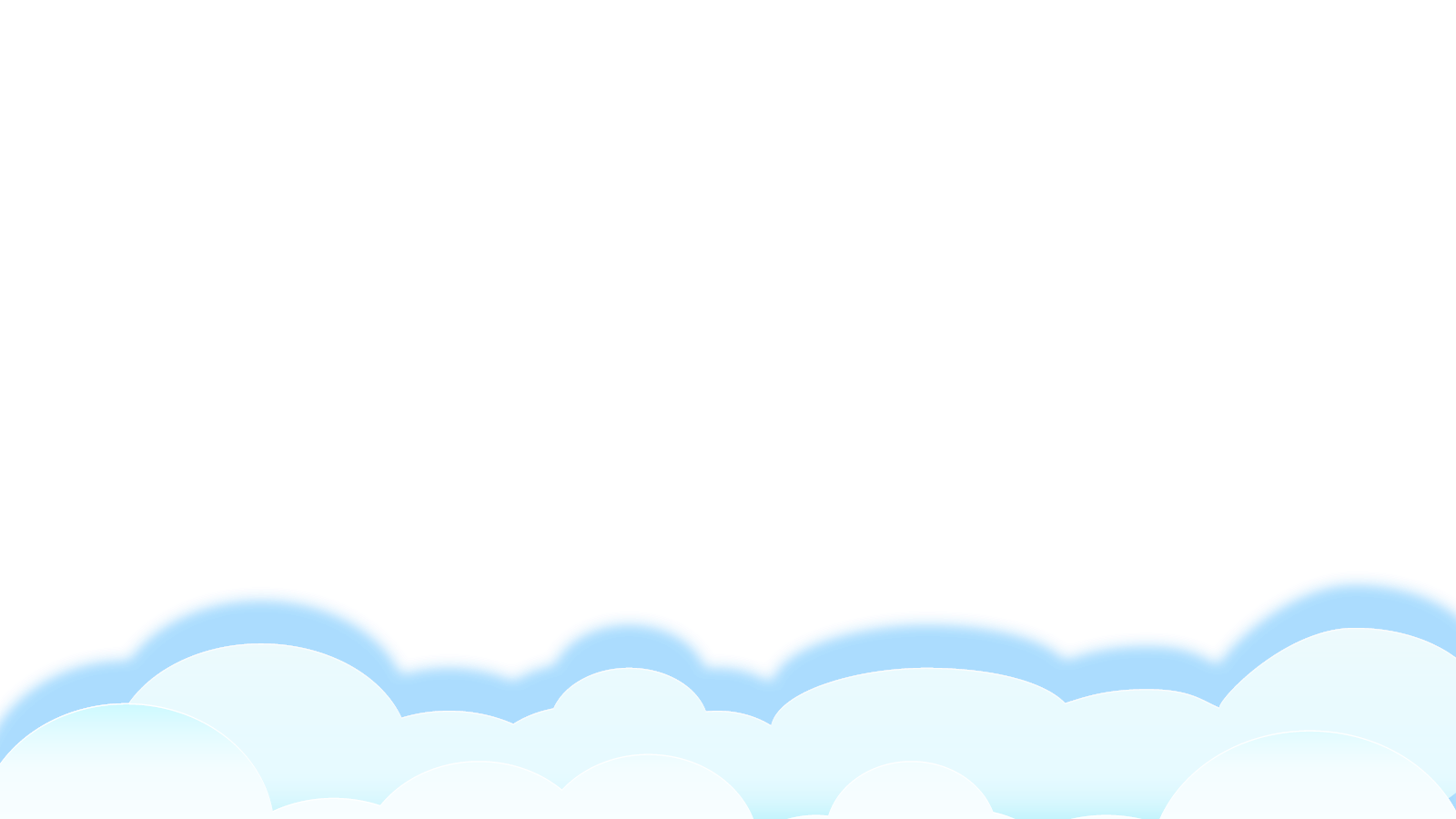 2. Rồng rắn đến gặp thầy thuốc để làm gì?
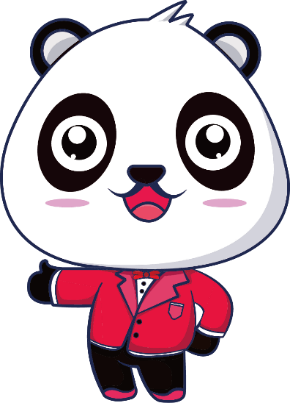 Rồng rắn đến gặp thầy thuốc để lấy thuốc cho con.
Đoạn 2
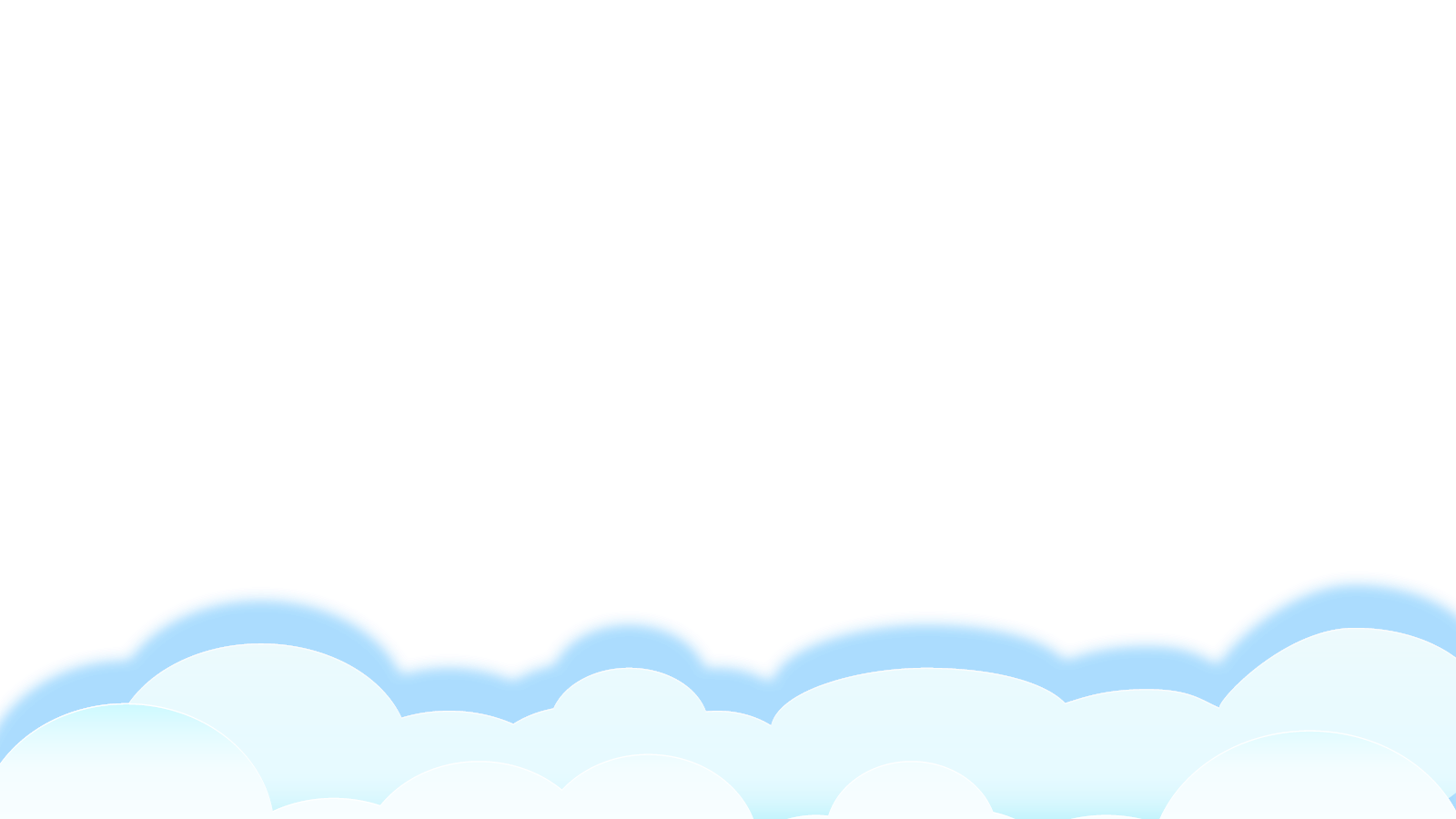 3. Chuyện gì xảy ra nếu khúc đuôi bị thầy bắt?
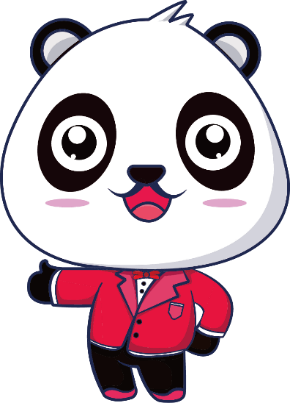 Nếu khúc đuôi bị thầy bắt thì phải đổi vai làm thầy thuốc.
Đoạn 2
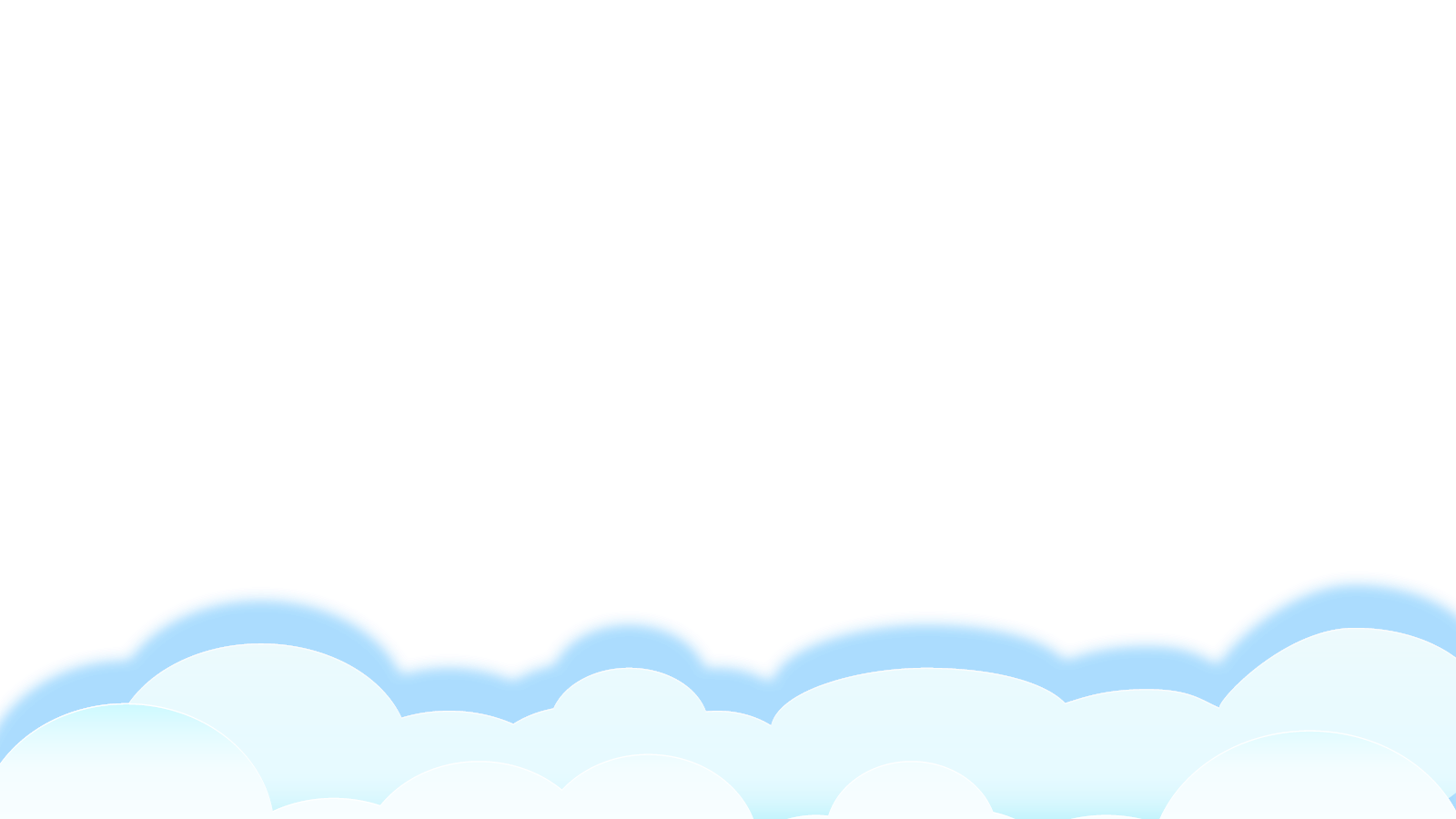 4. Nếu bạn khúc giữa bị đứt thì bạn đó phải làm gì?
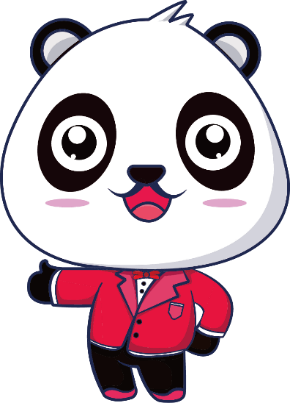 Nếu khúc giữa bị đứt thì đổi vai làm đuôi
Đoạn 2
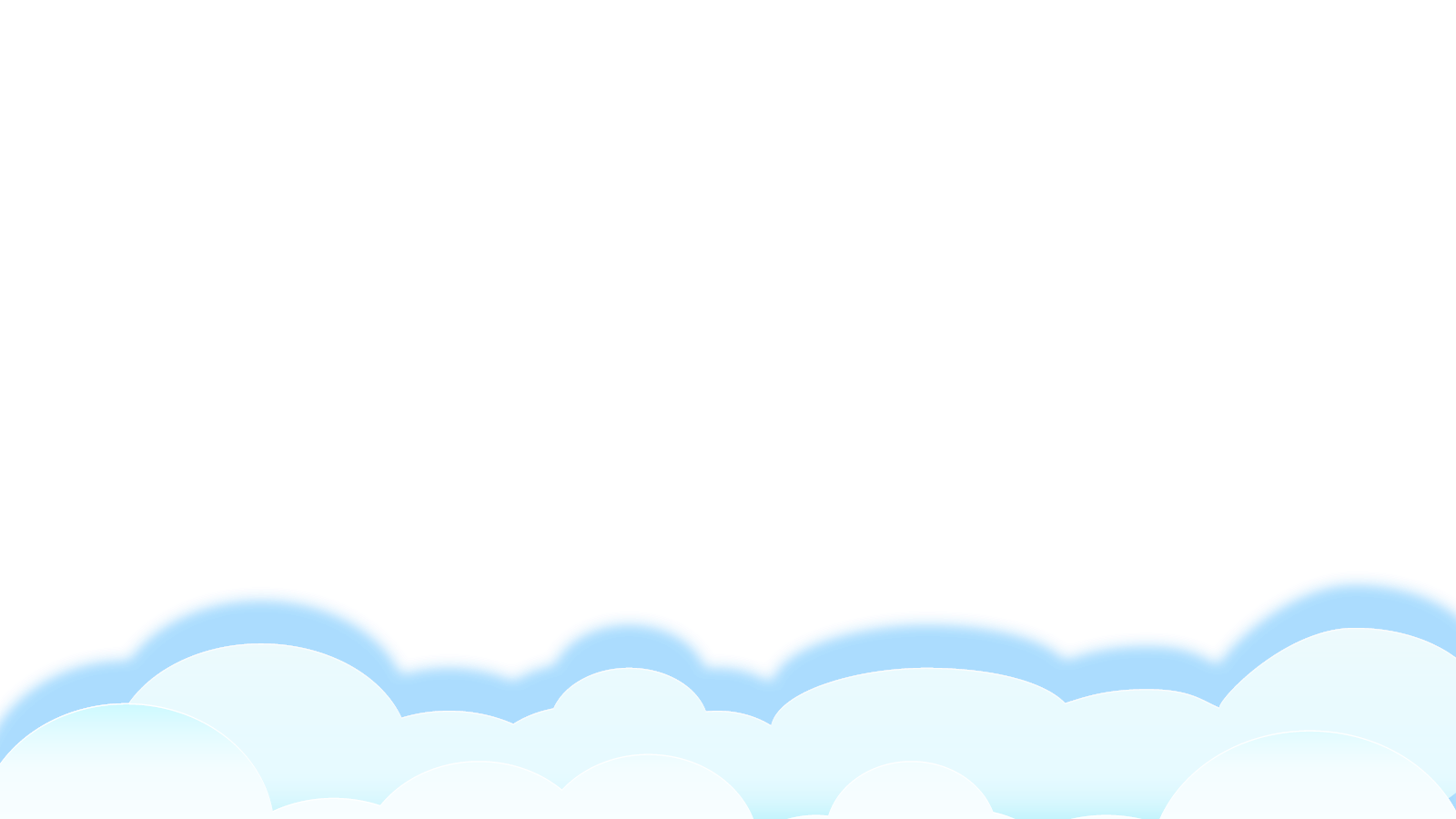 * Qua trò chơi này con rút ra điều gì?
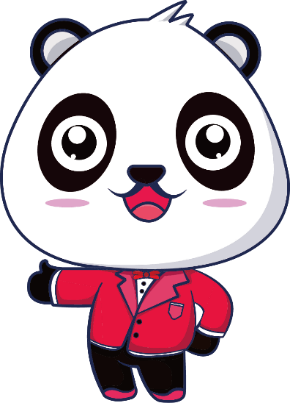 Đây là trò chơi tập thể, mỗi người đều có vai trò và nhiệm vụ riêng. Trò chơi sẽ thành công nếu mọi người đều làm tốt nhiệm vụ của mình. Khi chơi hay làm việc trong tập thể, mỗi cá nhân đều cần có trách nhiệm.
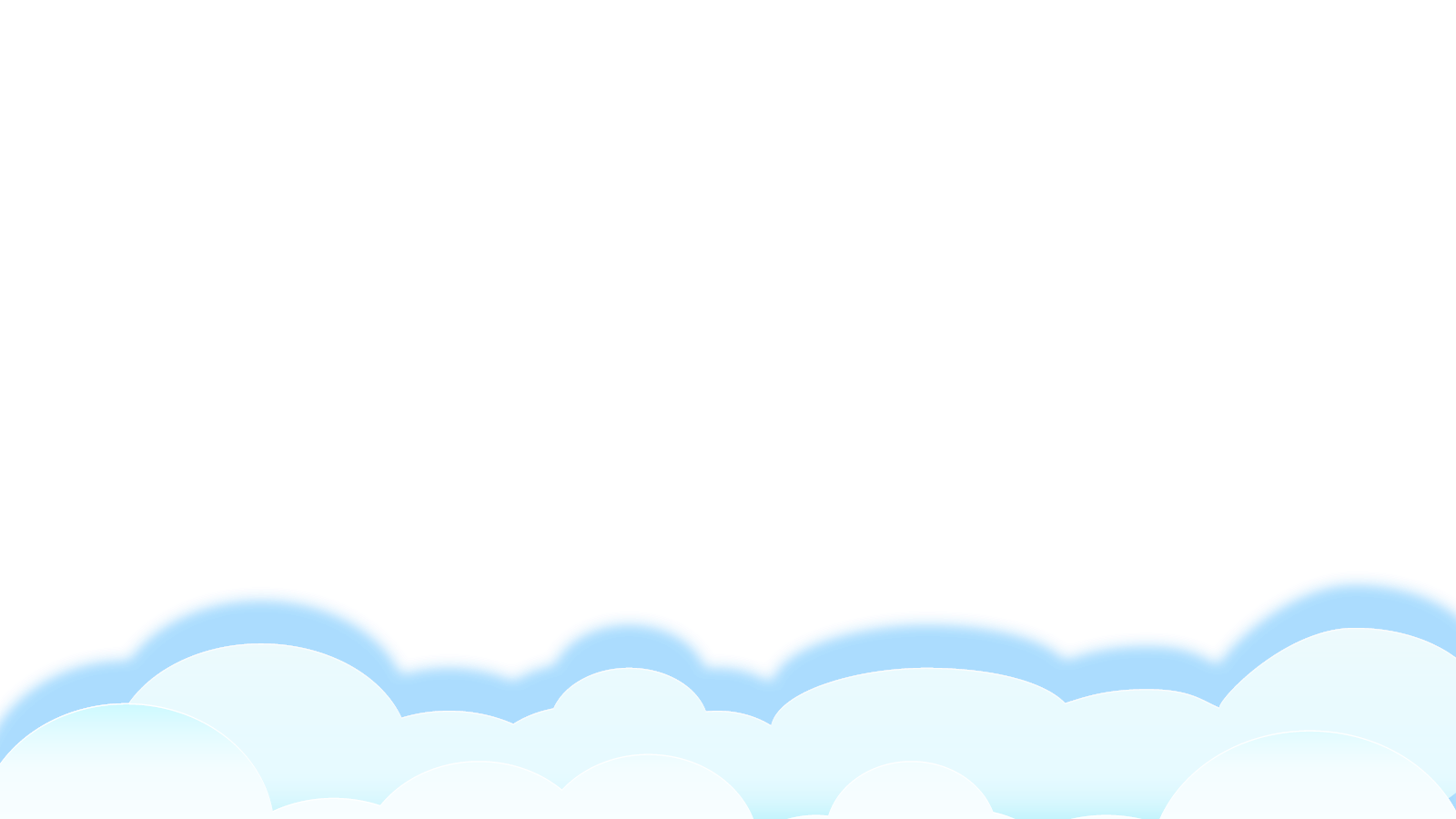 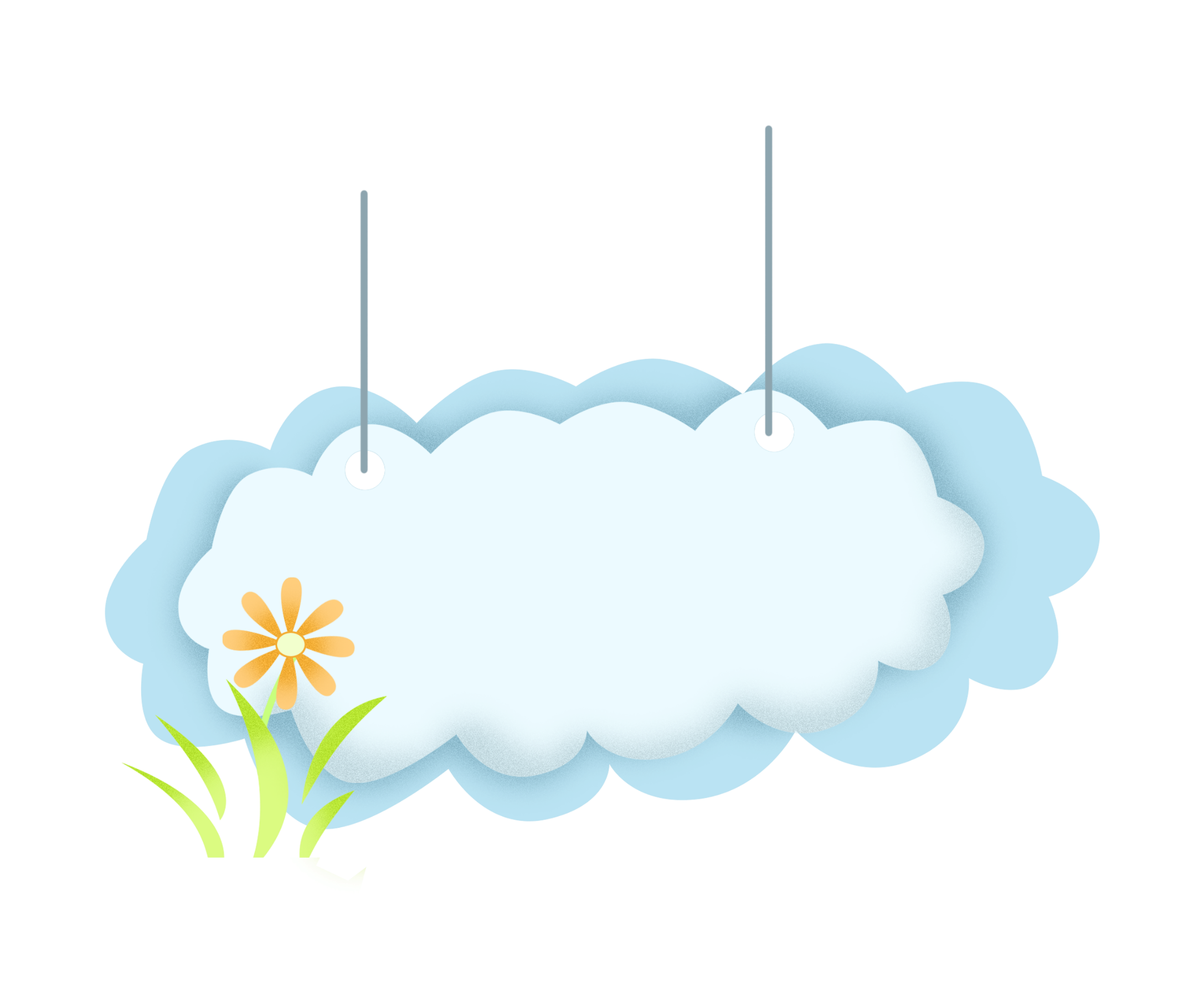 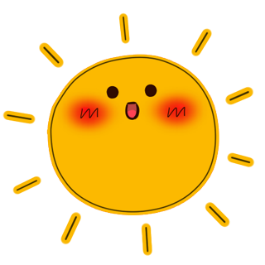 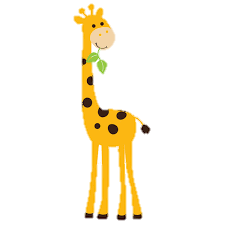 Luyện đọc lại
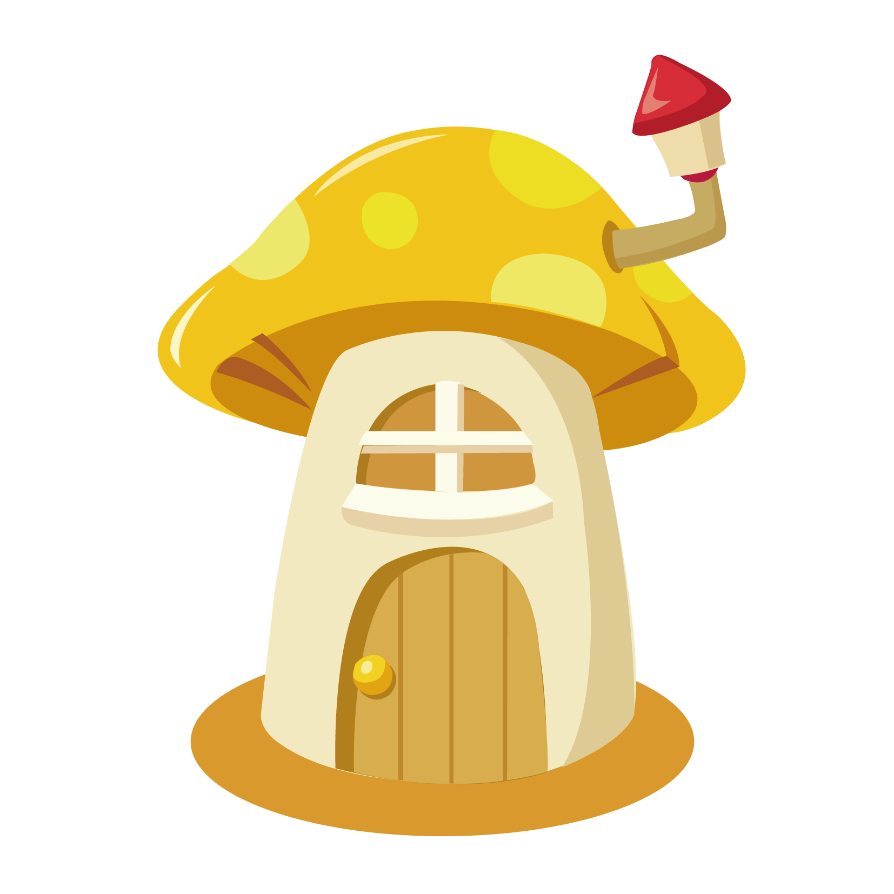 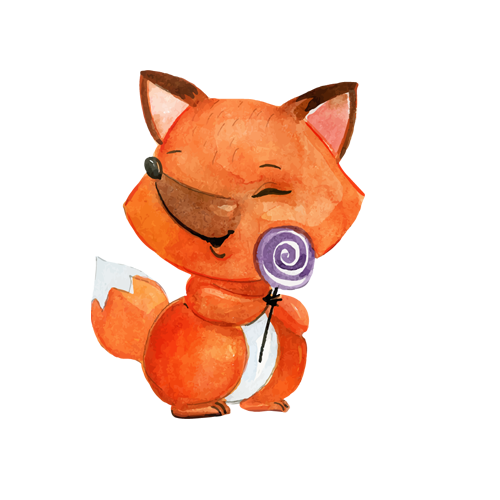 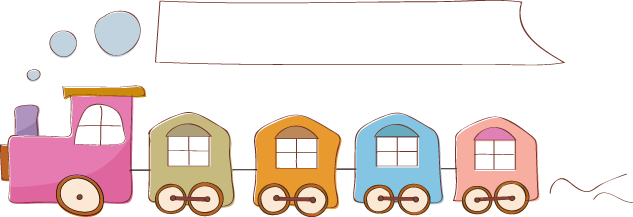 Luyện tập theo văn bản đọc
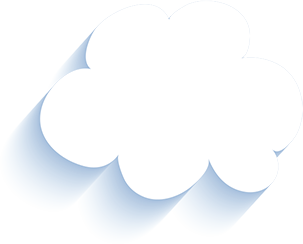 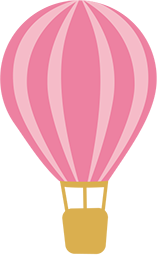 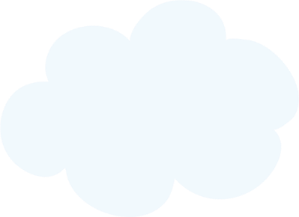 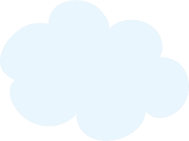 1. Nói tiếp để hoàn thành câu
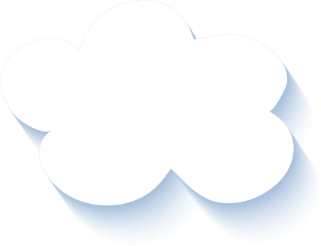 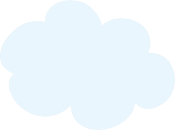 a. Nếu thầy nói không thì (...)
b. Nếu thầy nói có thì (...)
c. Nếu bạn khúc đuôi để thầy bắt được thì (...)
d. Nếu bạn khúc giữa bị đứt đuôi thì (...)
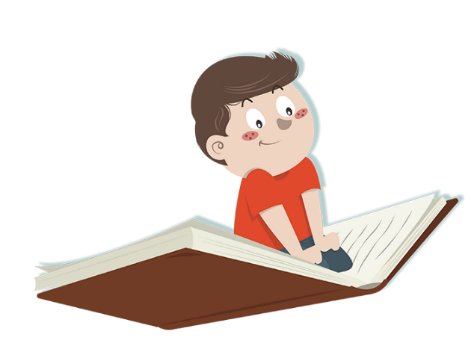 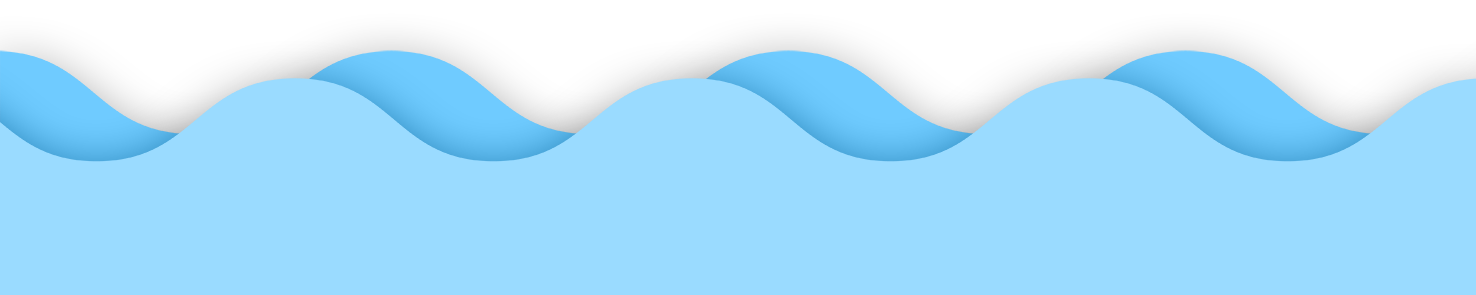 Bản quyền : FB Đặng Nhật Linh- https://www.facebook.com/nhat.linh.3557440
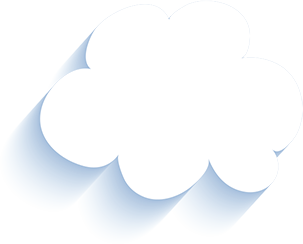 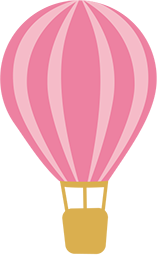 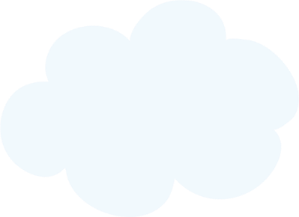 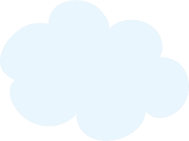 1. Nói tiếp để hoàn thành câu
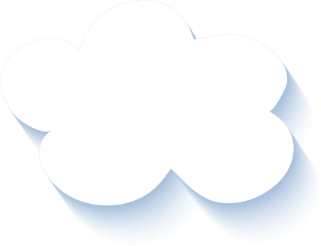 a. Nếu thầy nói không thì rồng rắn đi tiếp.
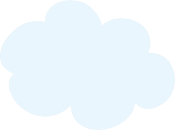 b. Nếu thầy thuốc nói có thì rồng rắn hỏi xin thuốc cho con và đồng ý cho thầy bắt khúc đuôi.
c. Nếu bạn khúc đuôi để thầy bắt được thì phải đổi vai làm thầy thuốc.
d. Nếu bạn khúc giữa bị đứt đuôi thì phải đổi vai làm thầy thuốc.
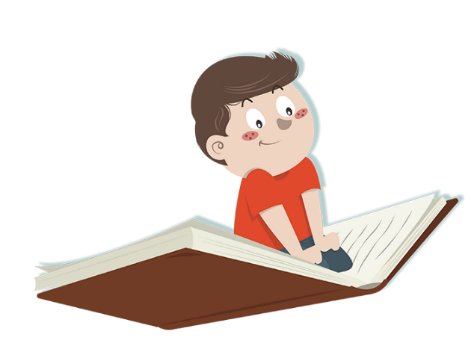 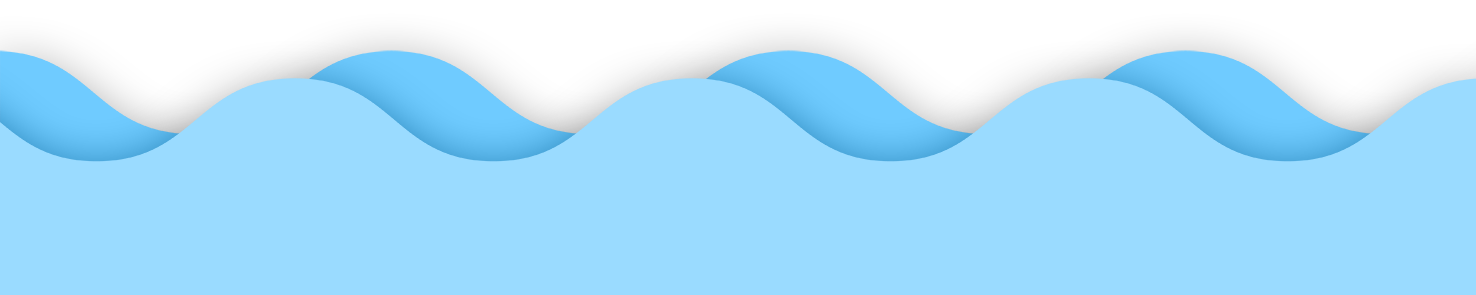 Bản quyền : FB Đặng Nhật Linh- https://www.facebook.com/nhat.linh.3557440
2. Em biết tên những trò chơi nào dưới đây ?
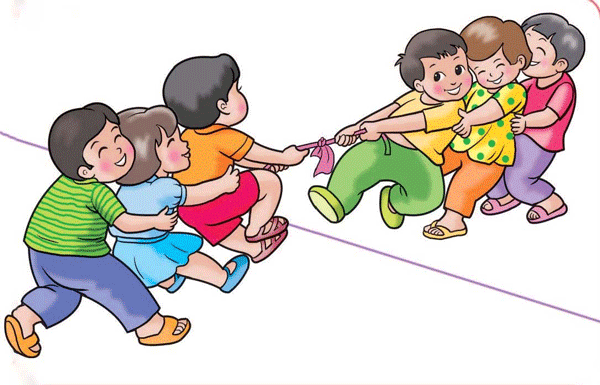 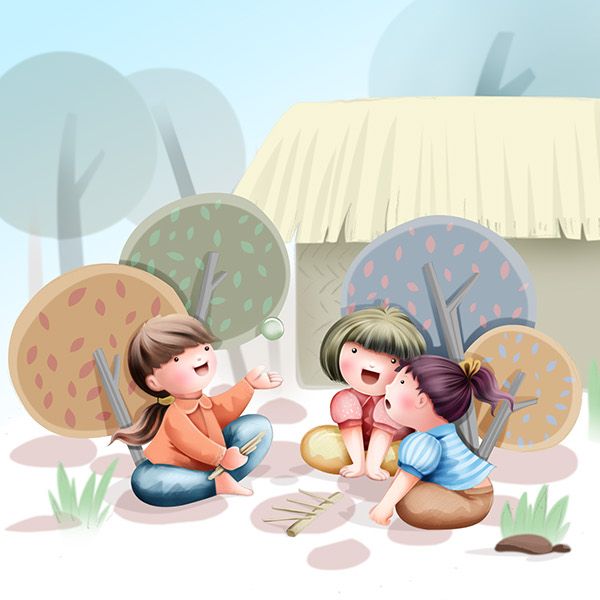 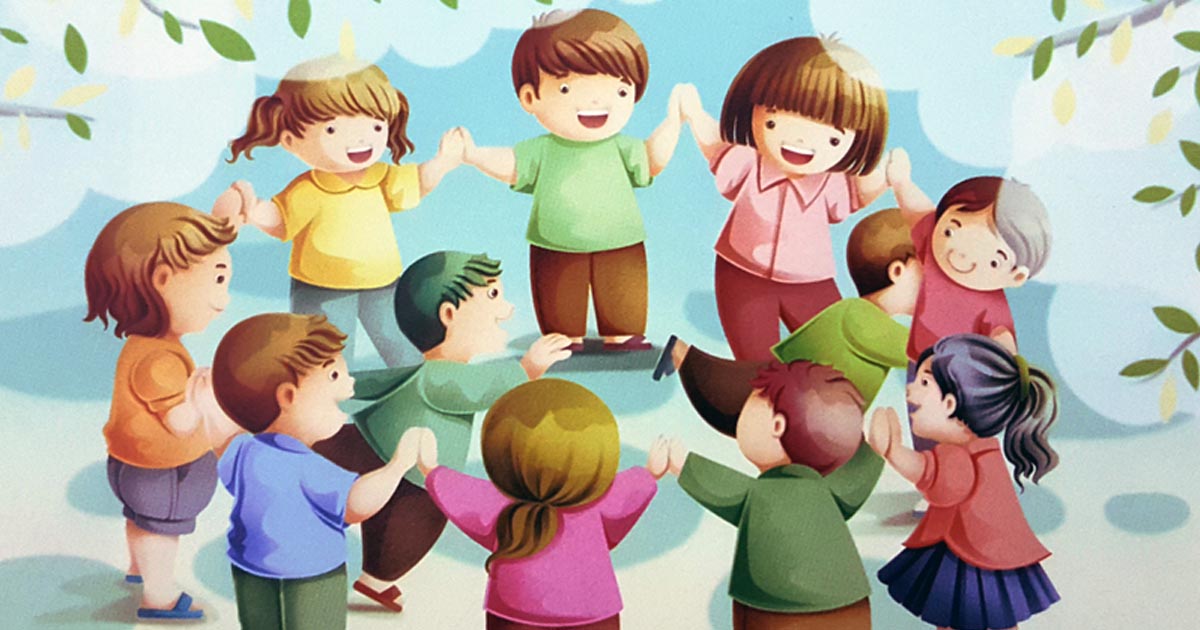 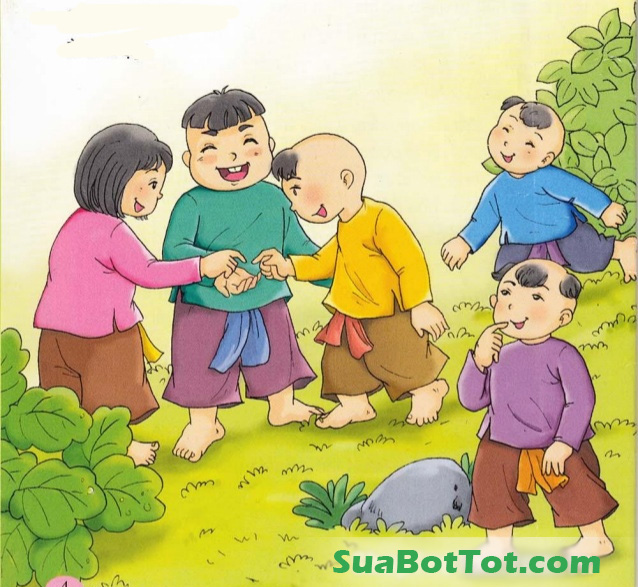 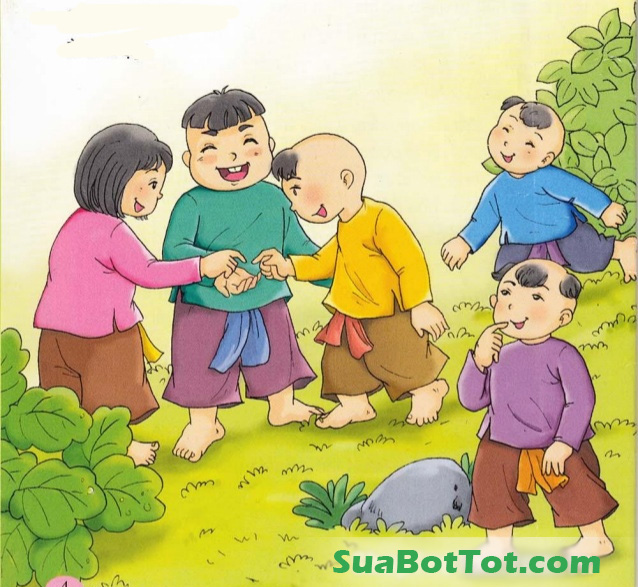 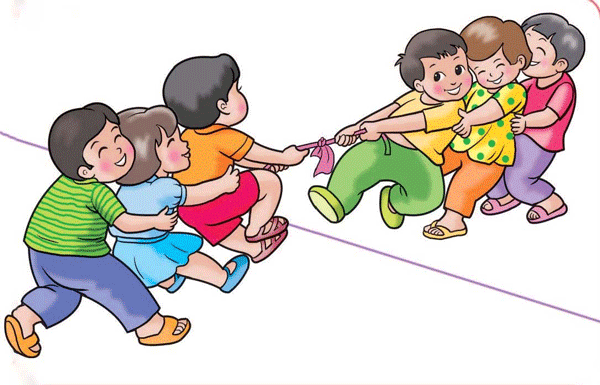 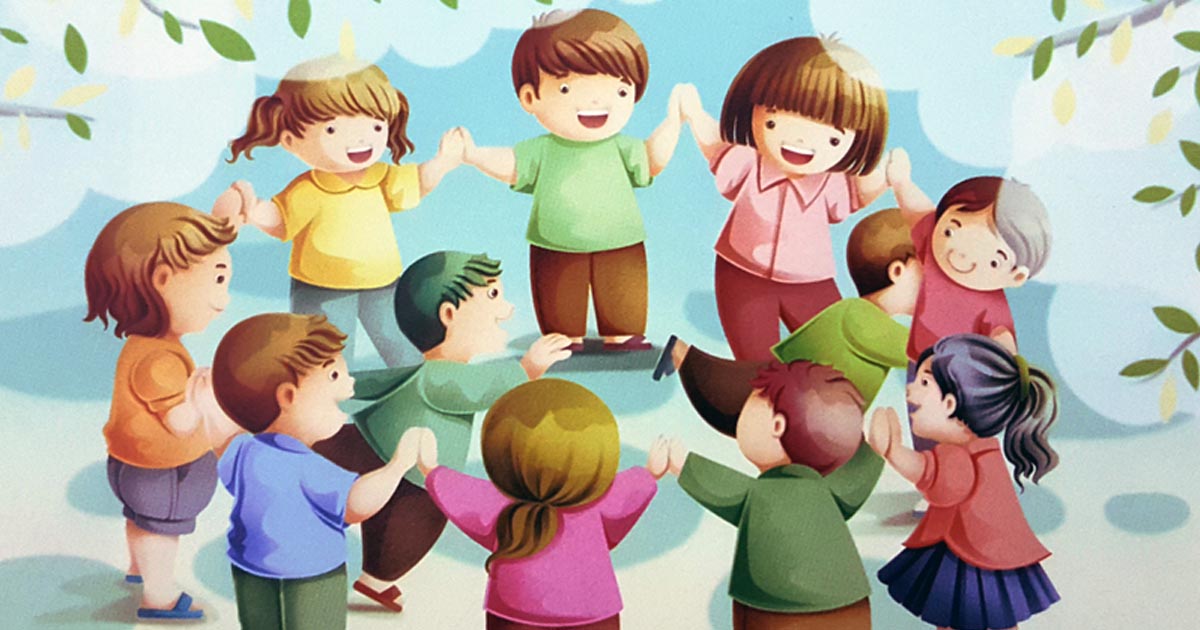 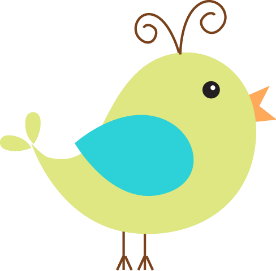 2. Đặt một câu nói về trò chơi em thích.
M: Rồng rắn lên mây là một trò chơi vui nhộn.
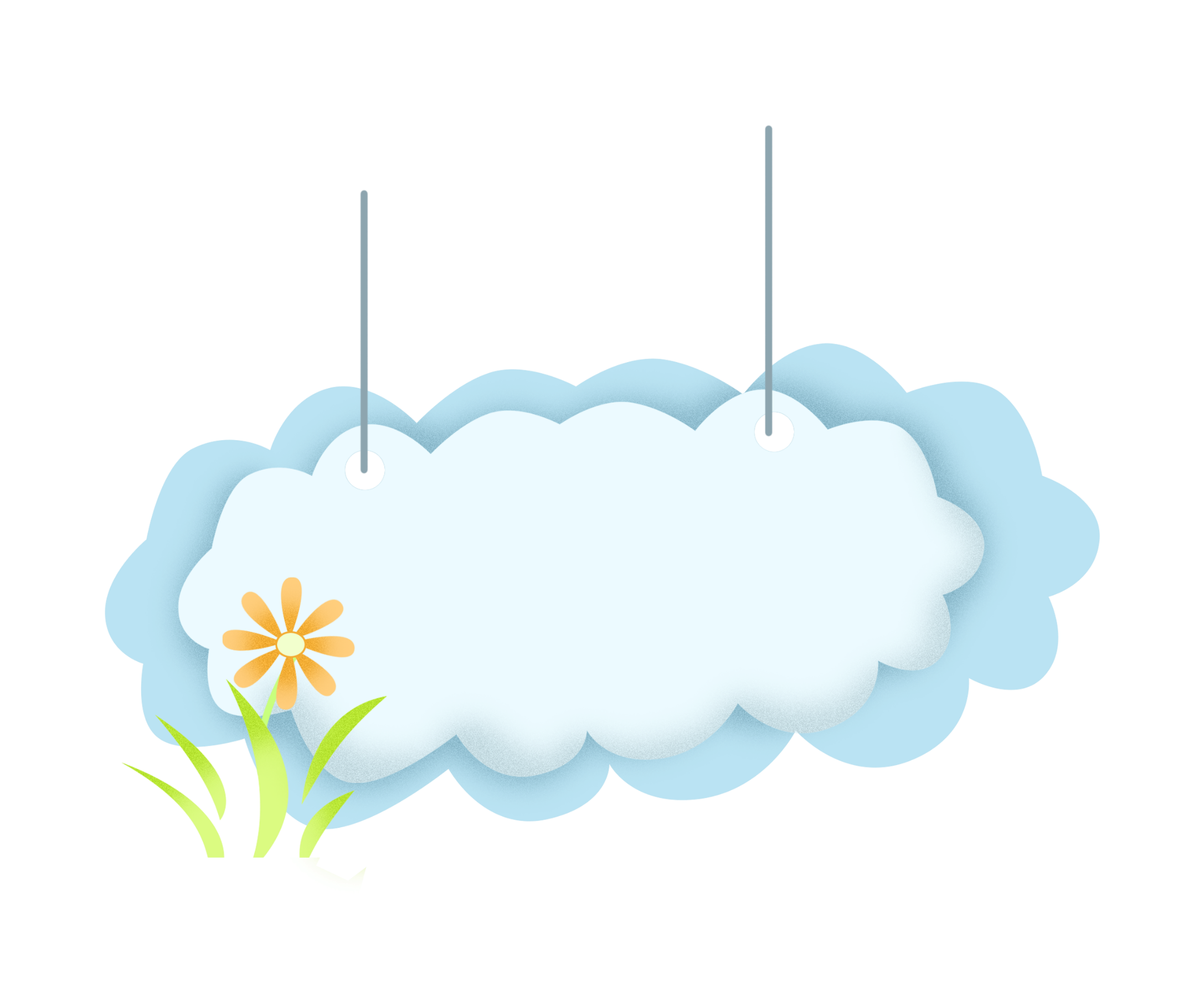 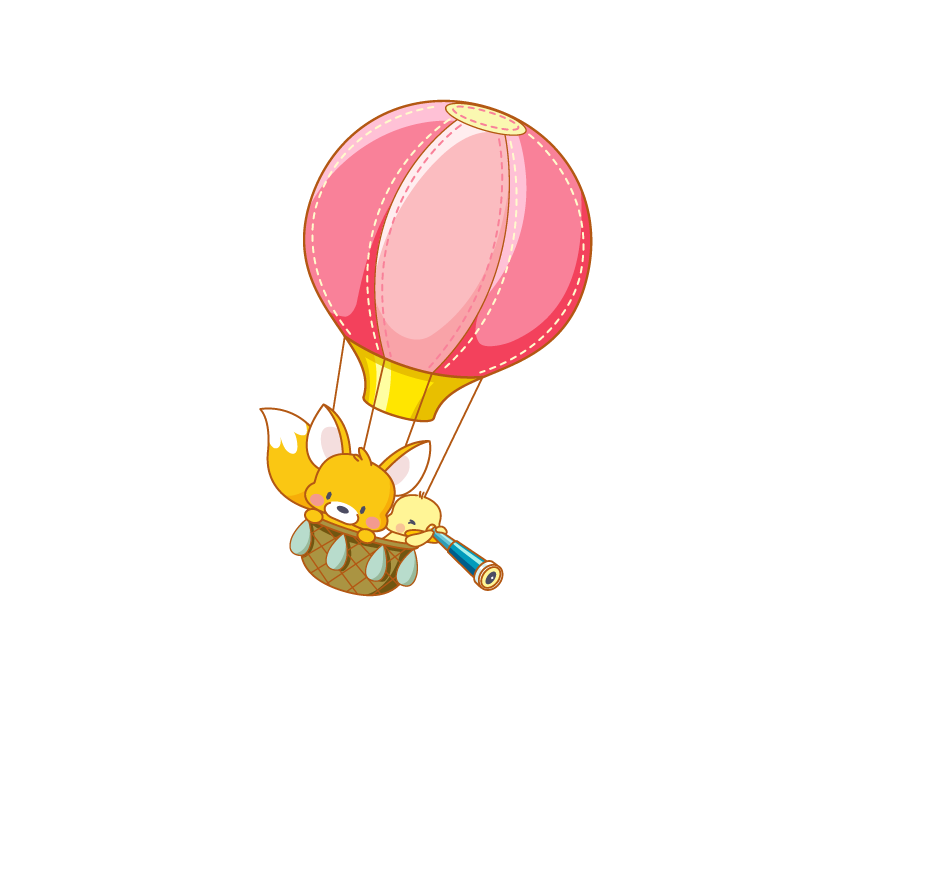 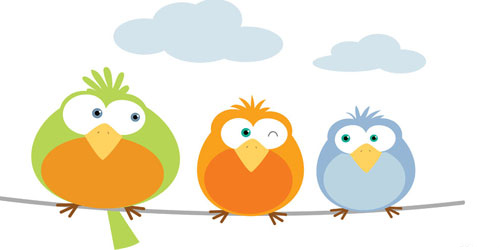 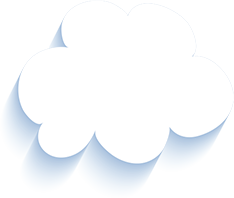 Tạm biệt và hẹn gặp lại 
các con vào những tiết học sau!
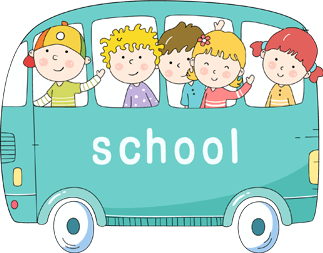 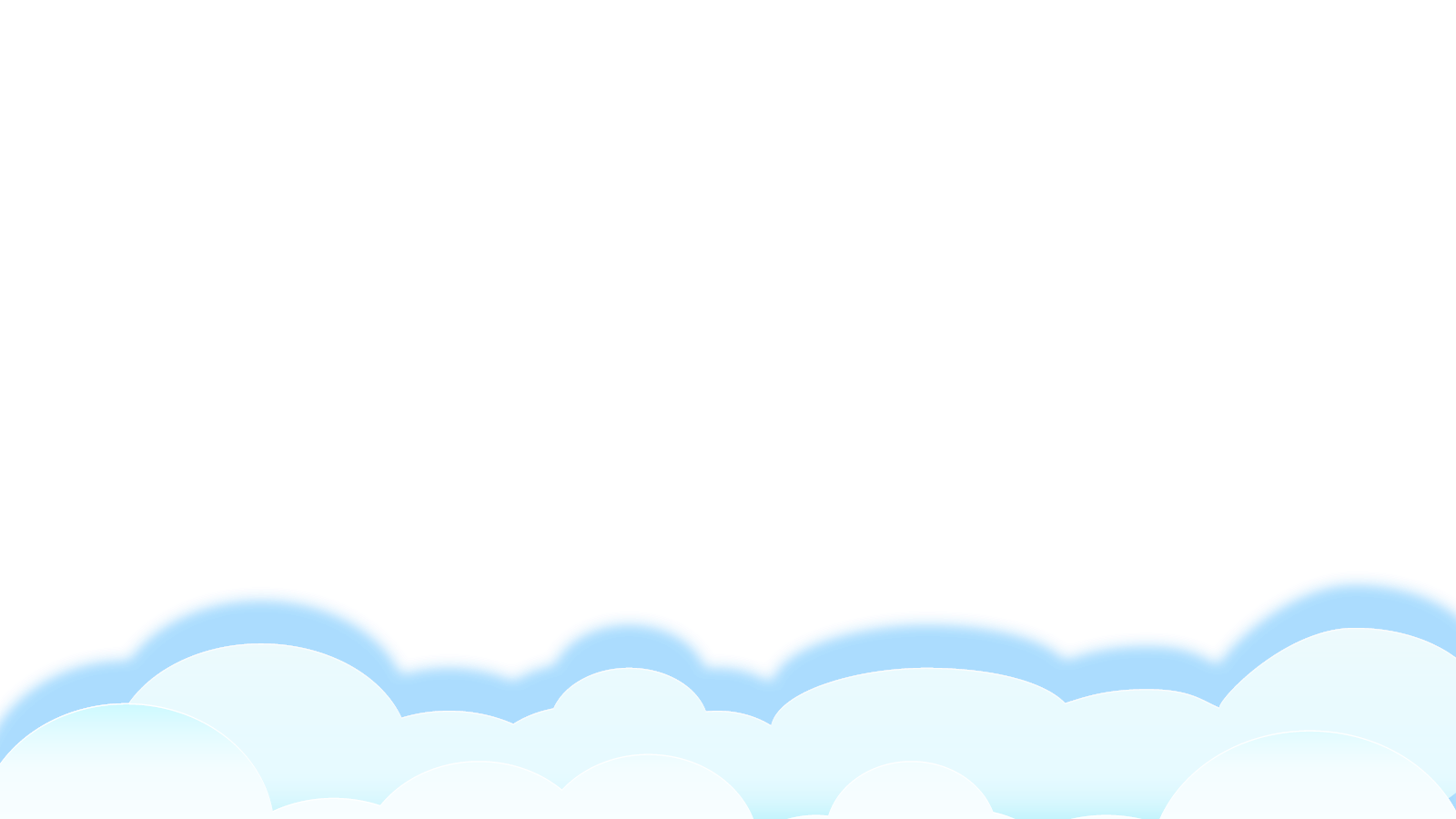